Delta Math Course 1 - Winter - Grade 8 Geometry Progress
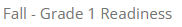 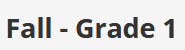 Delta Math Course 1 - Winter - Grade 8 Geometry Progress
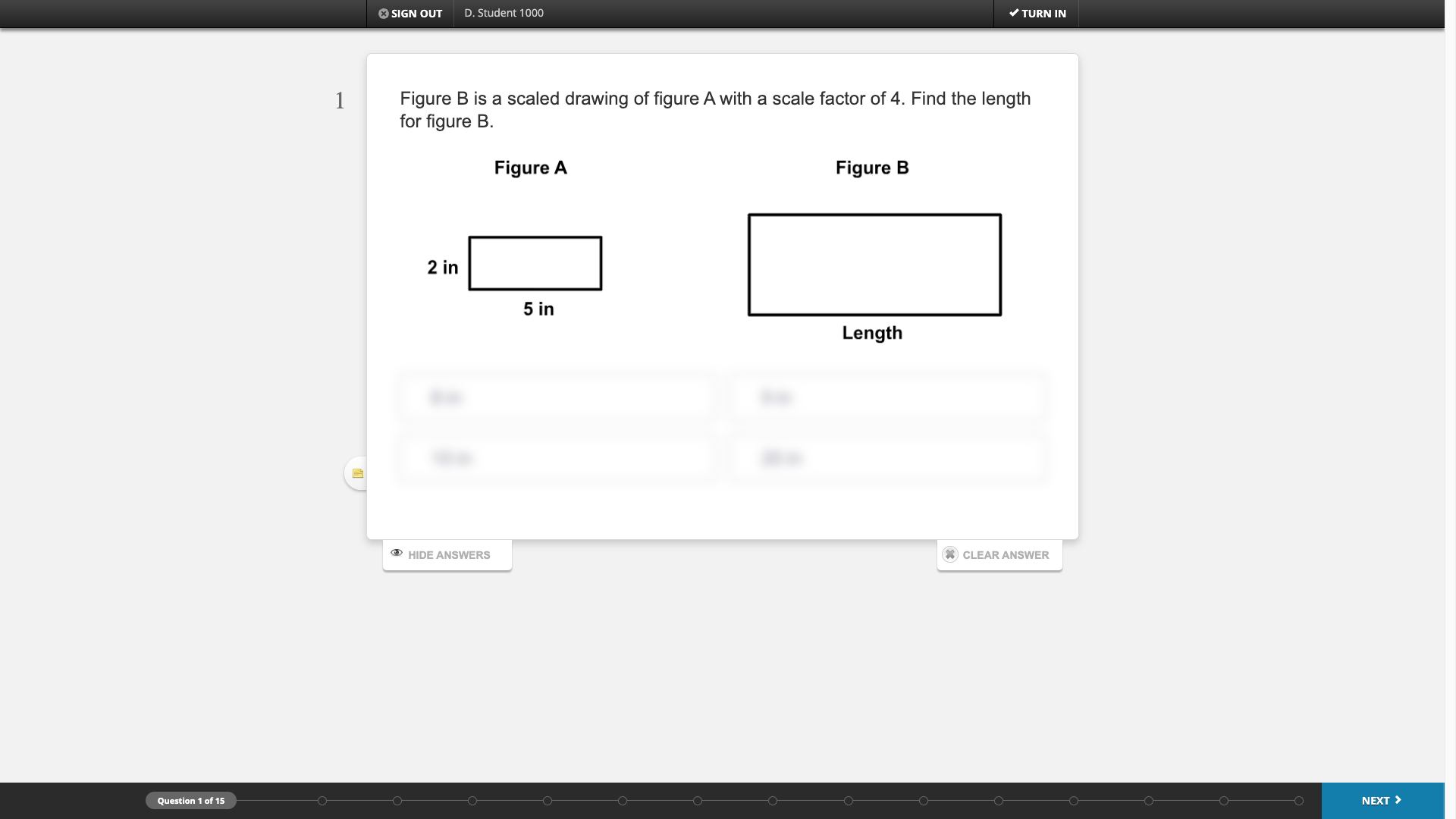 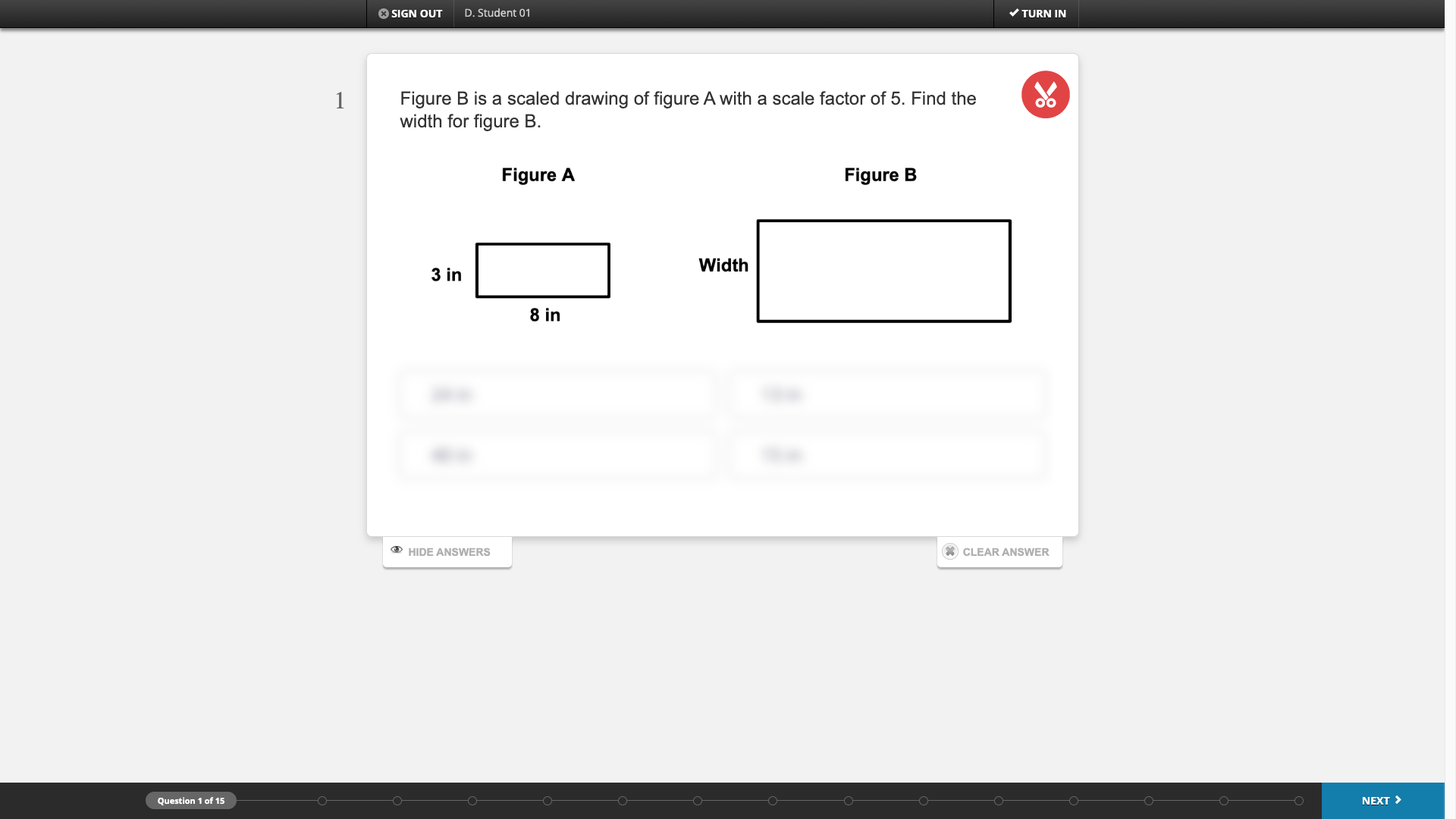 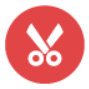 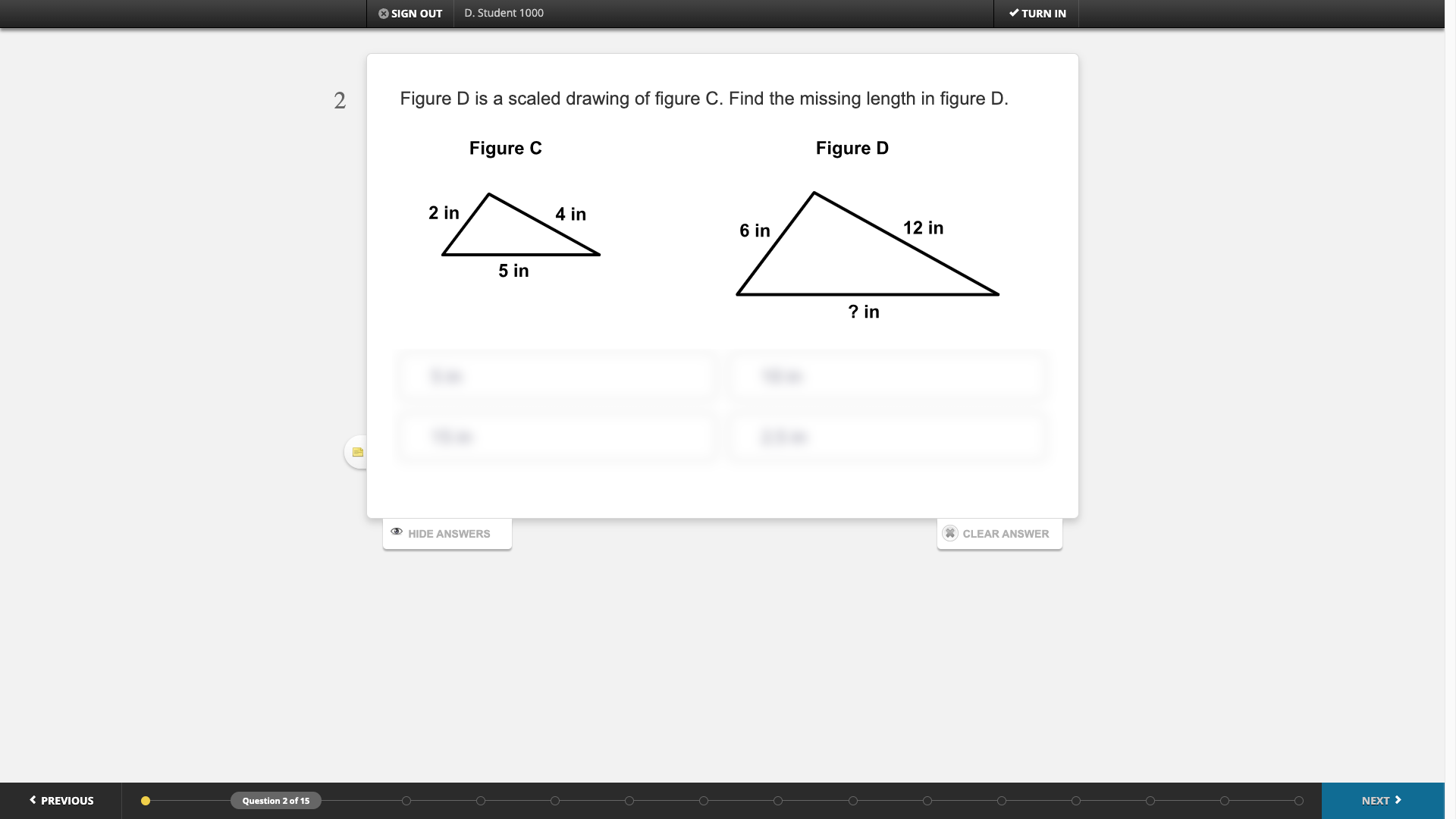 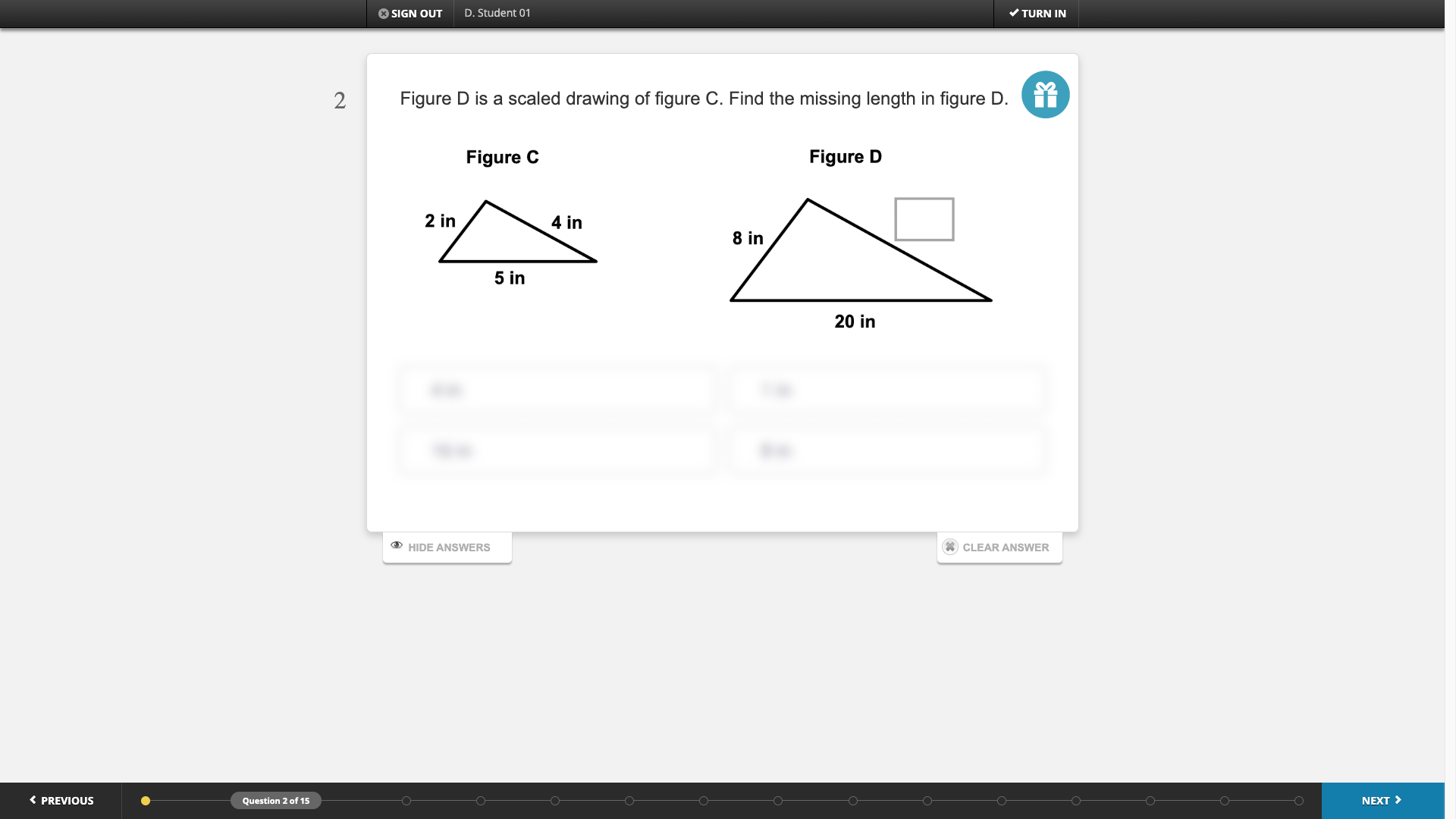 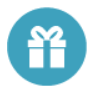 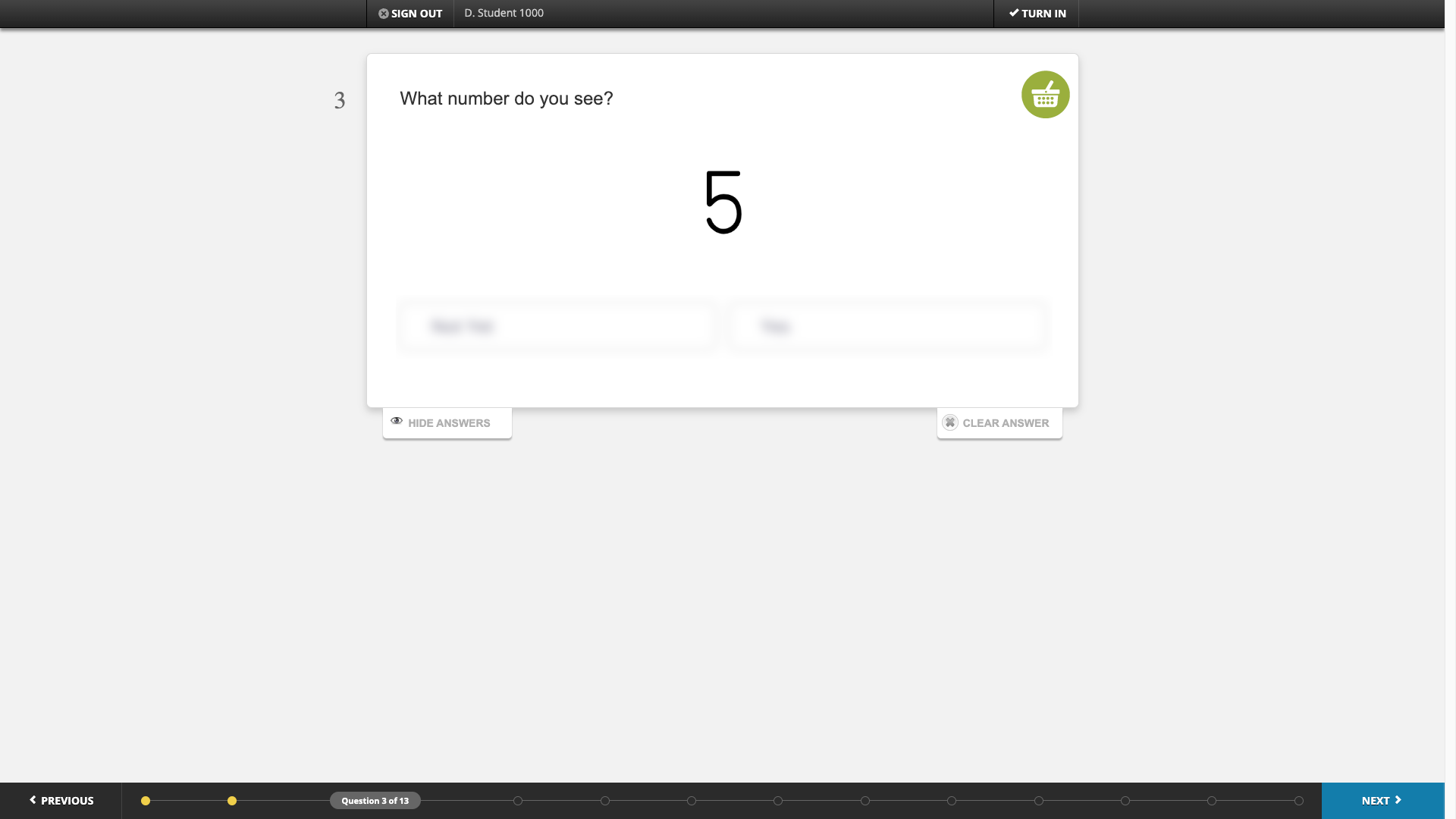 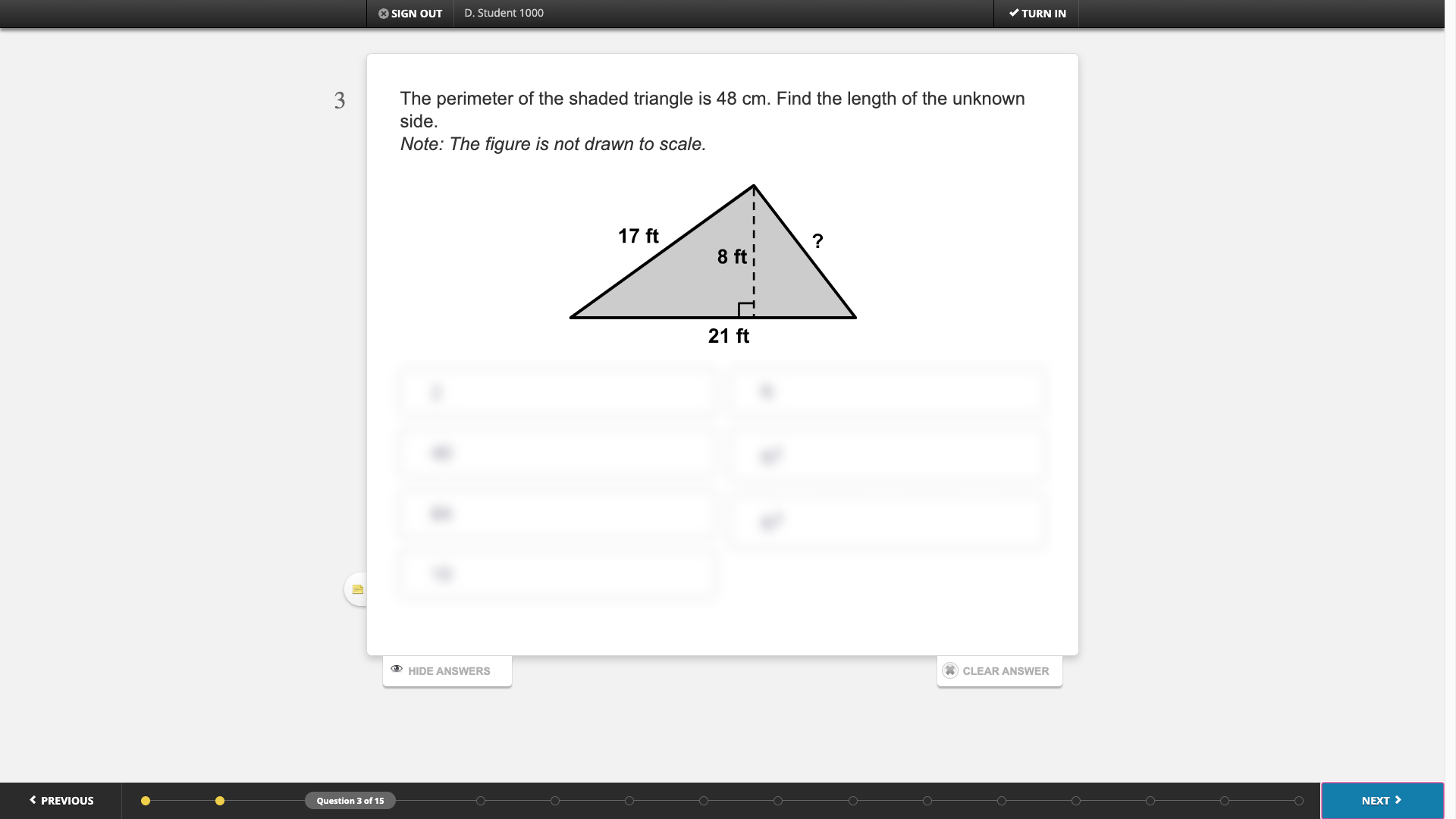 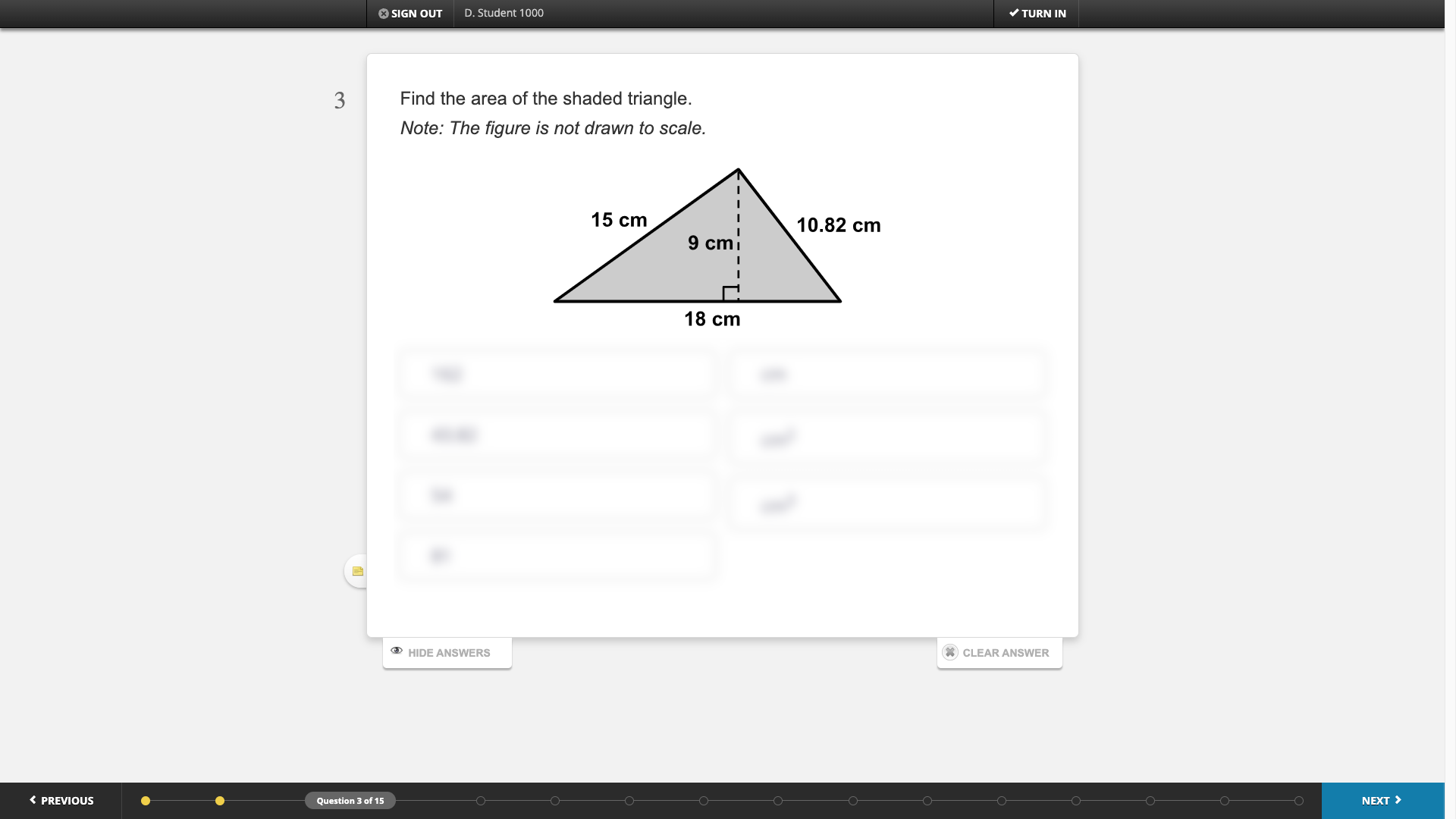 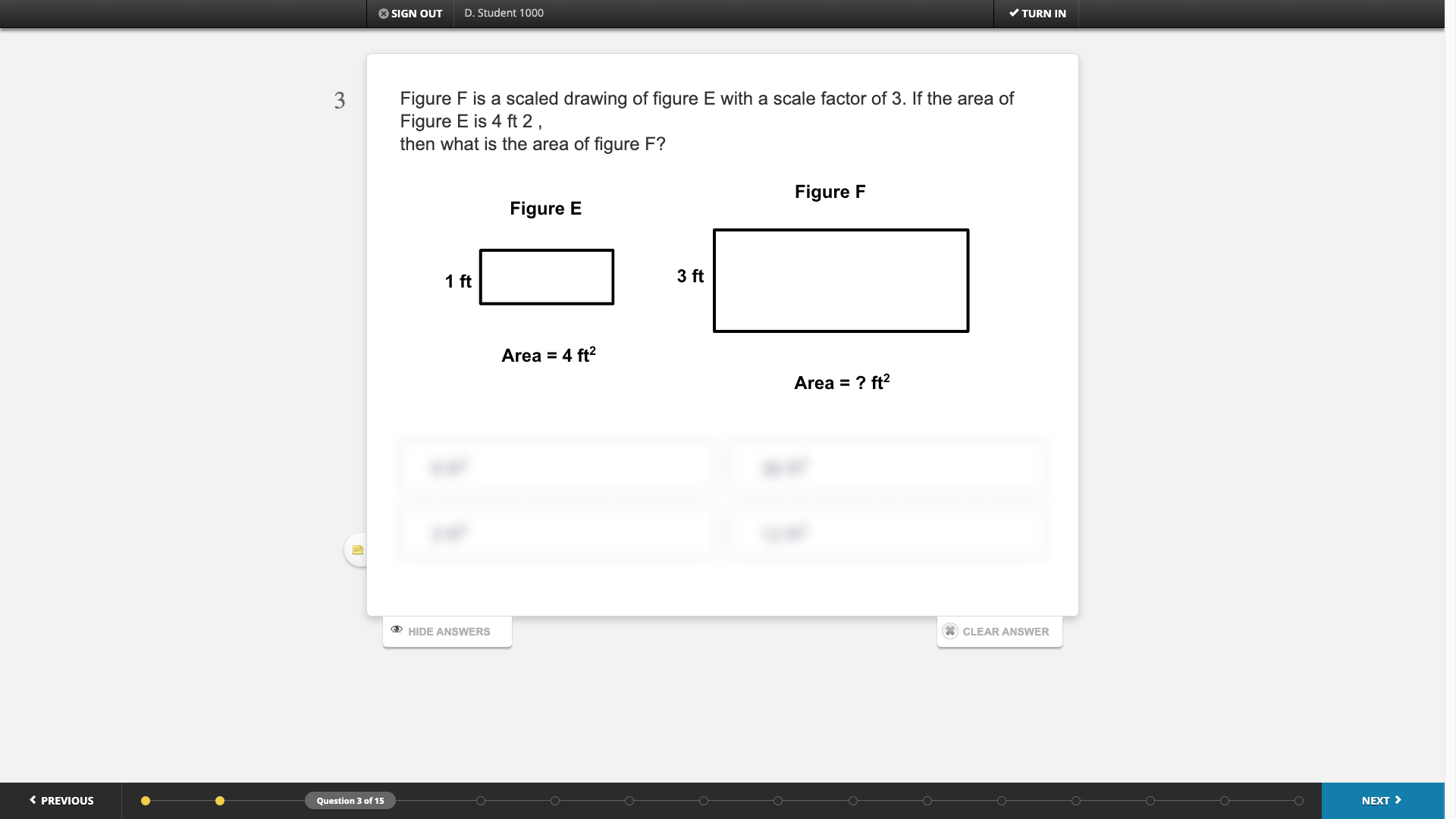 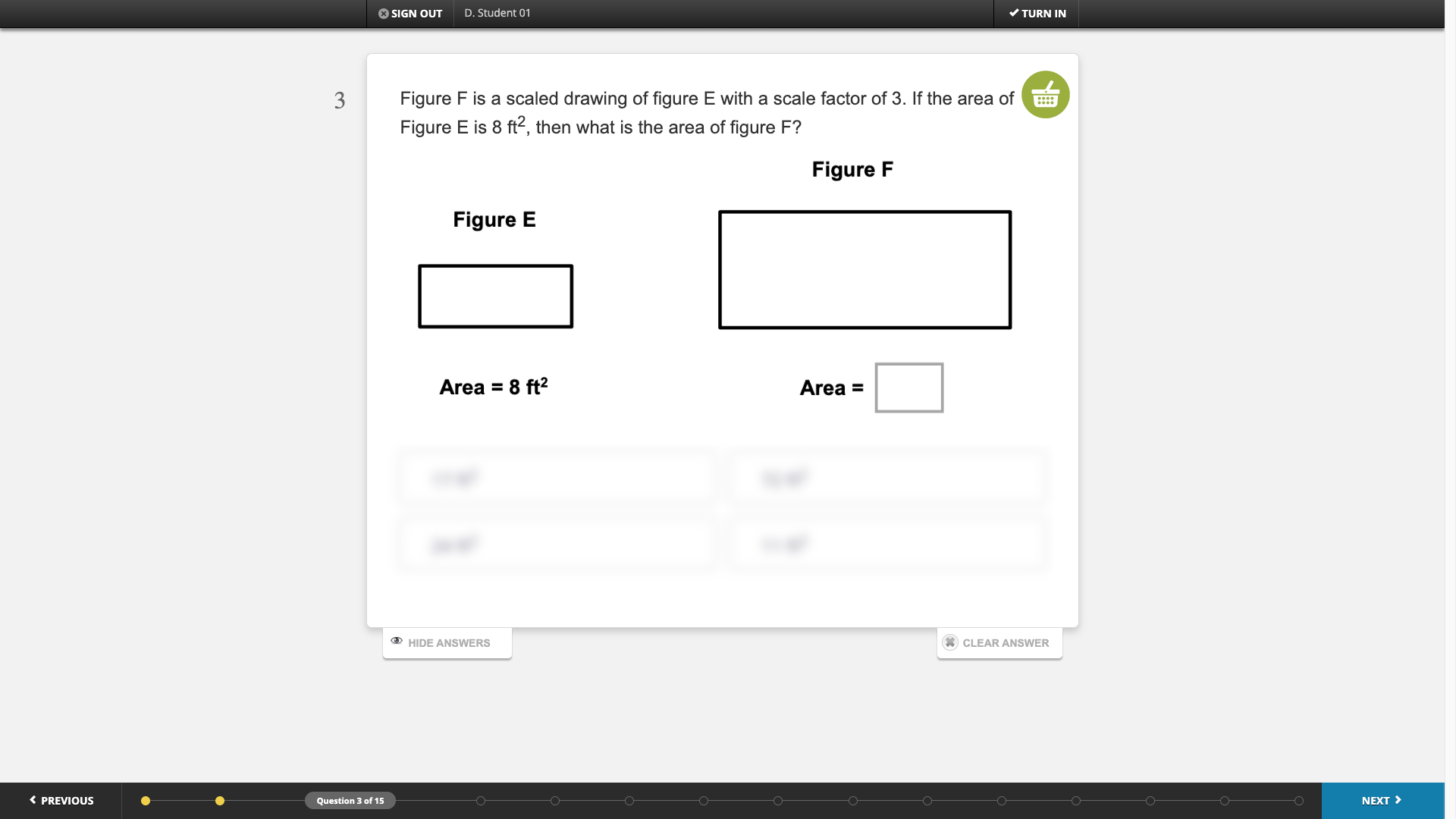 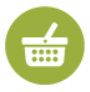 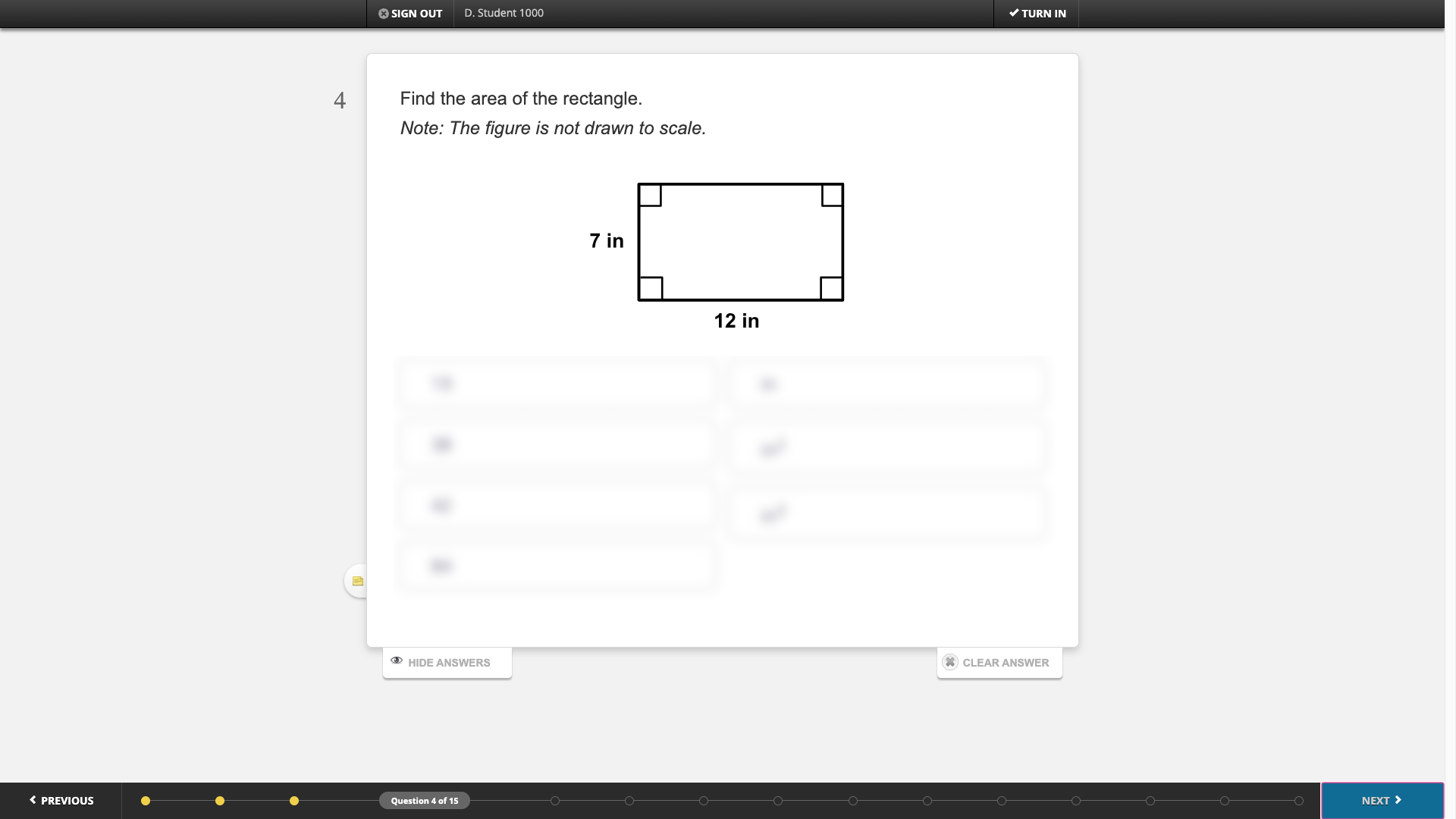 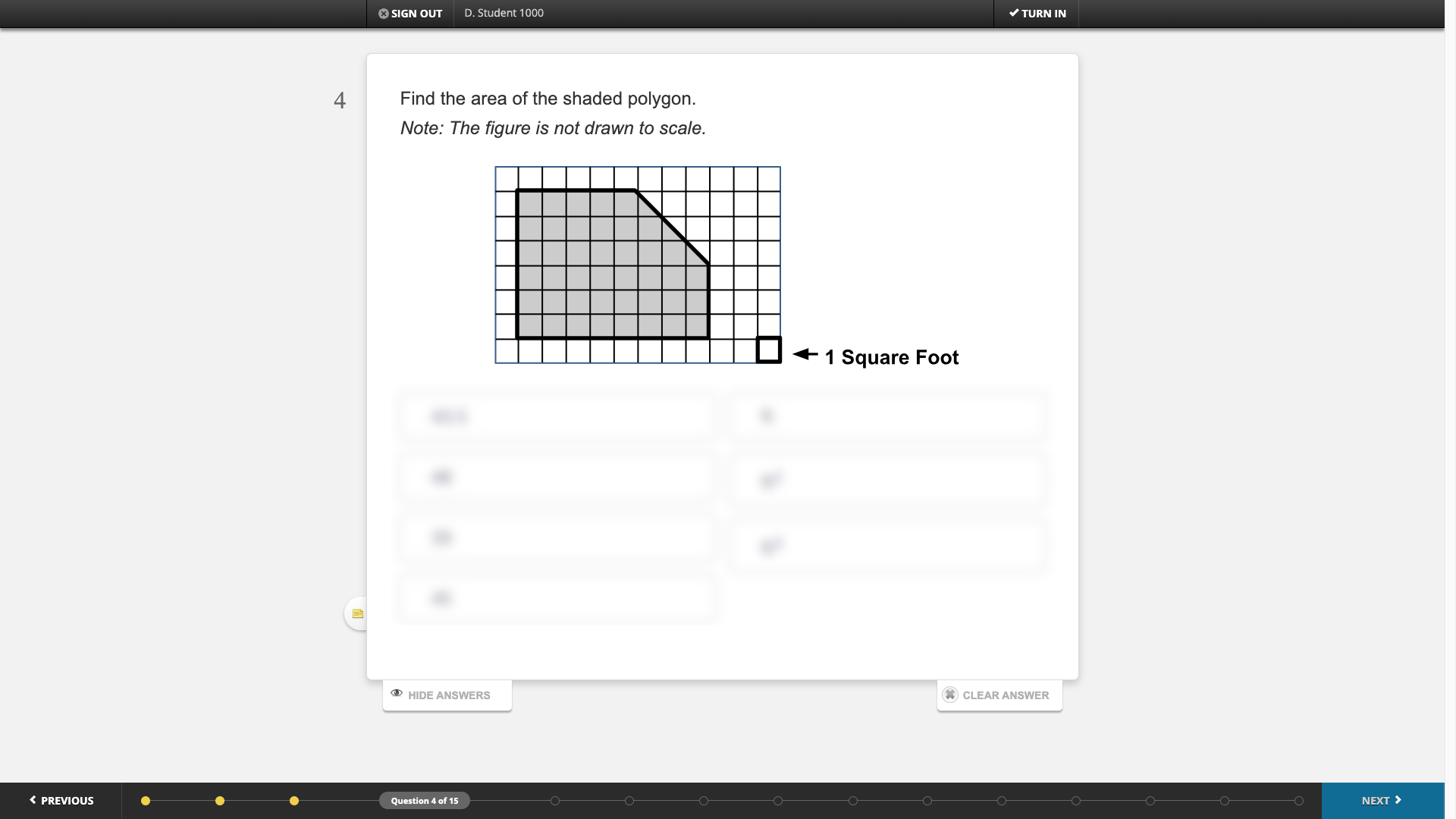 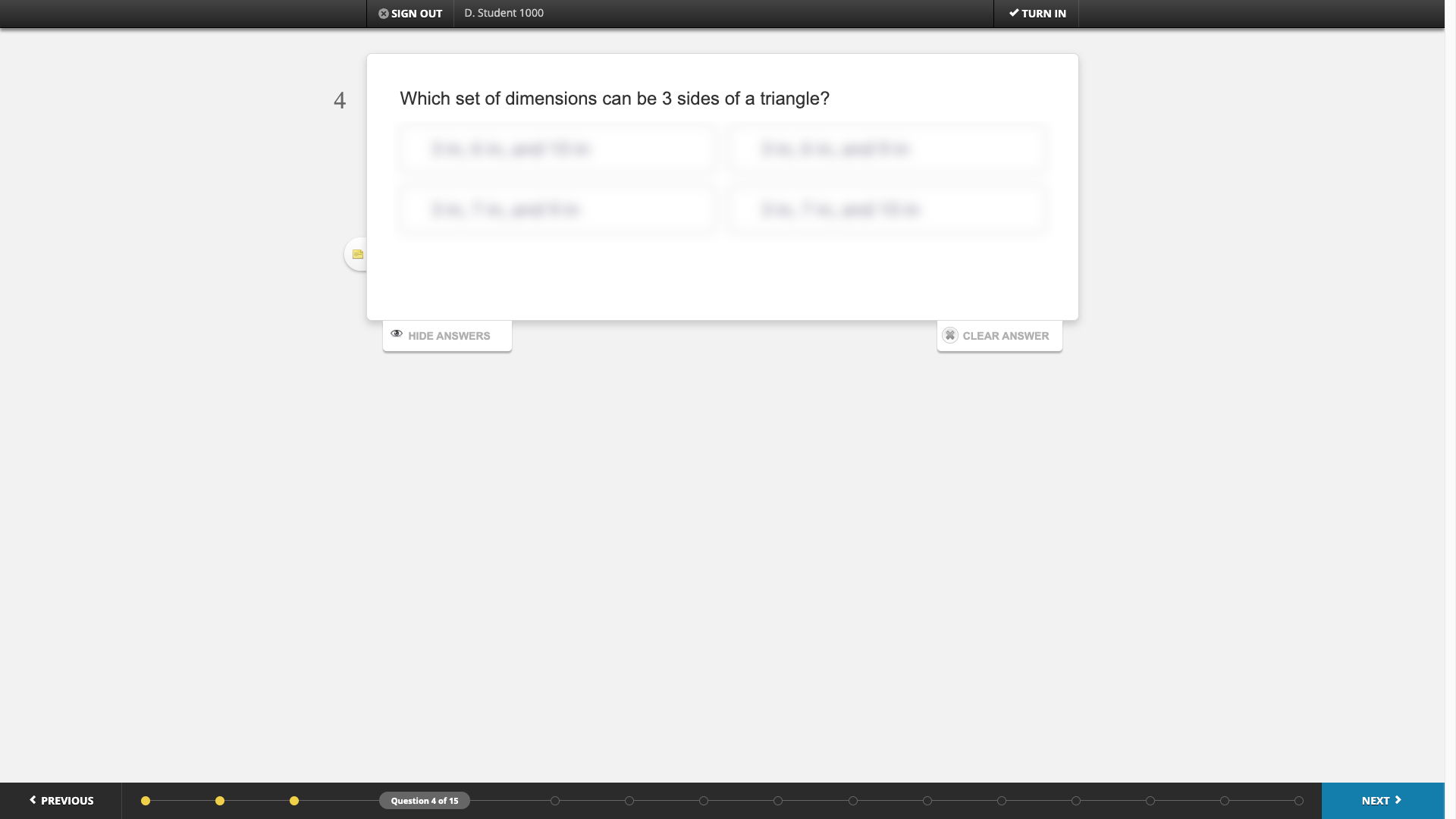 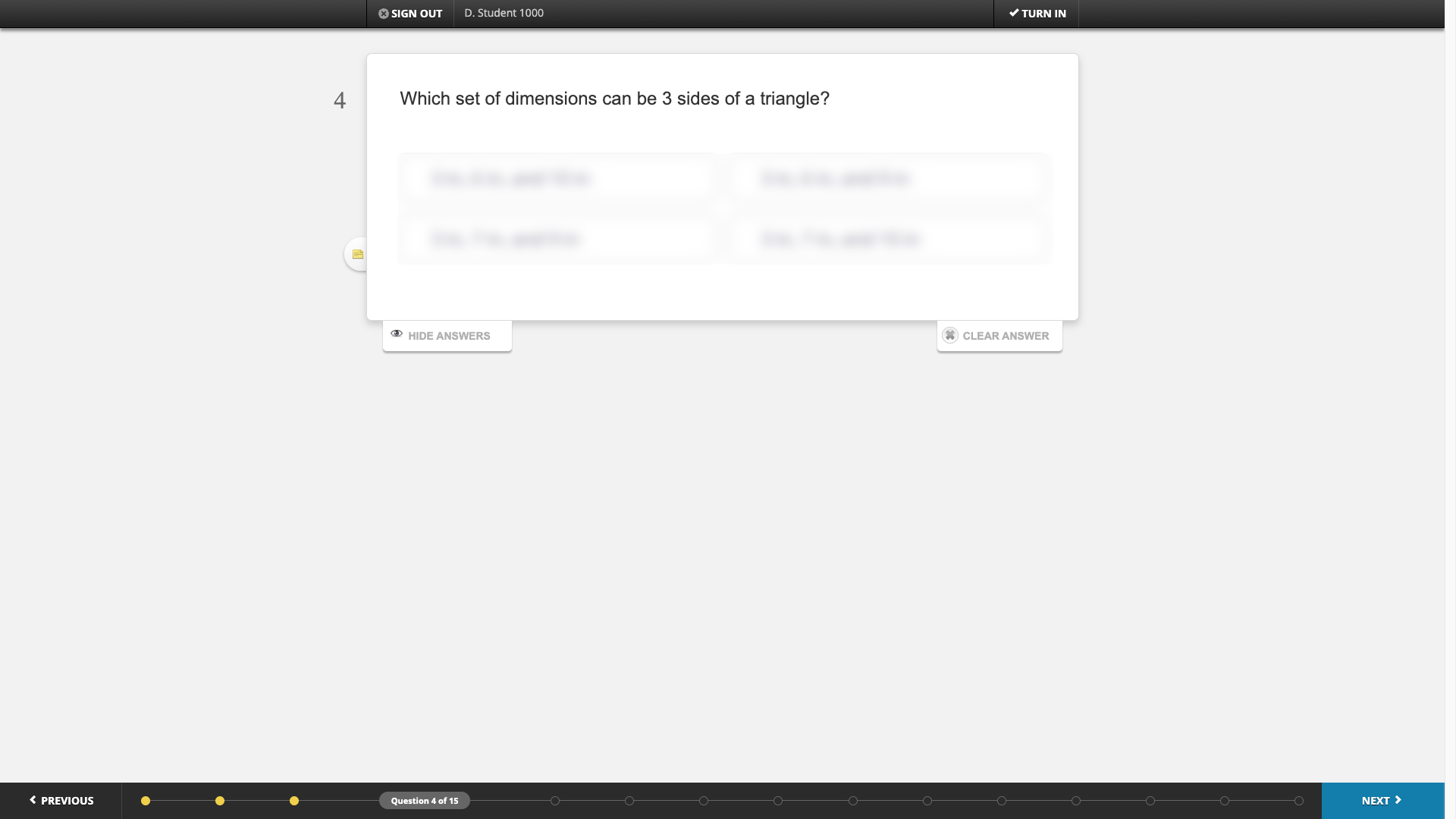 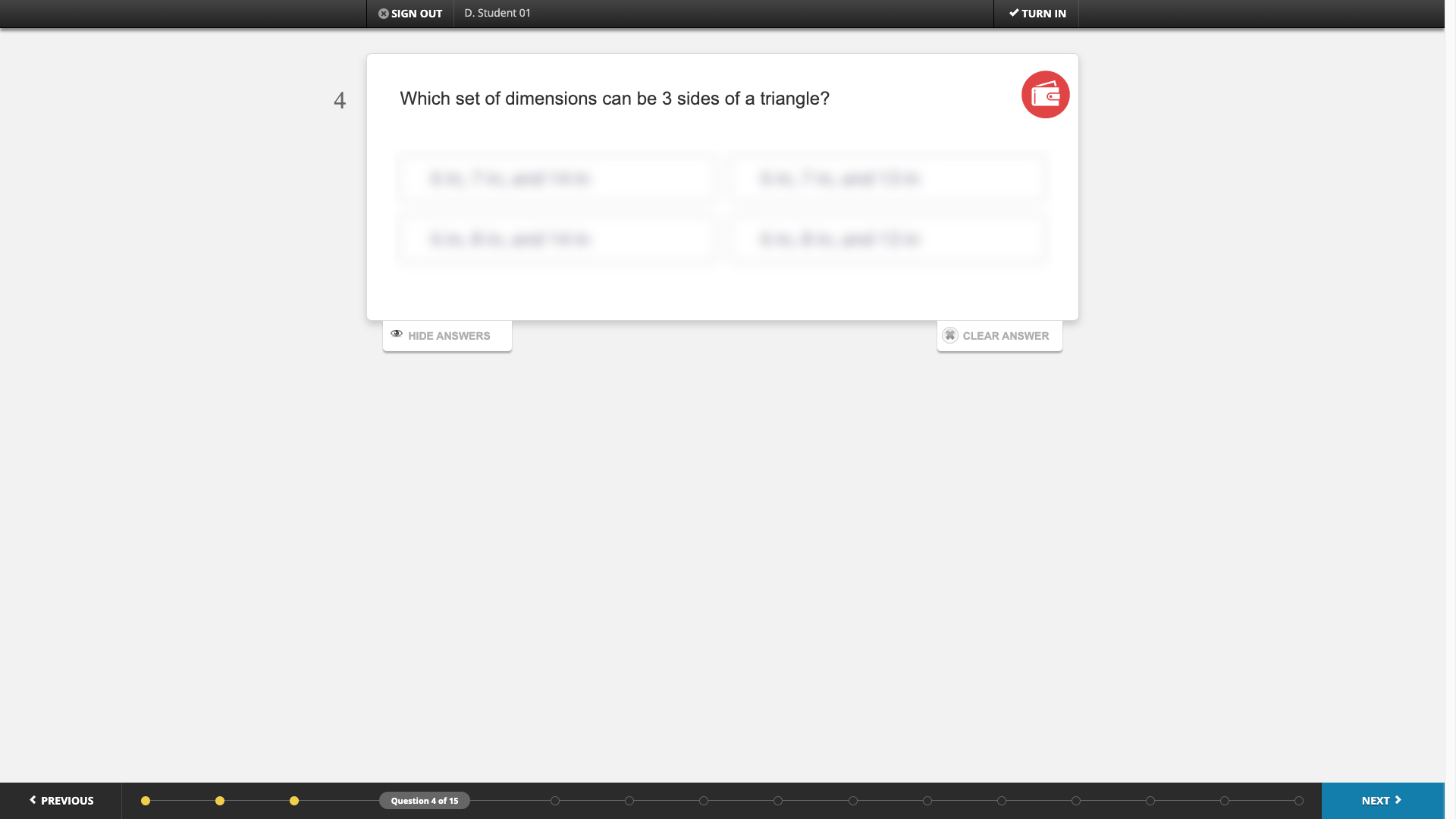 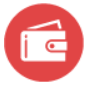 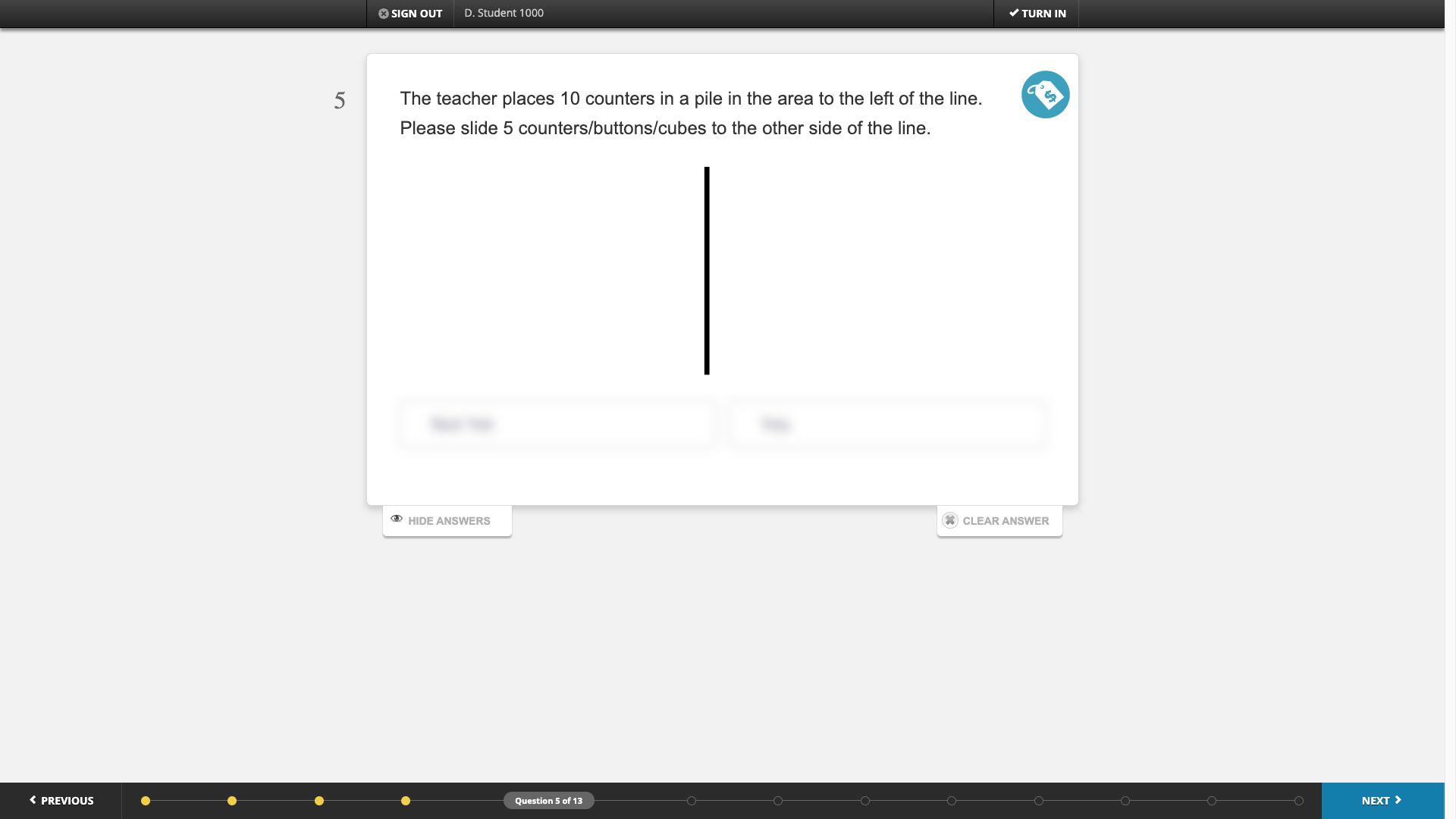 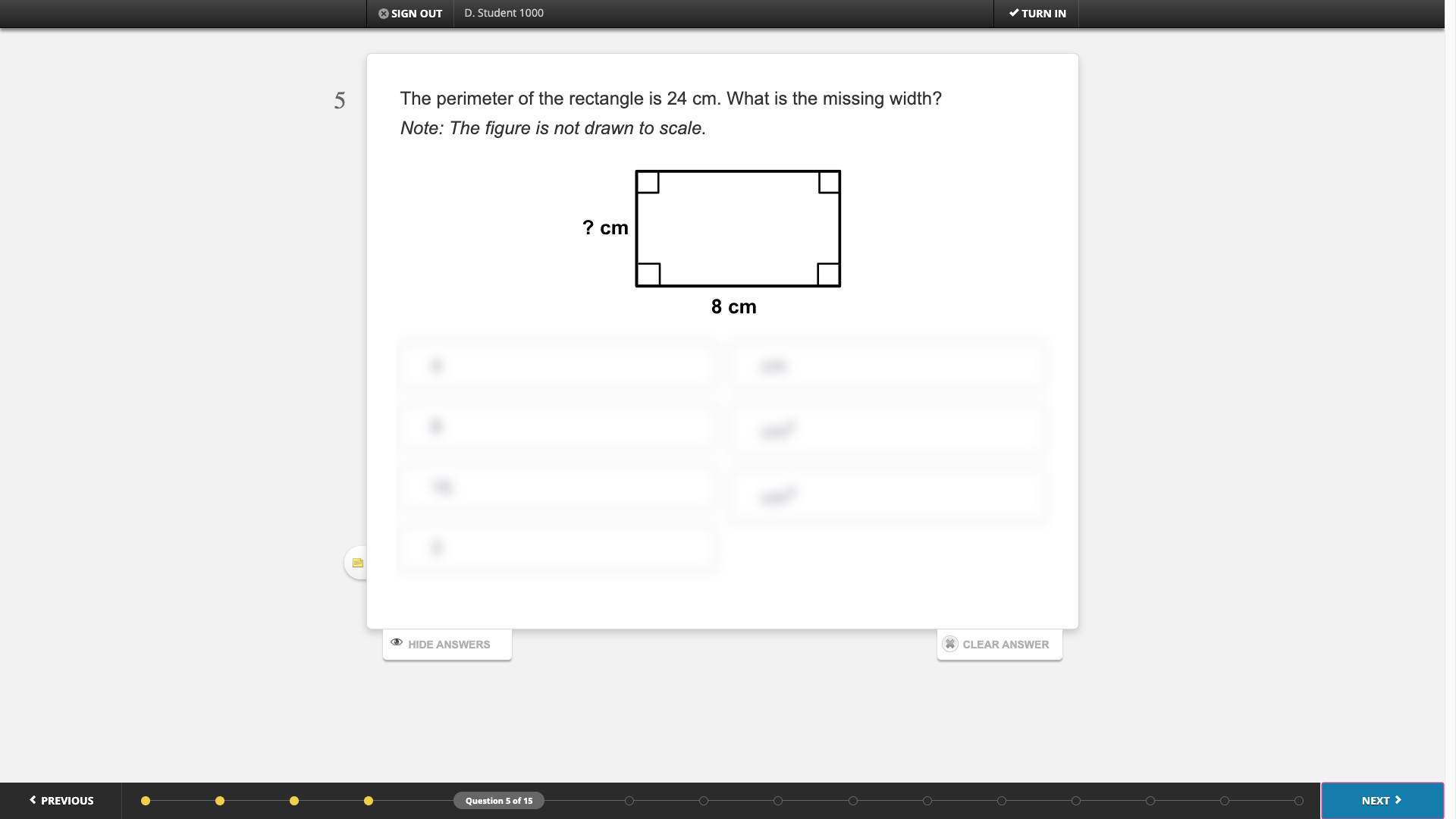 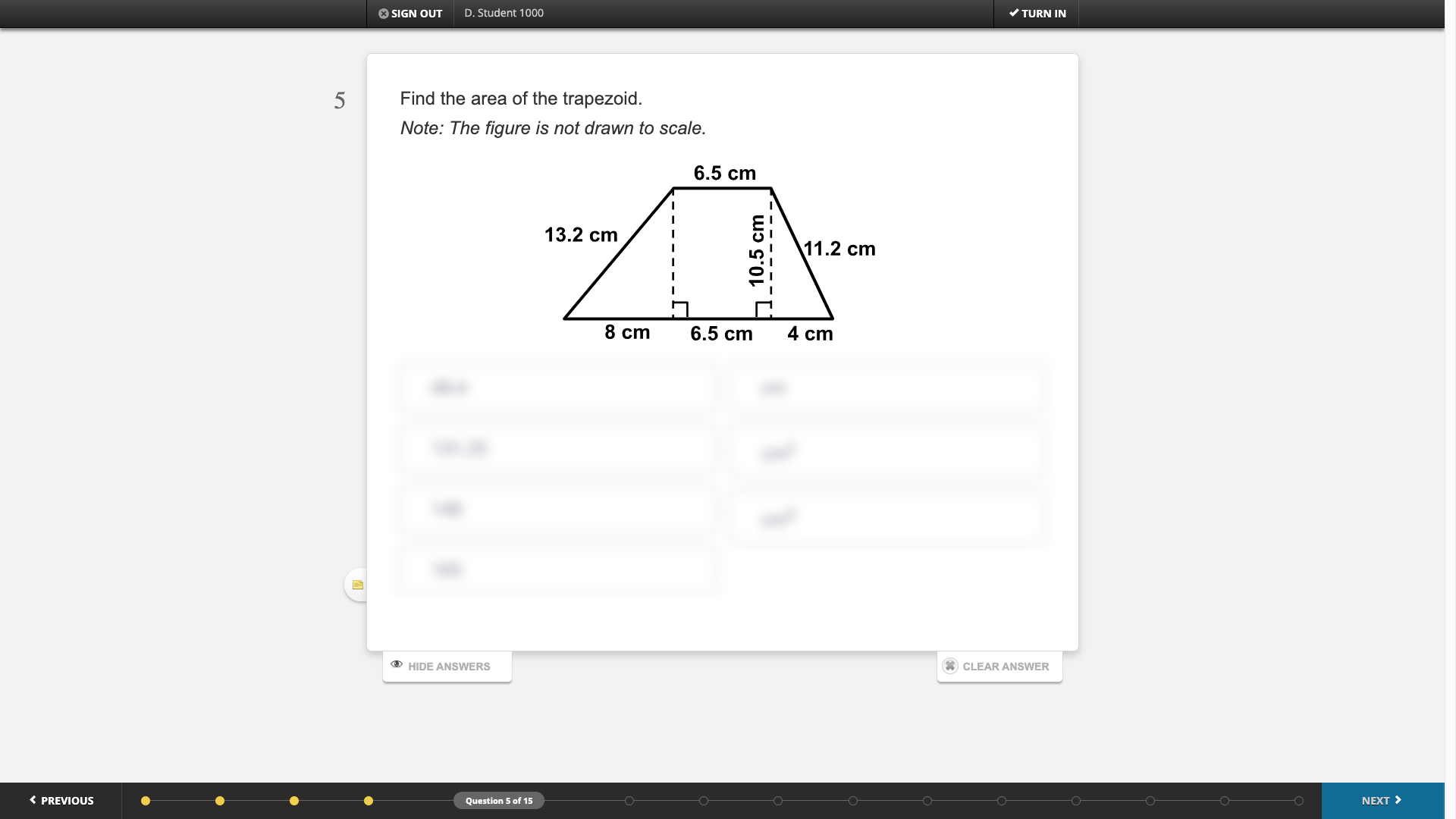 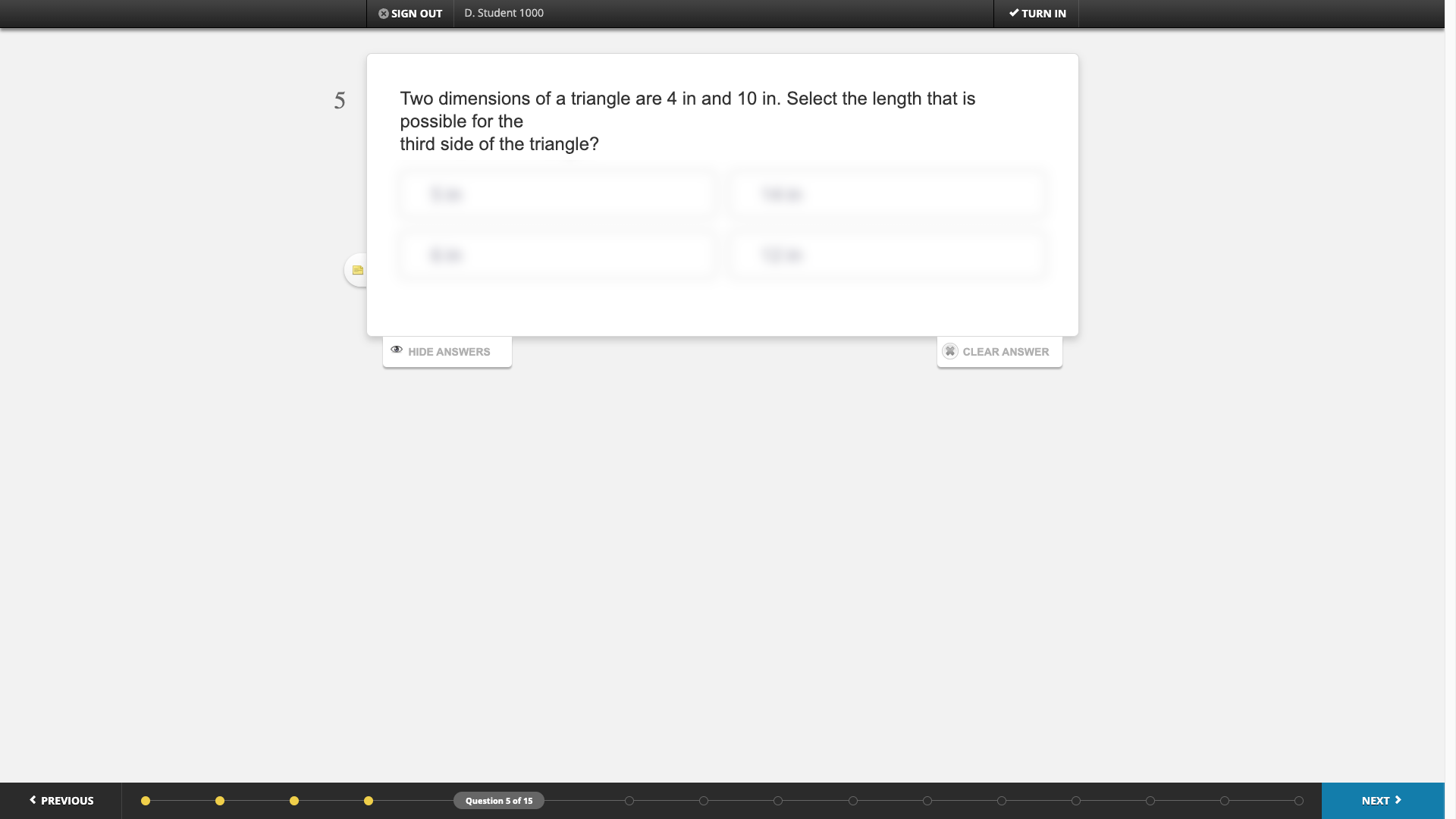 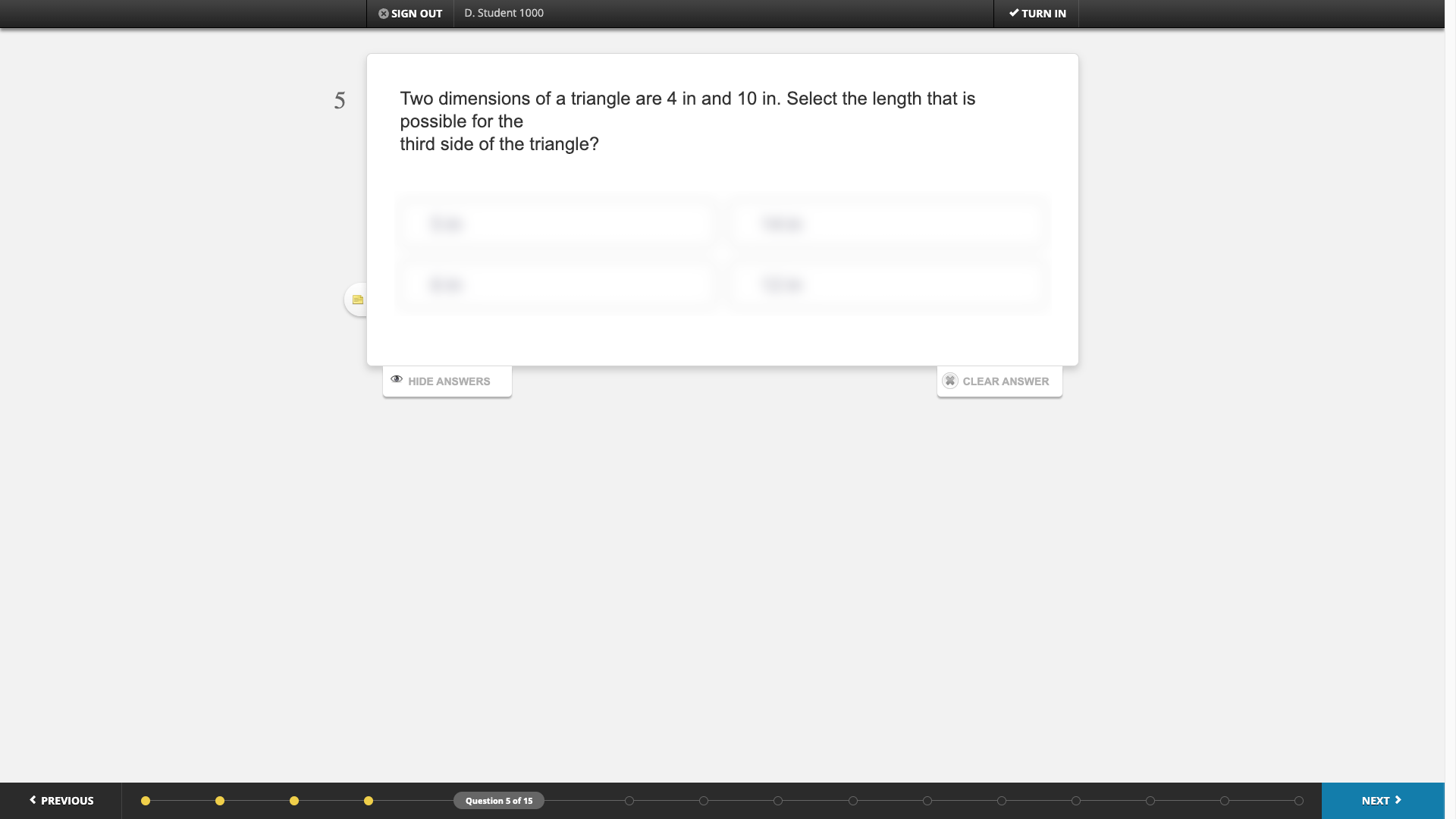 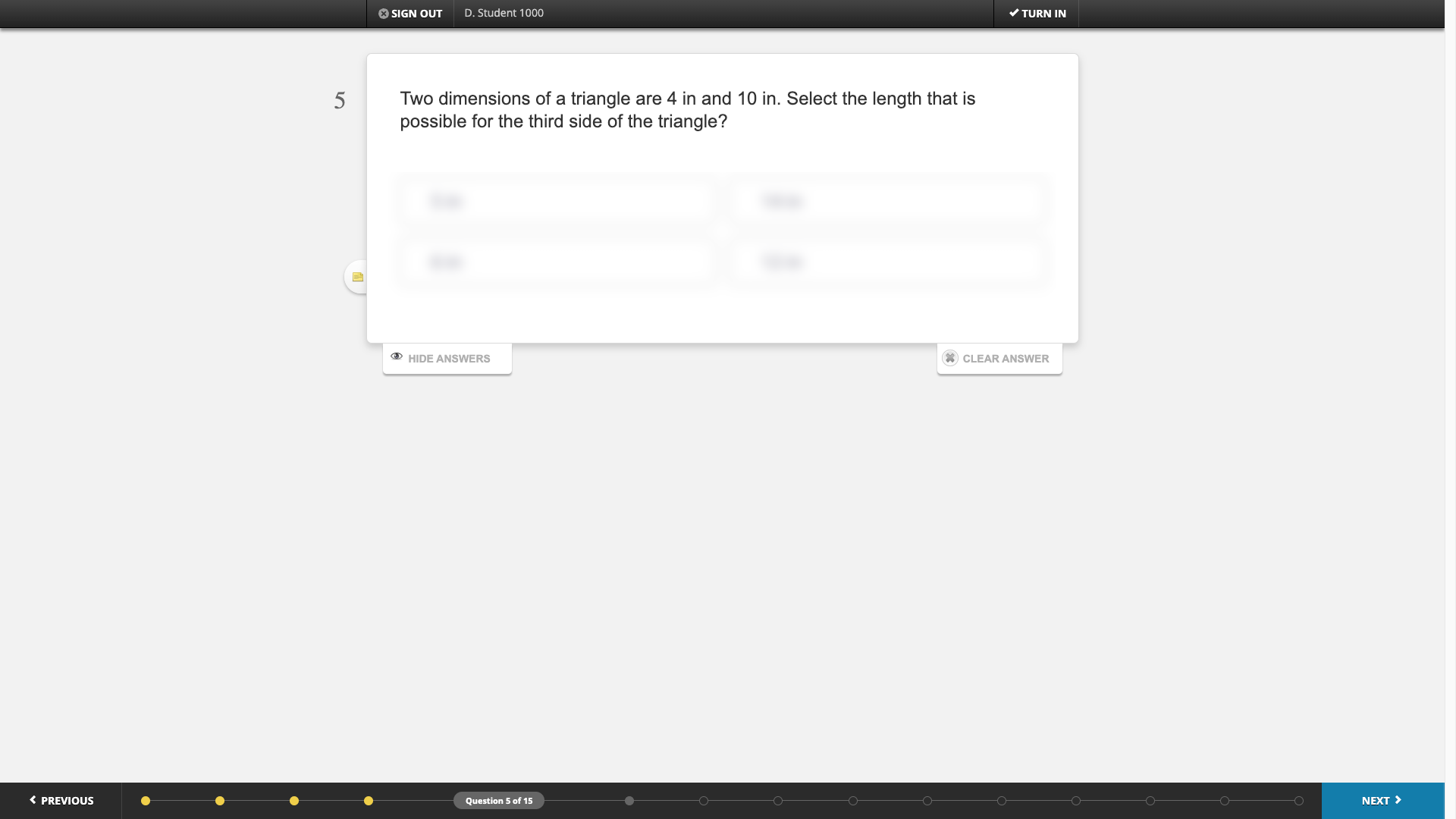 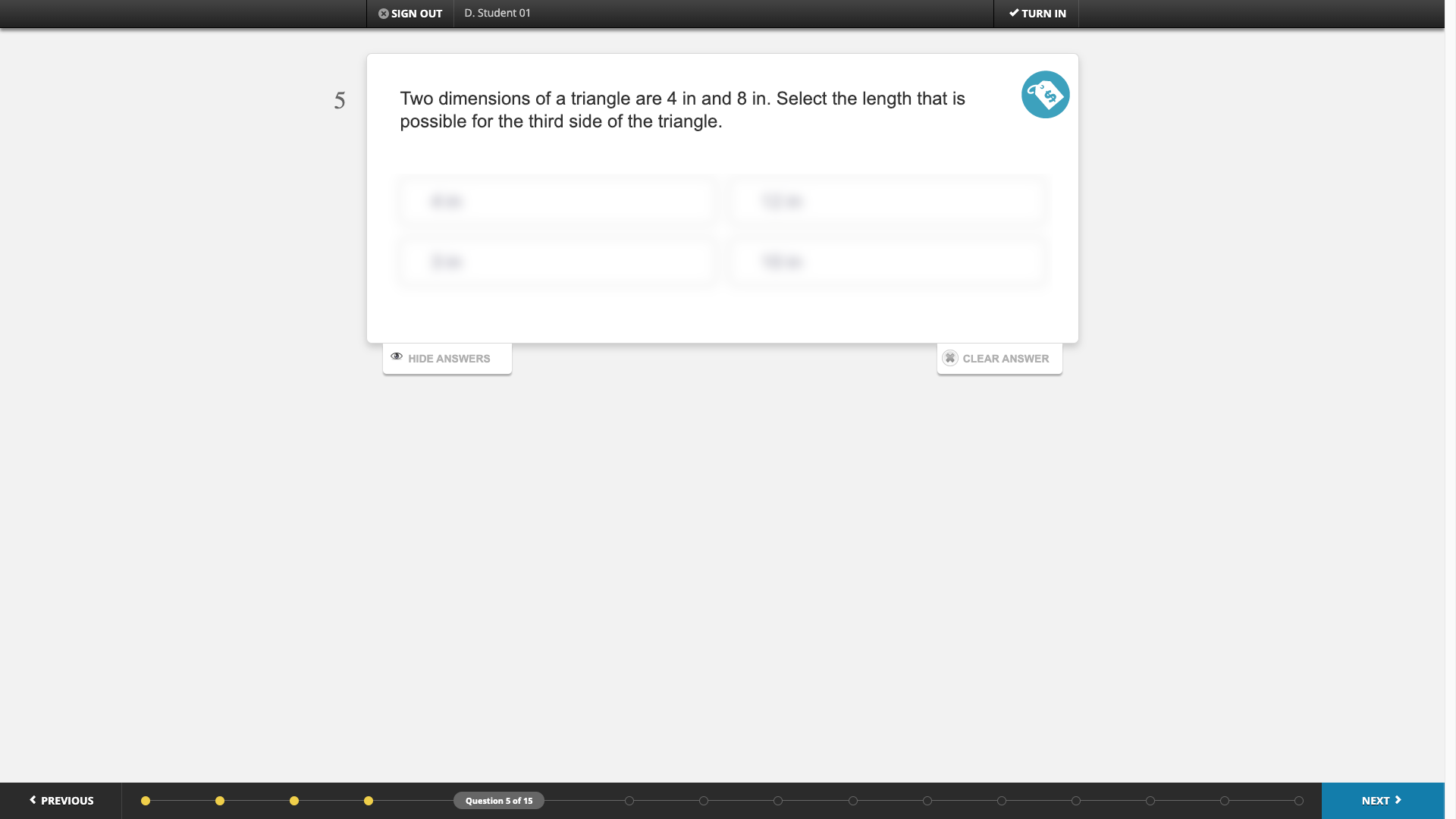 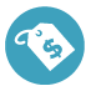 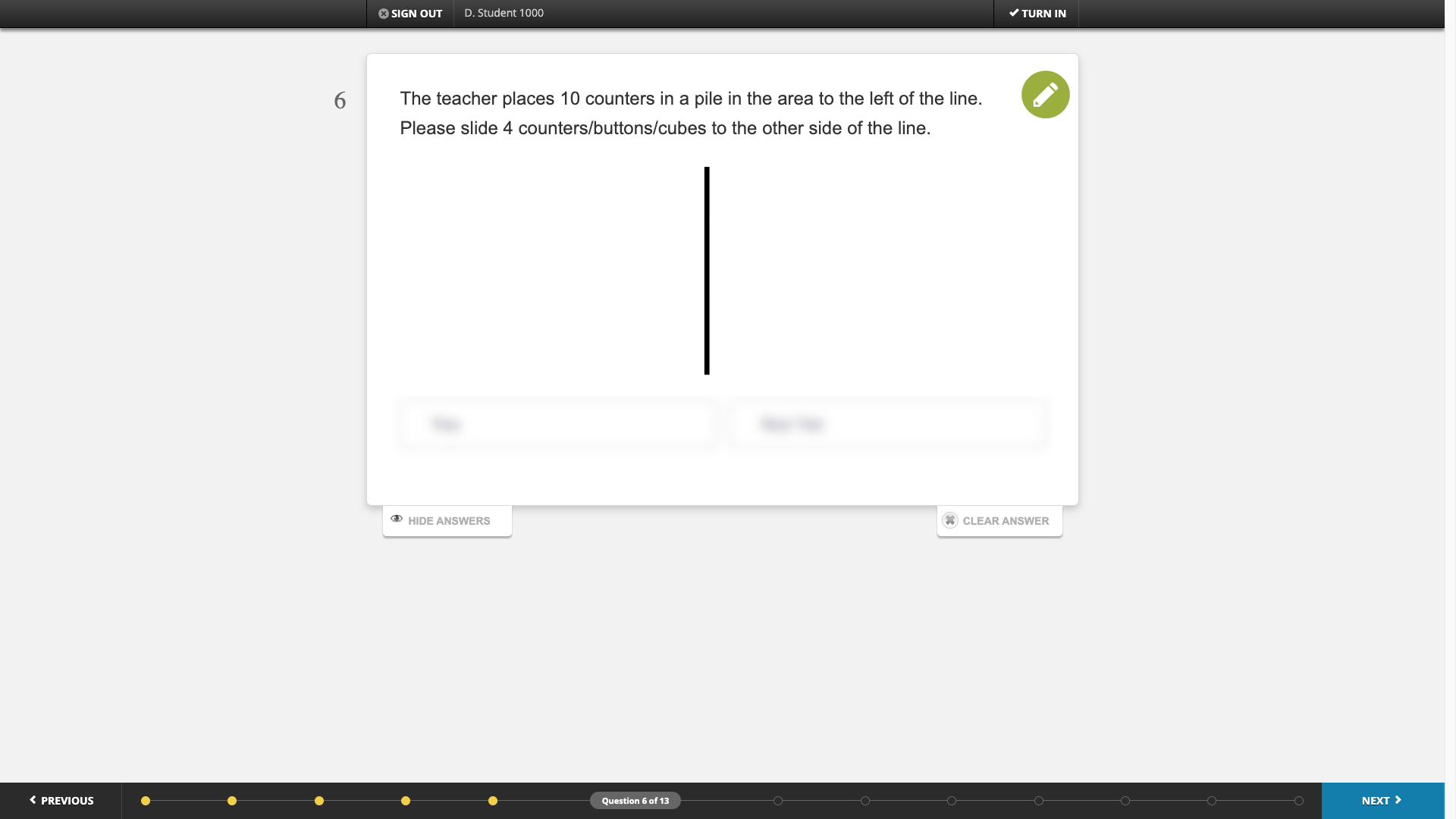 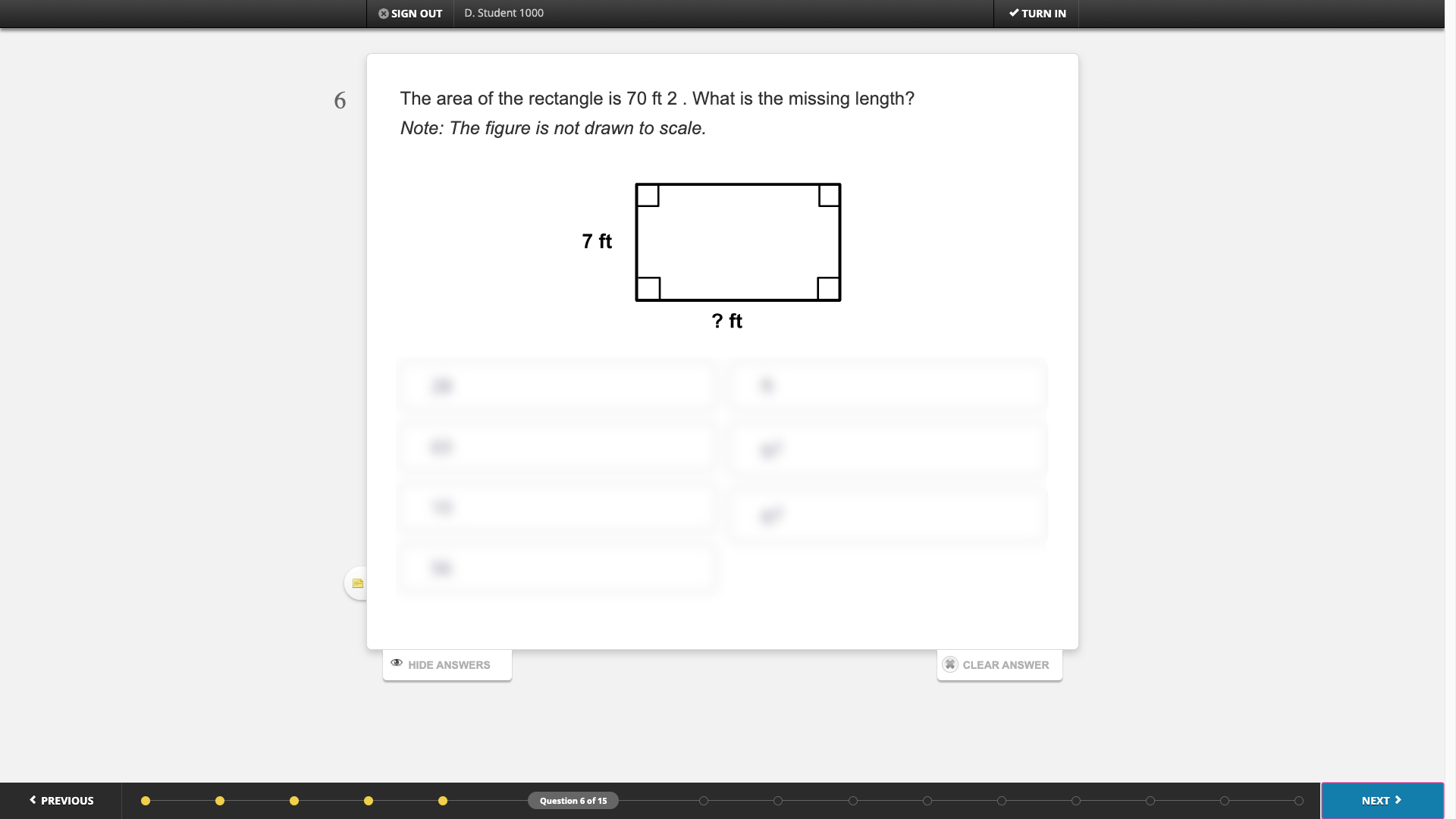 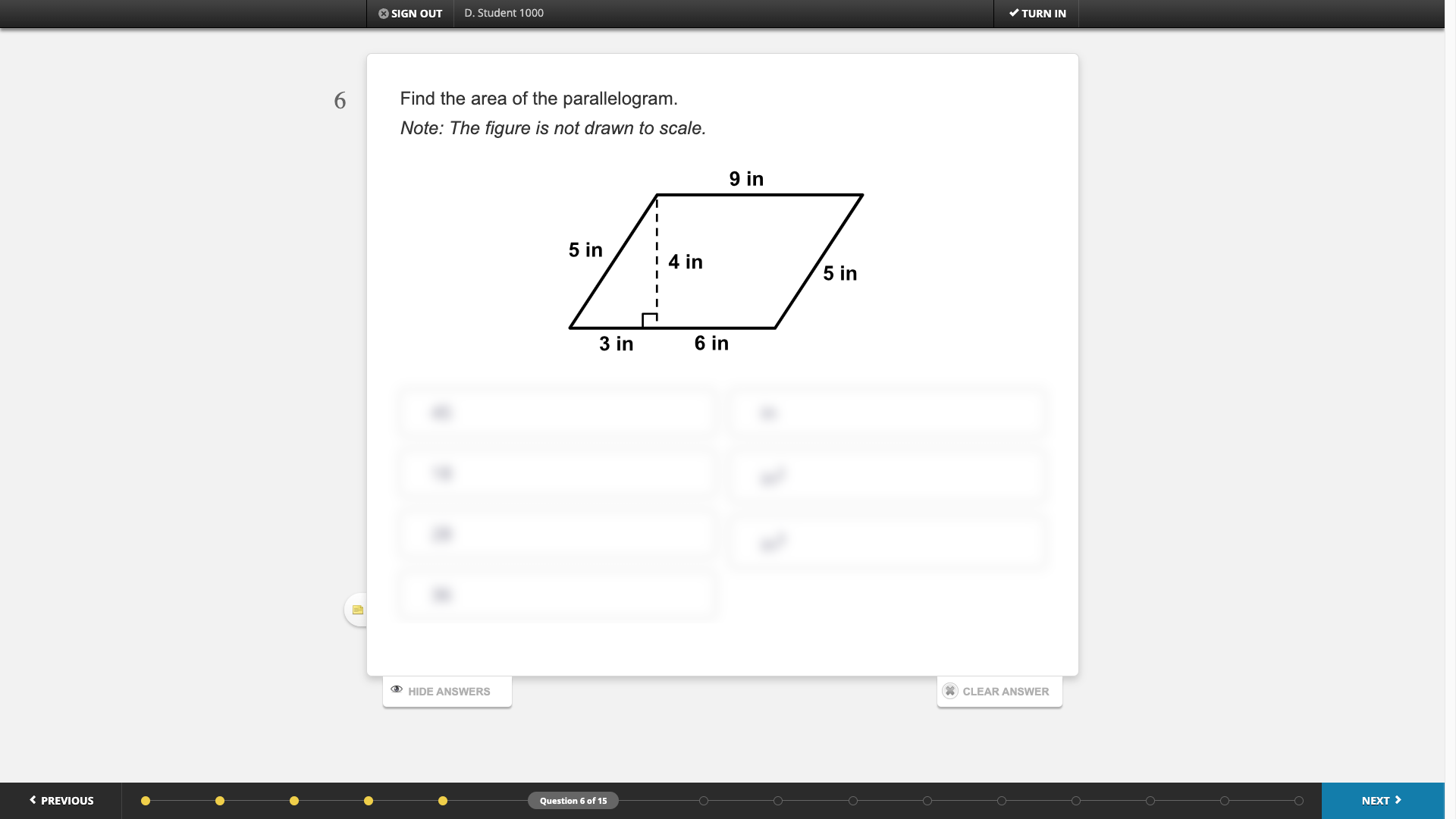 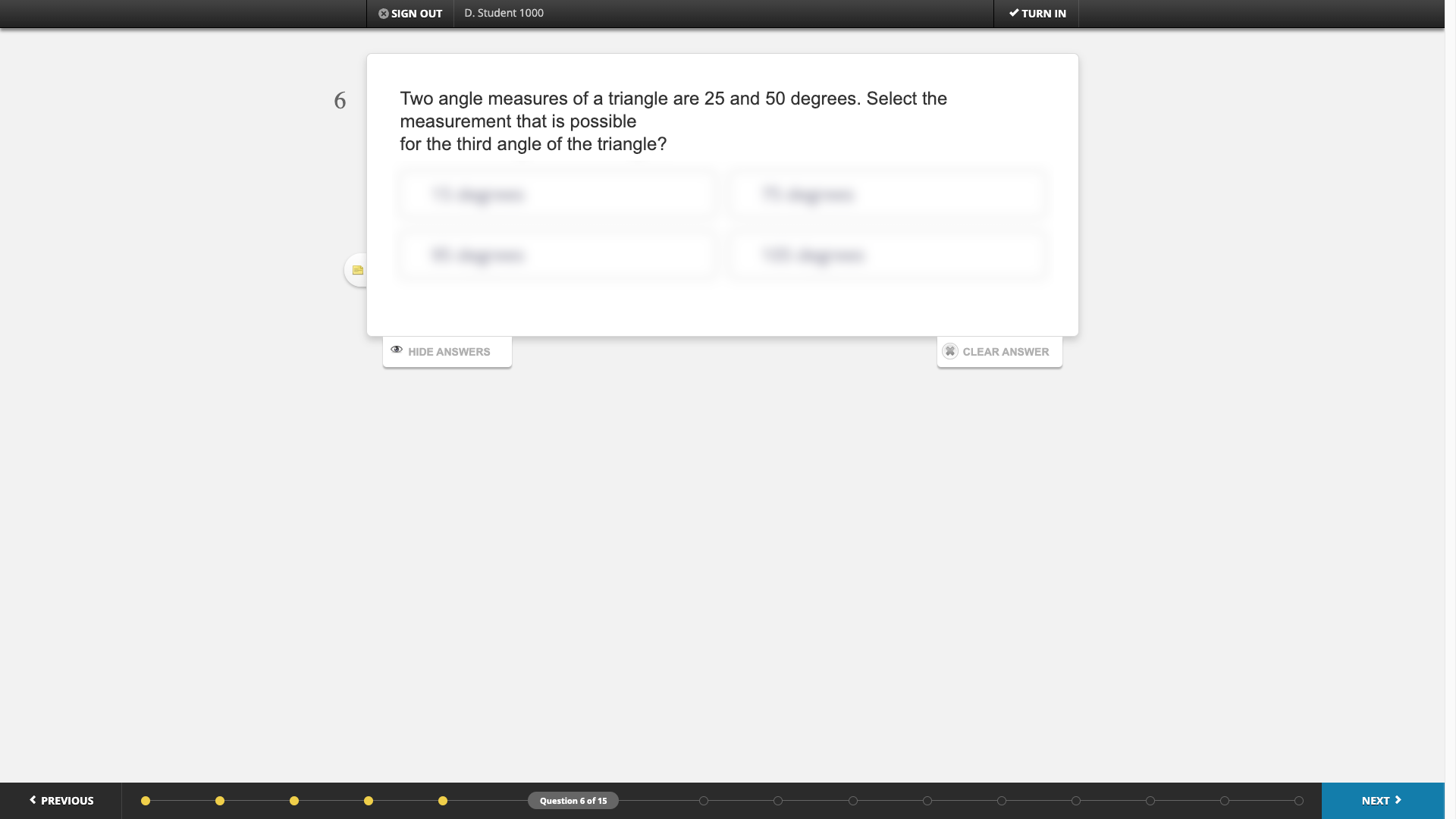 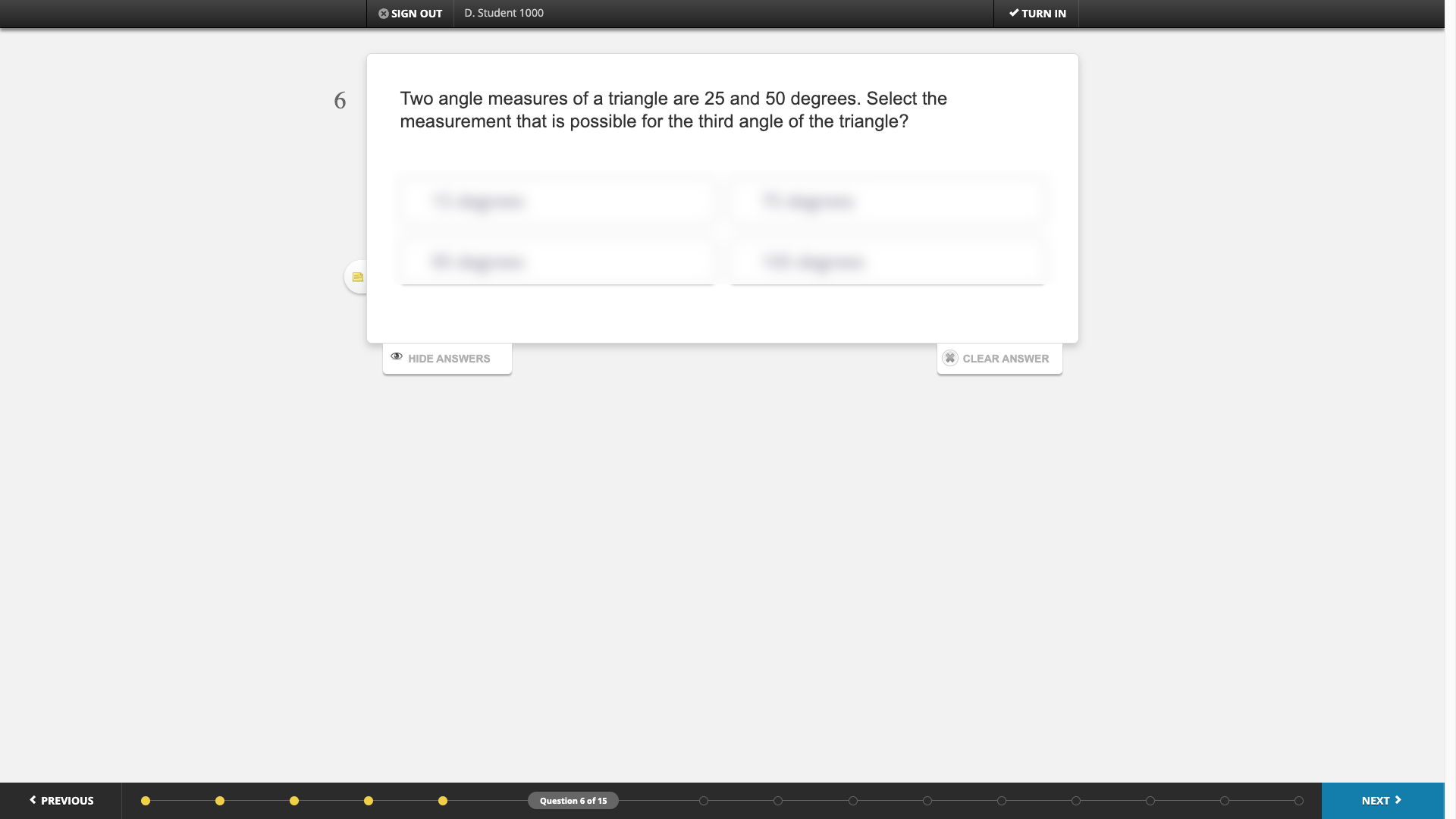 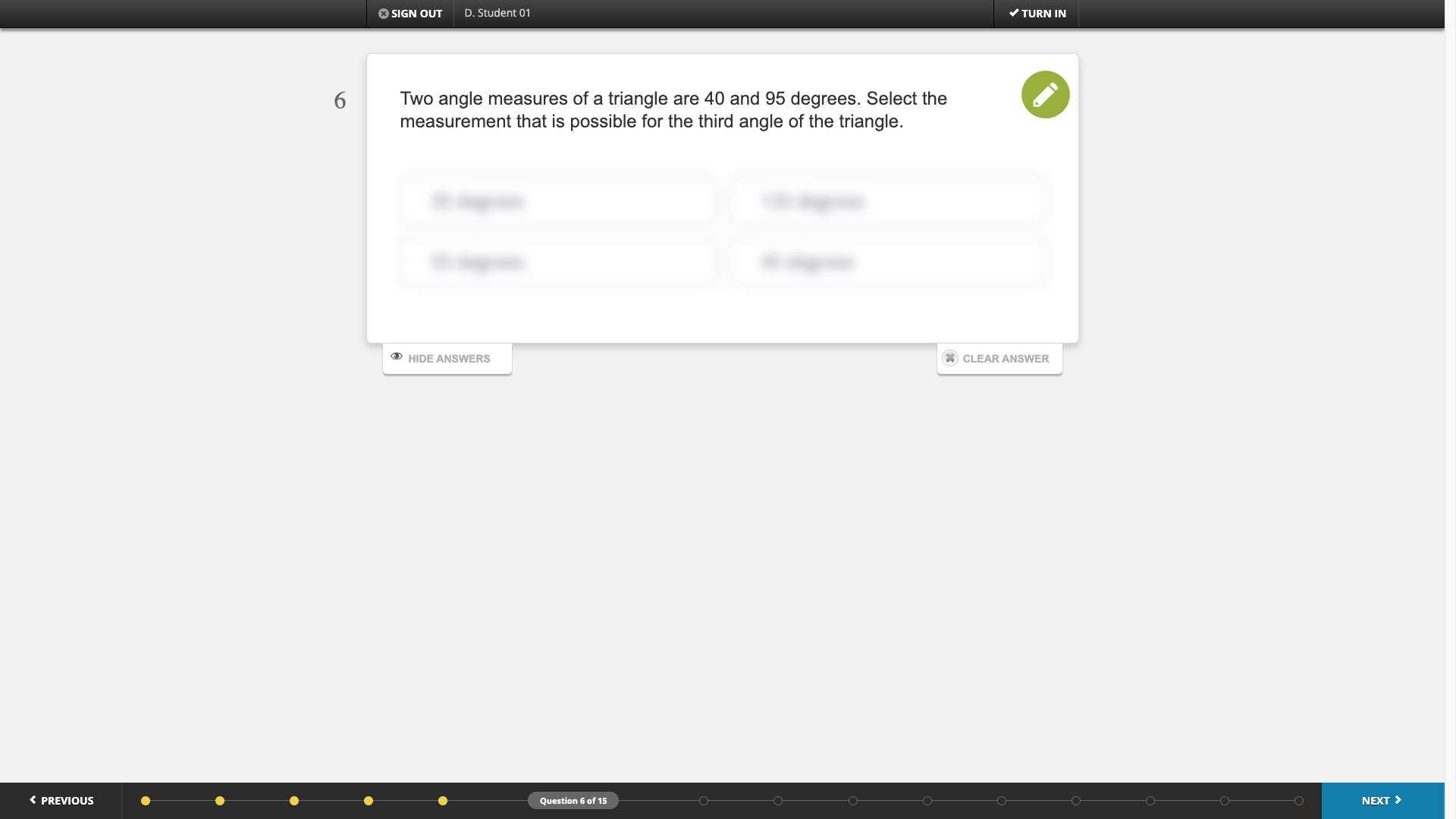 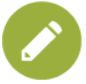 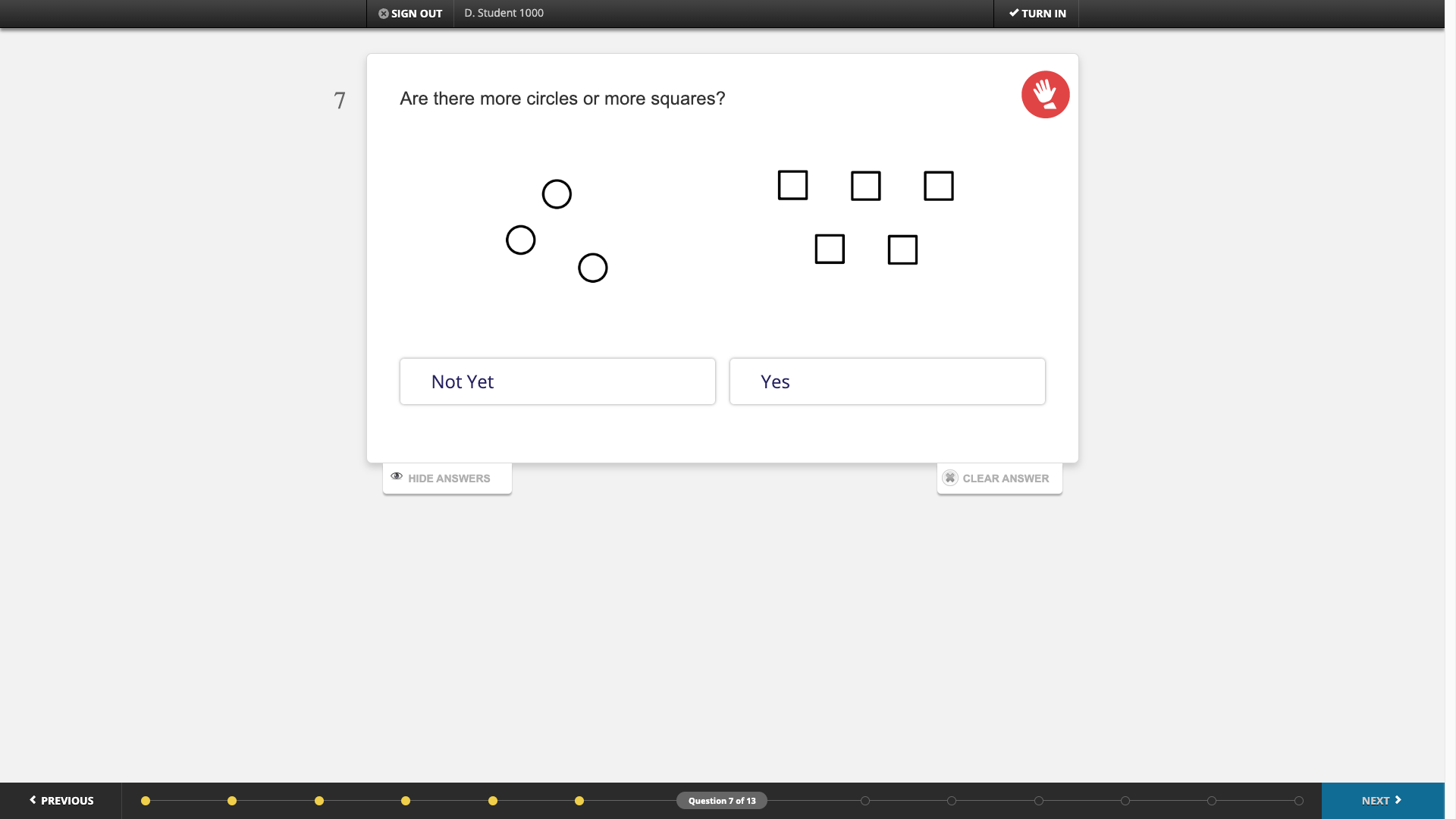 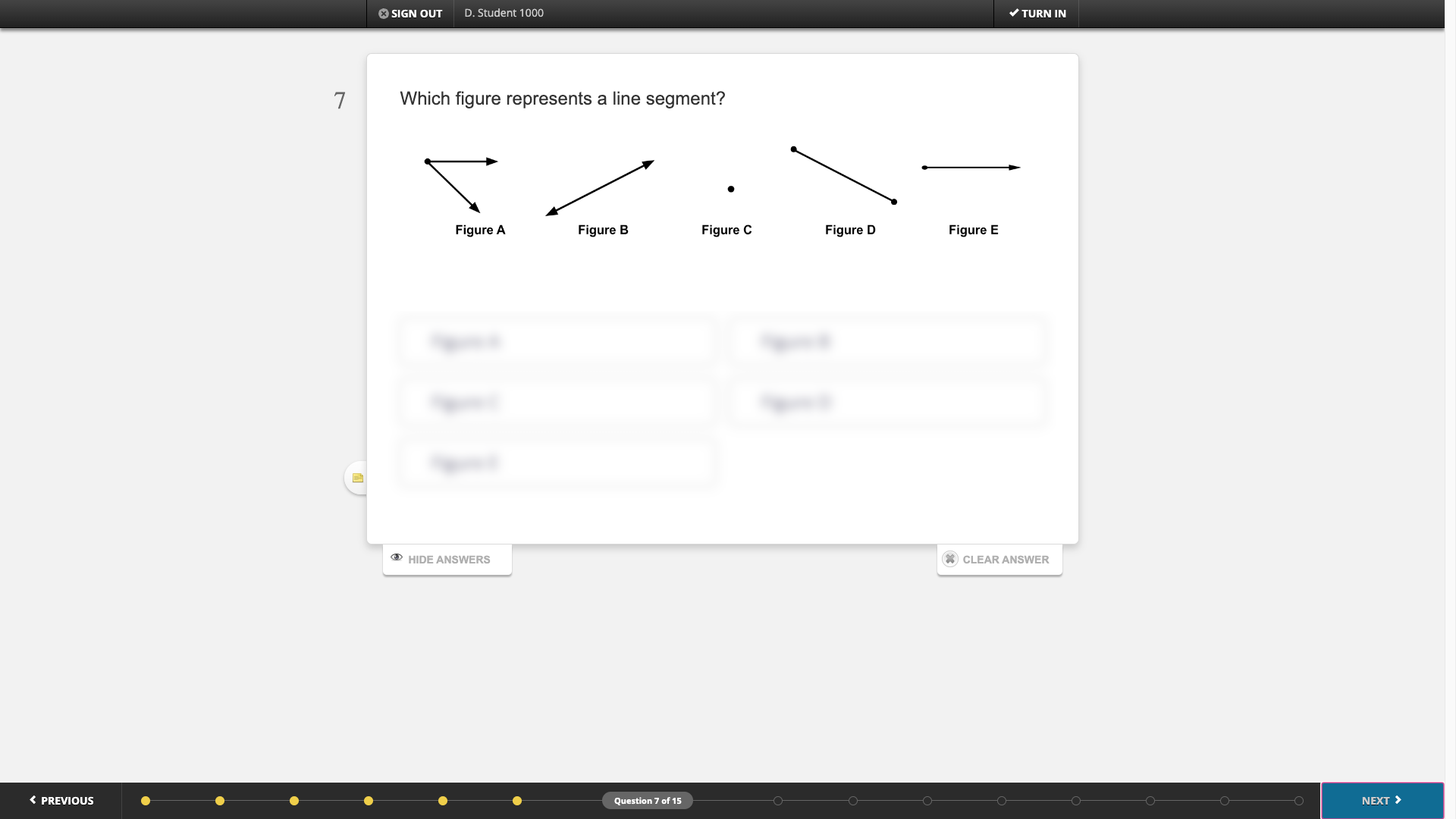 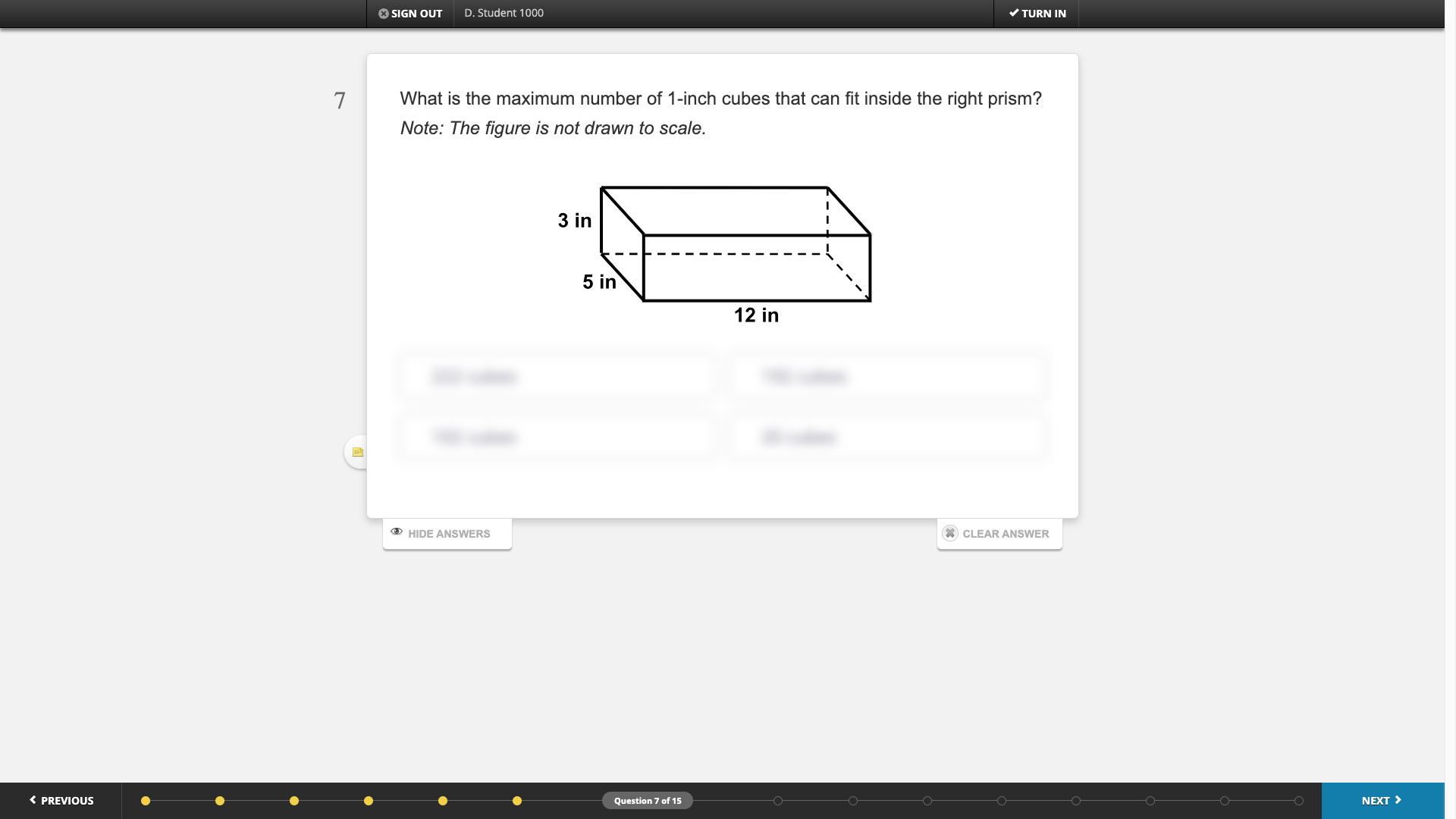 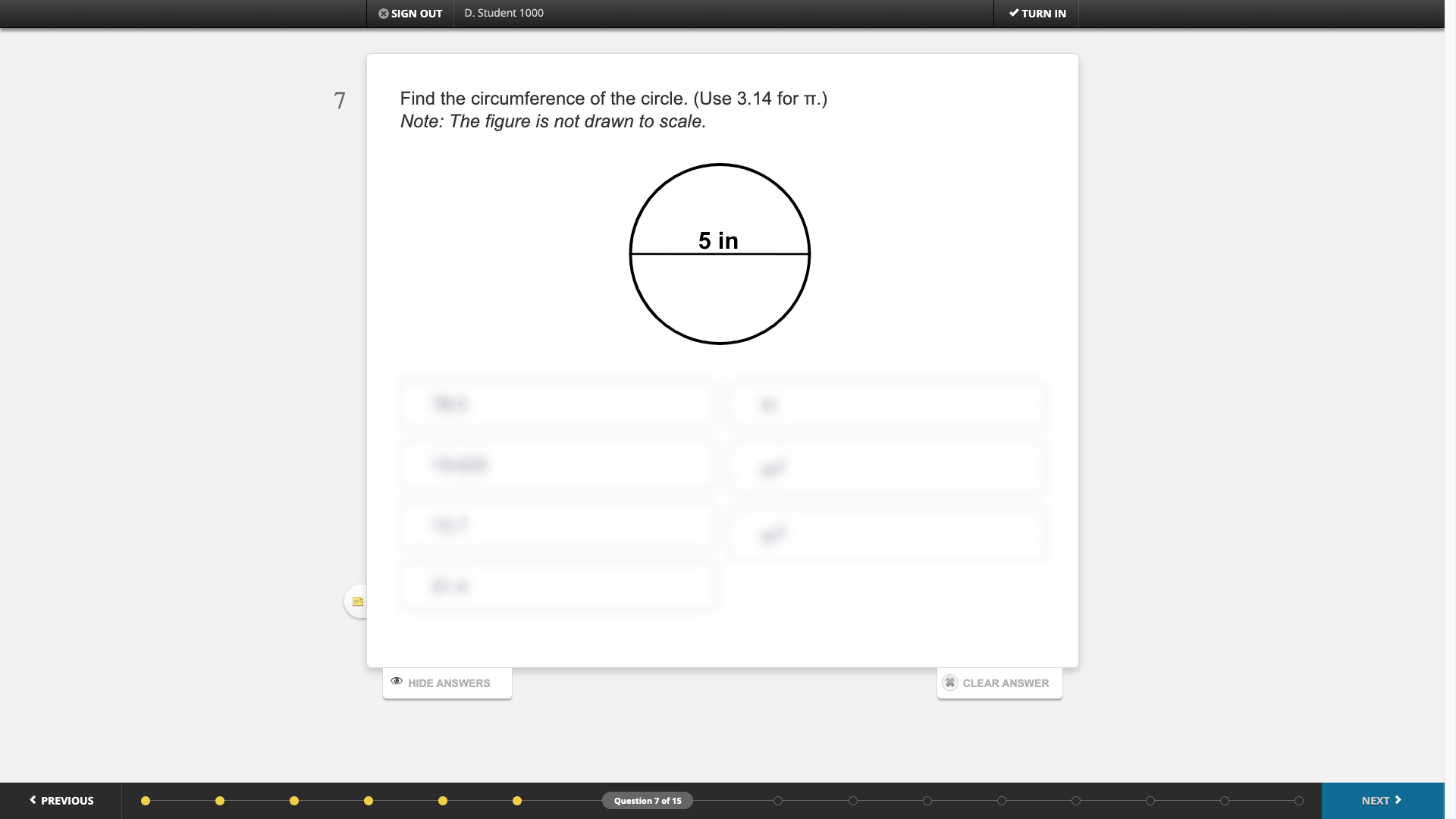 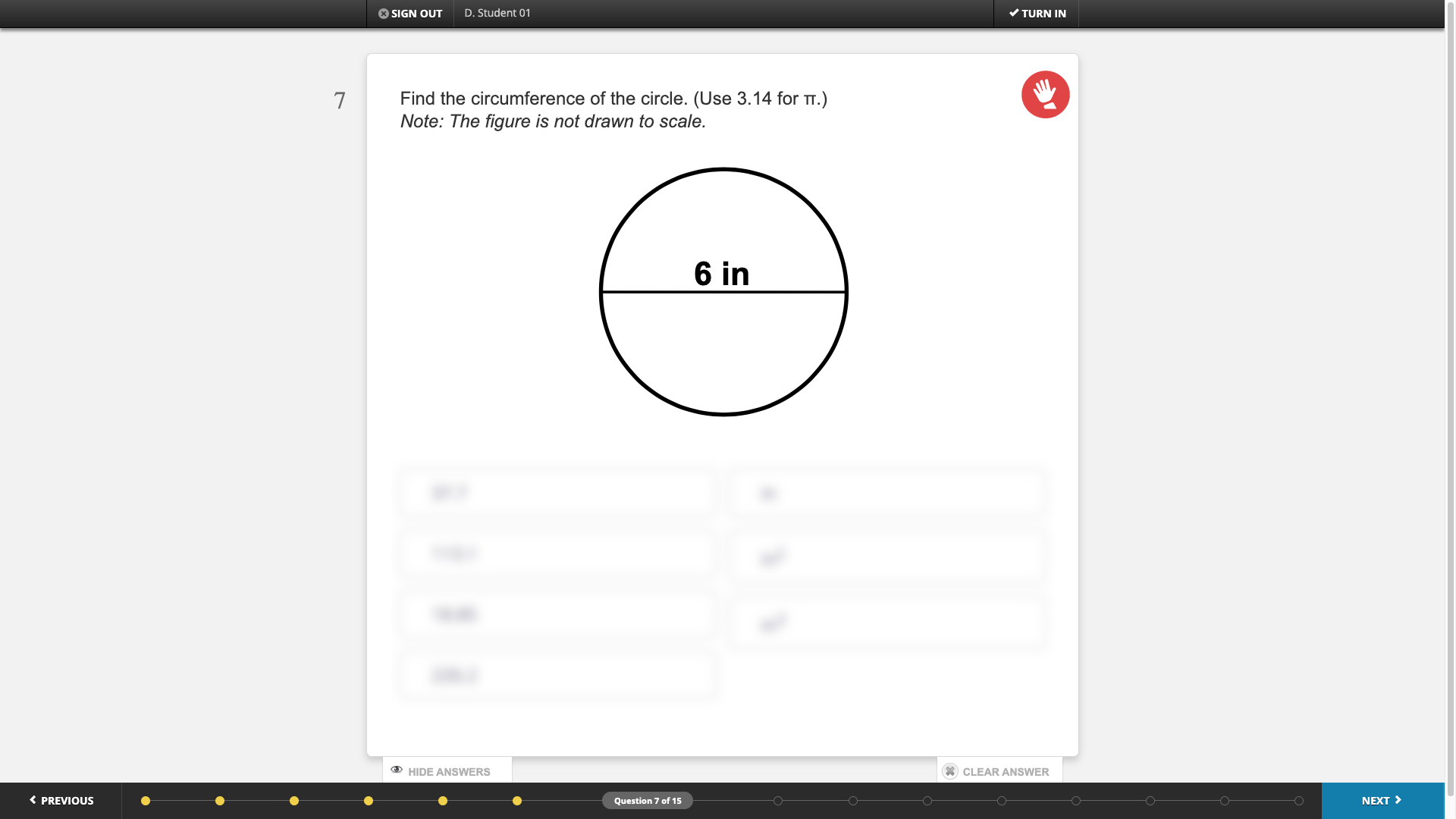 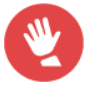 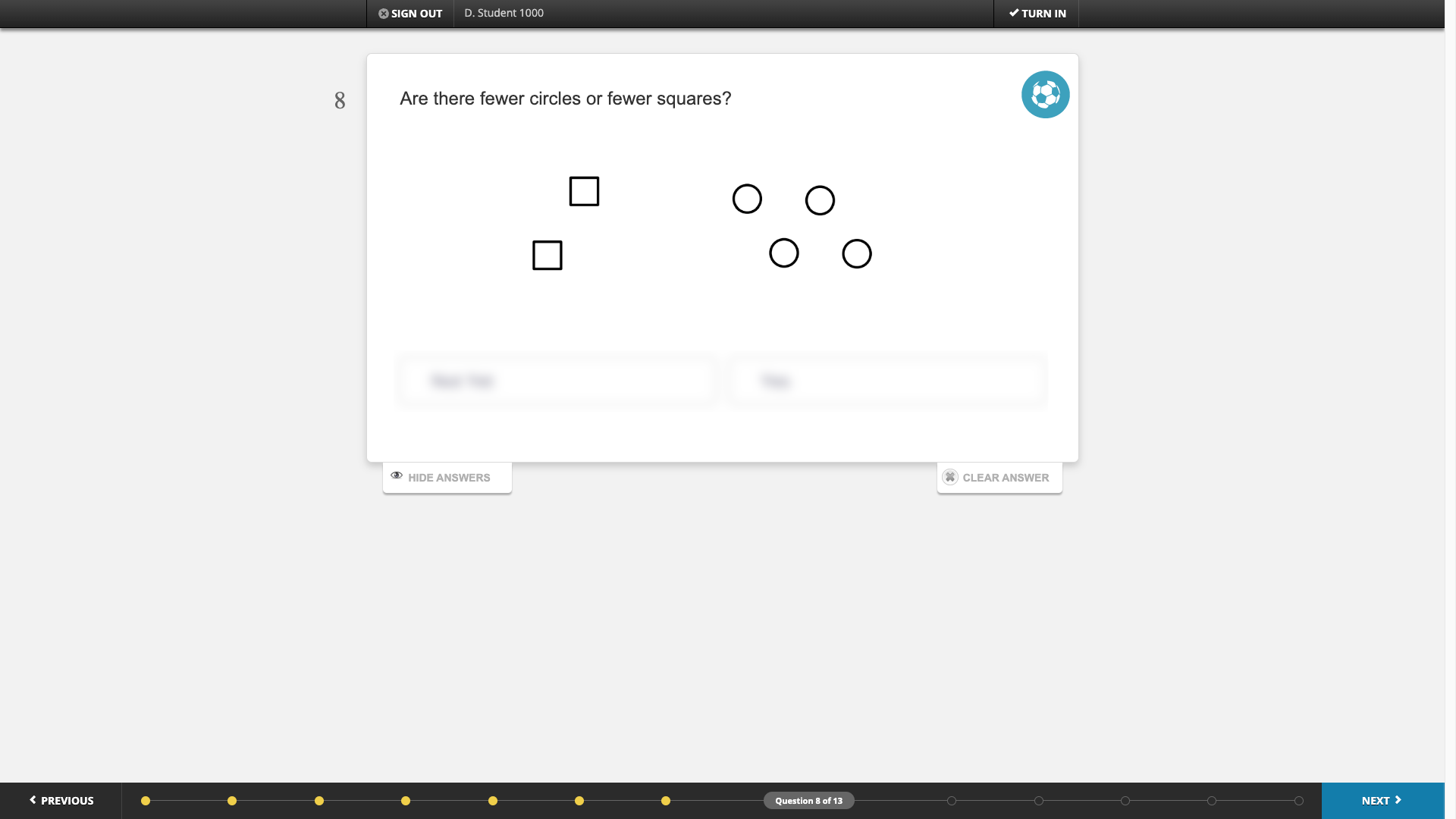 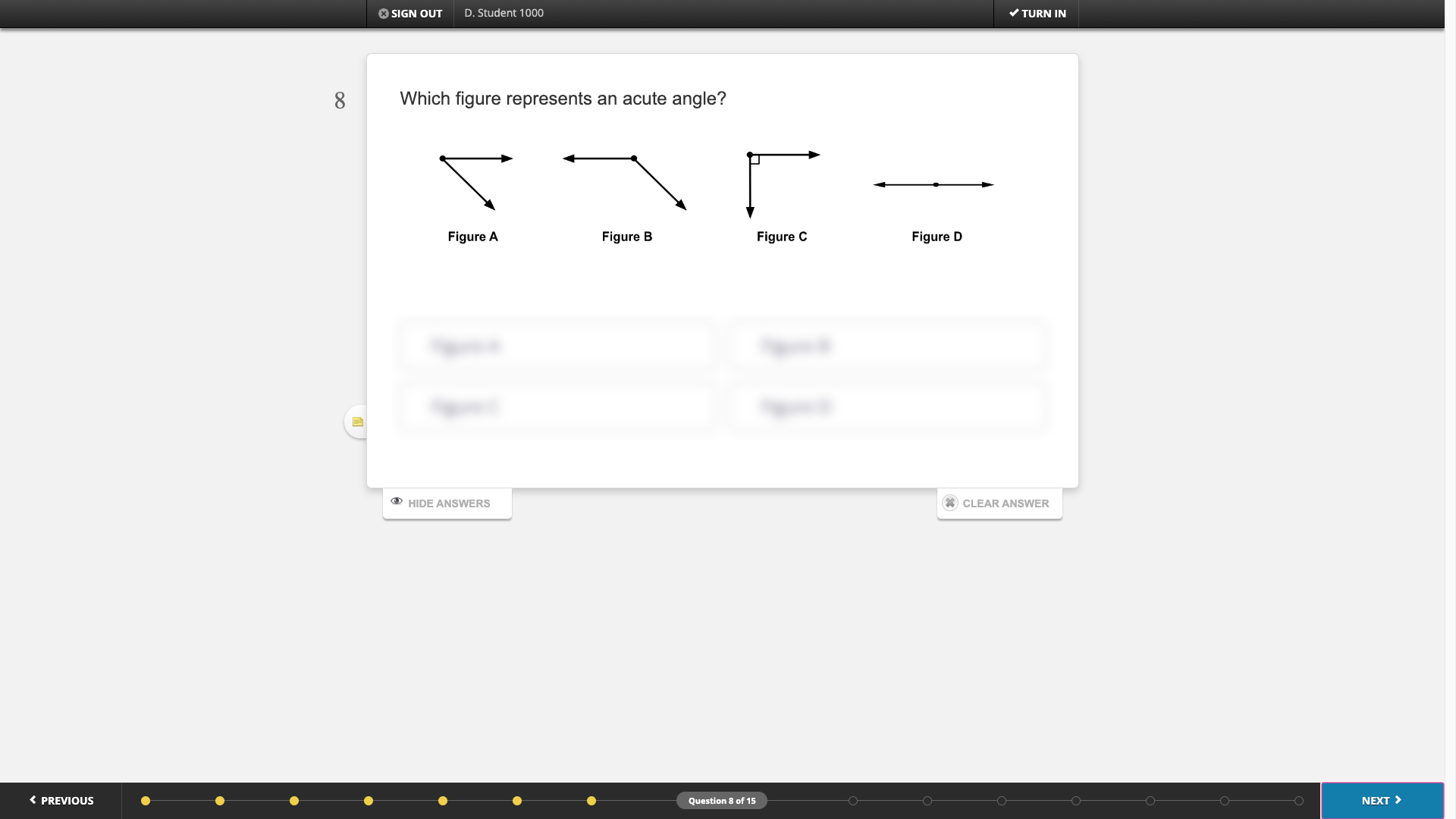 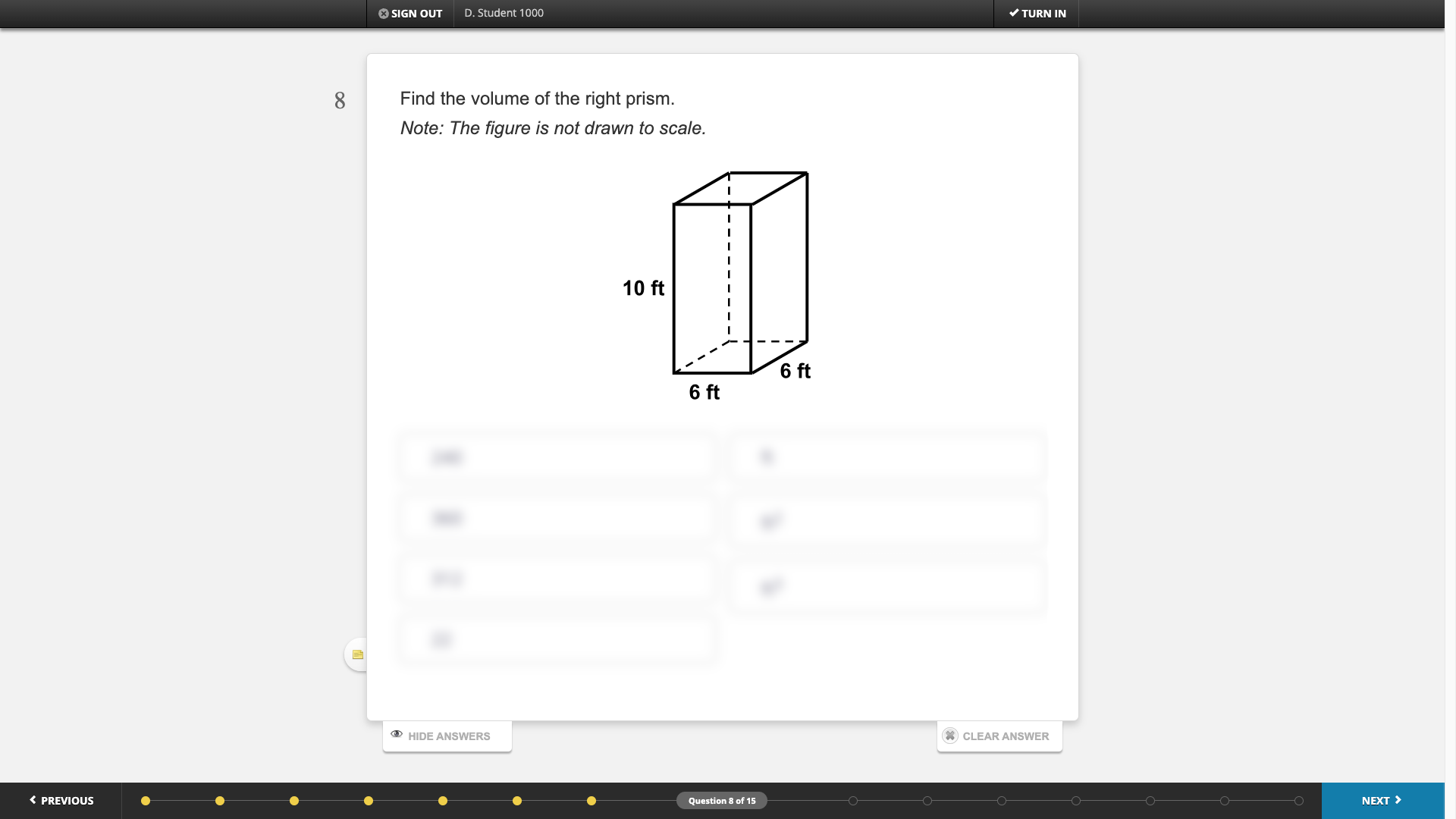 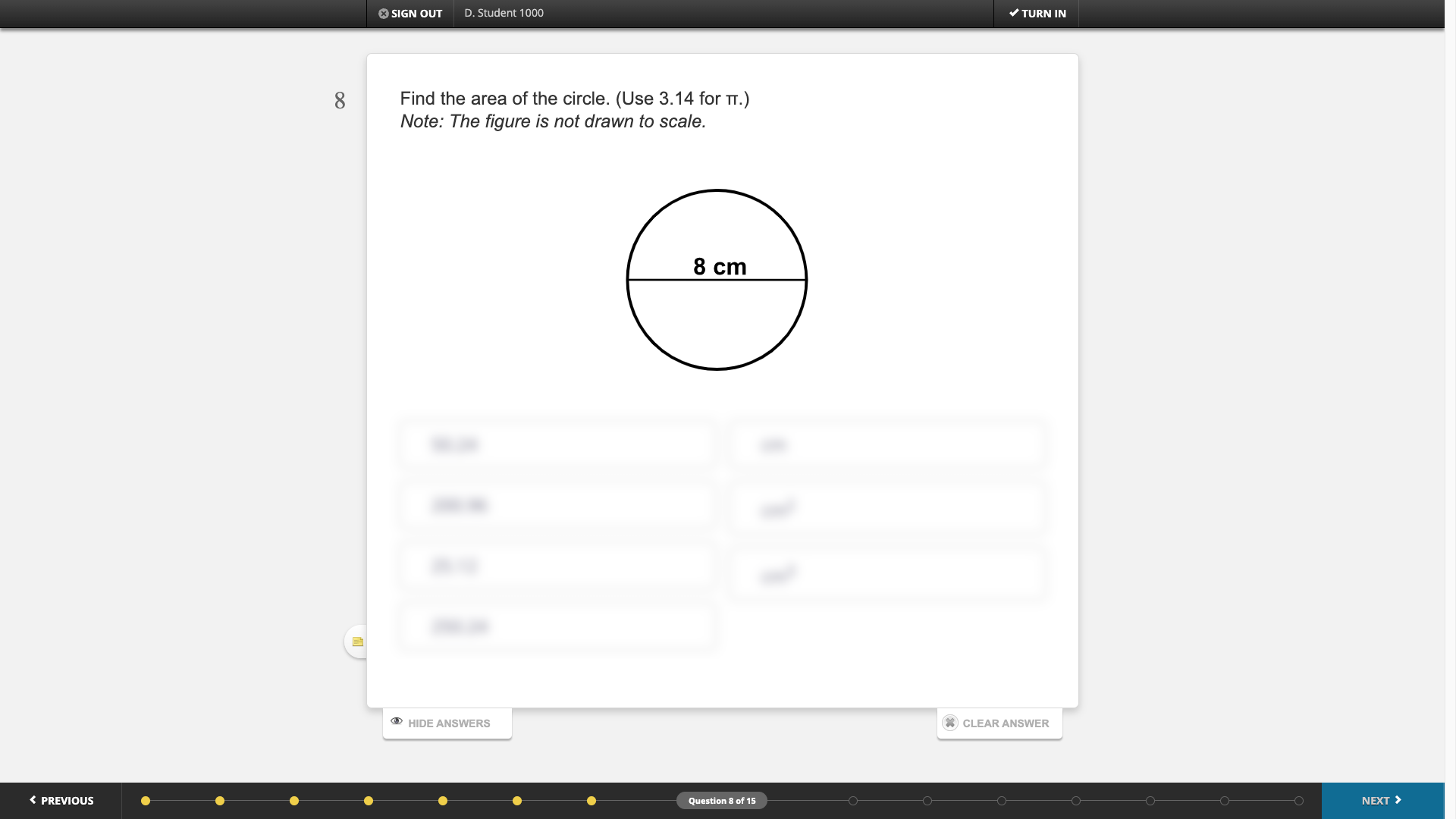 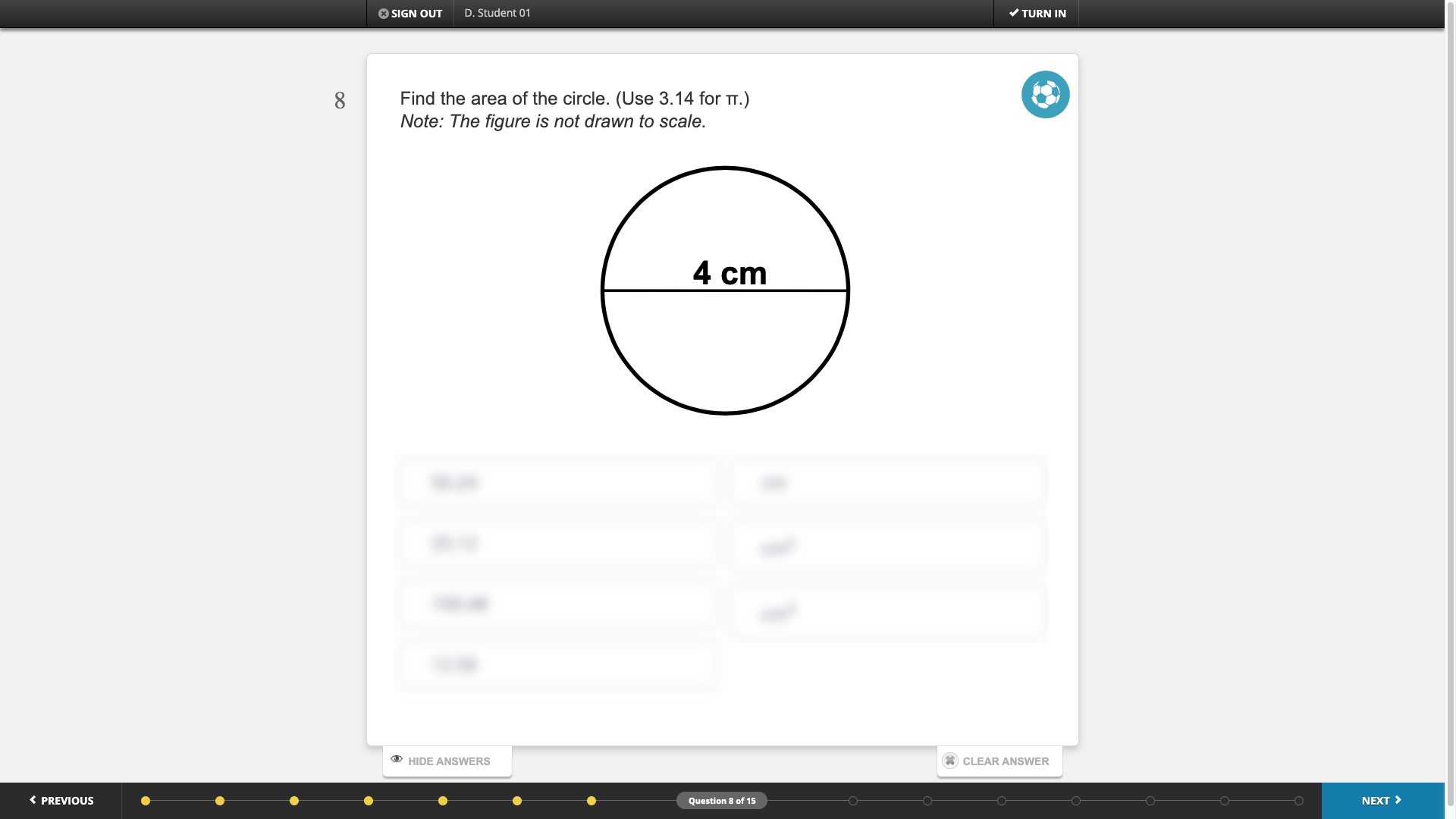 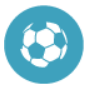 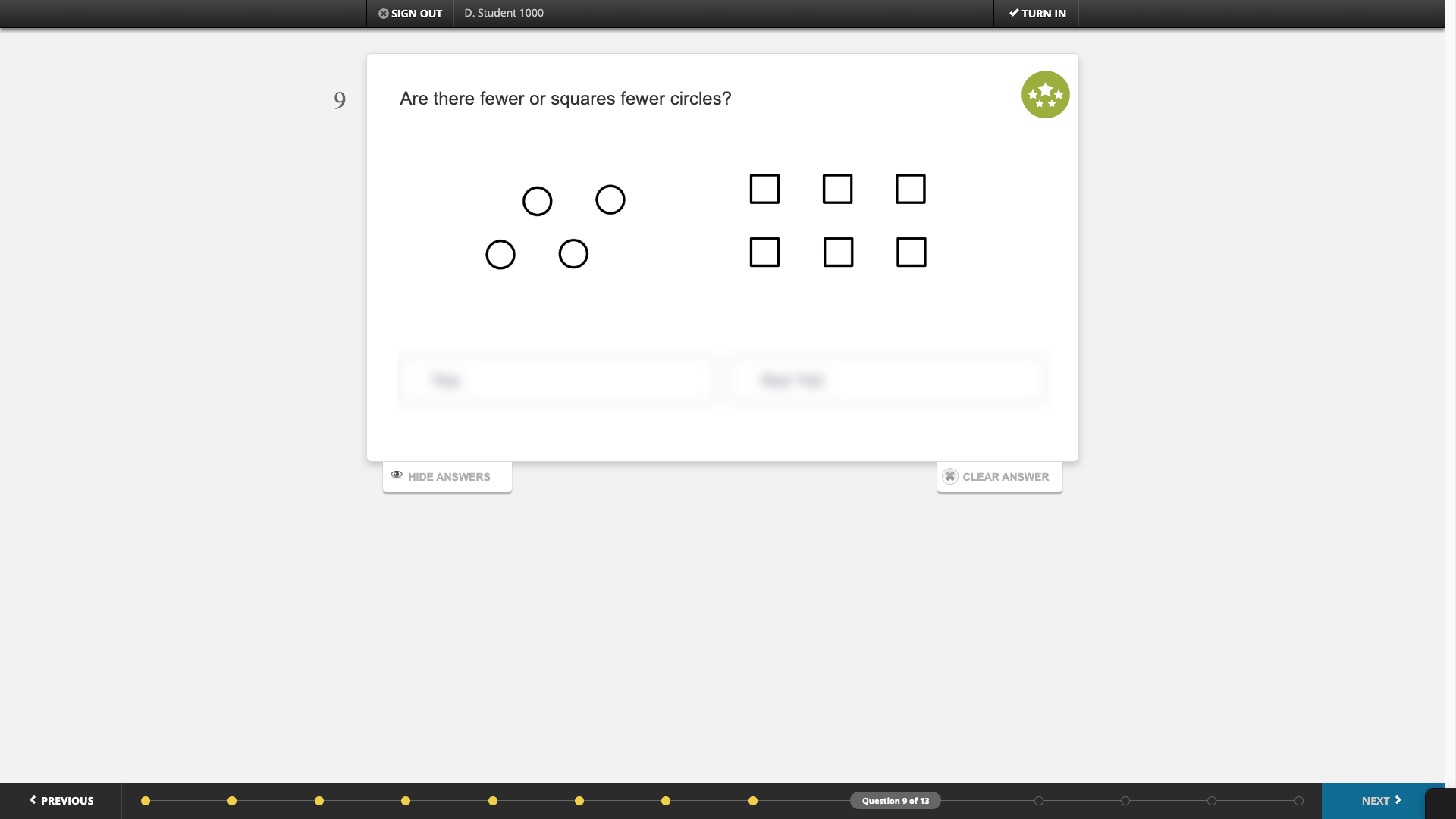 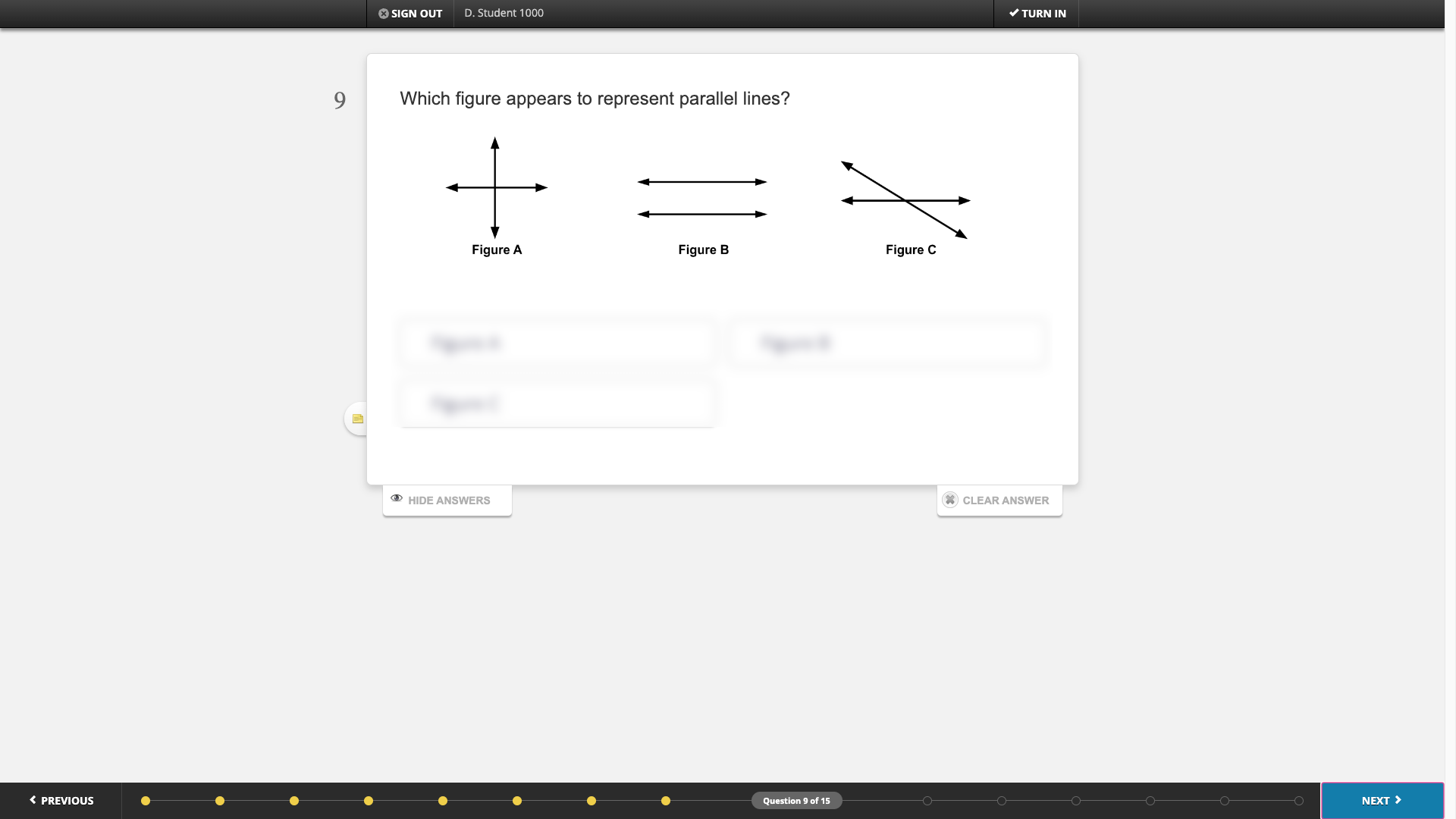 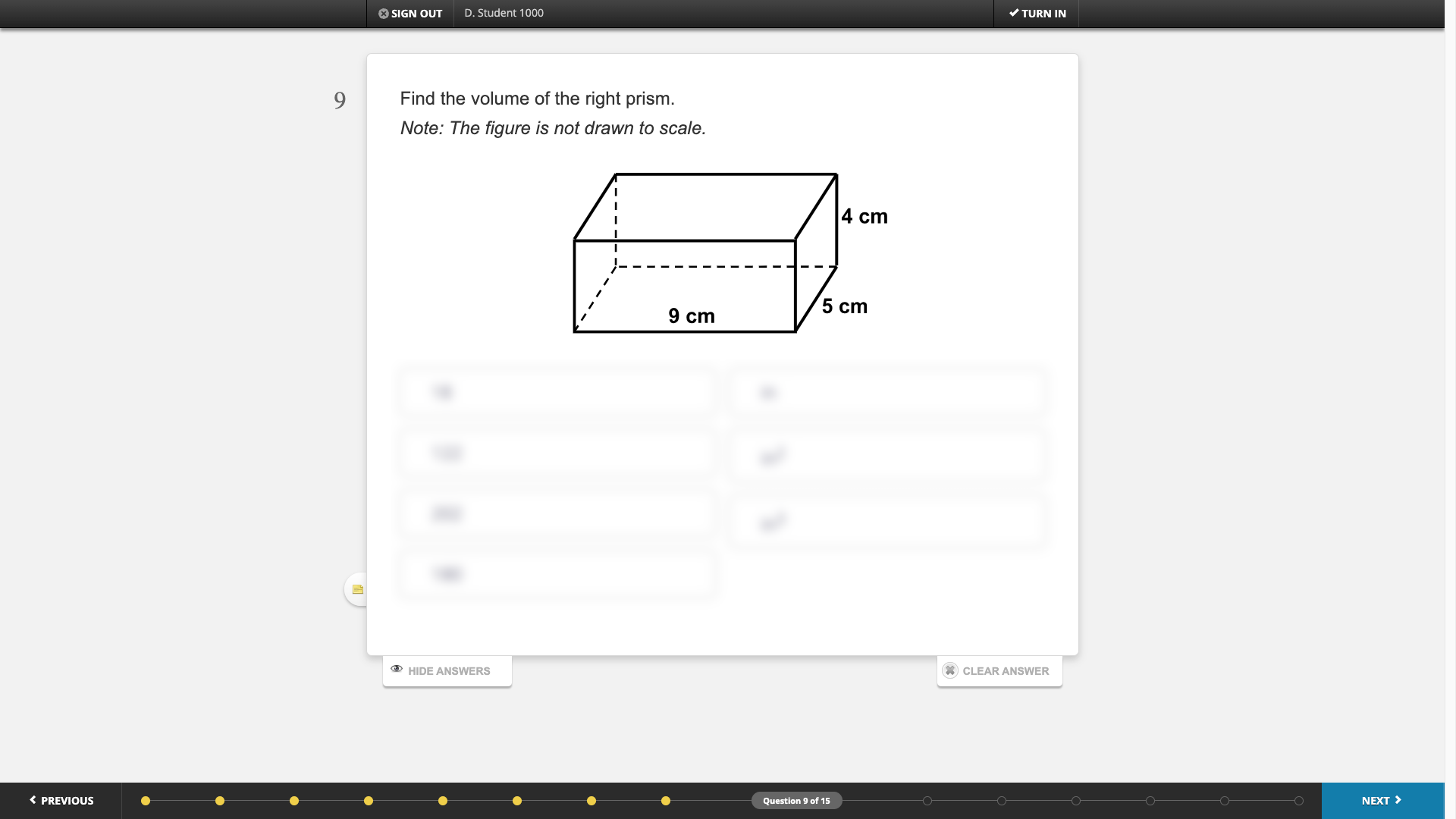 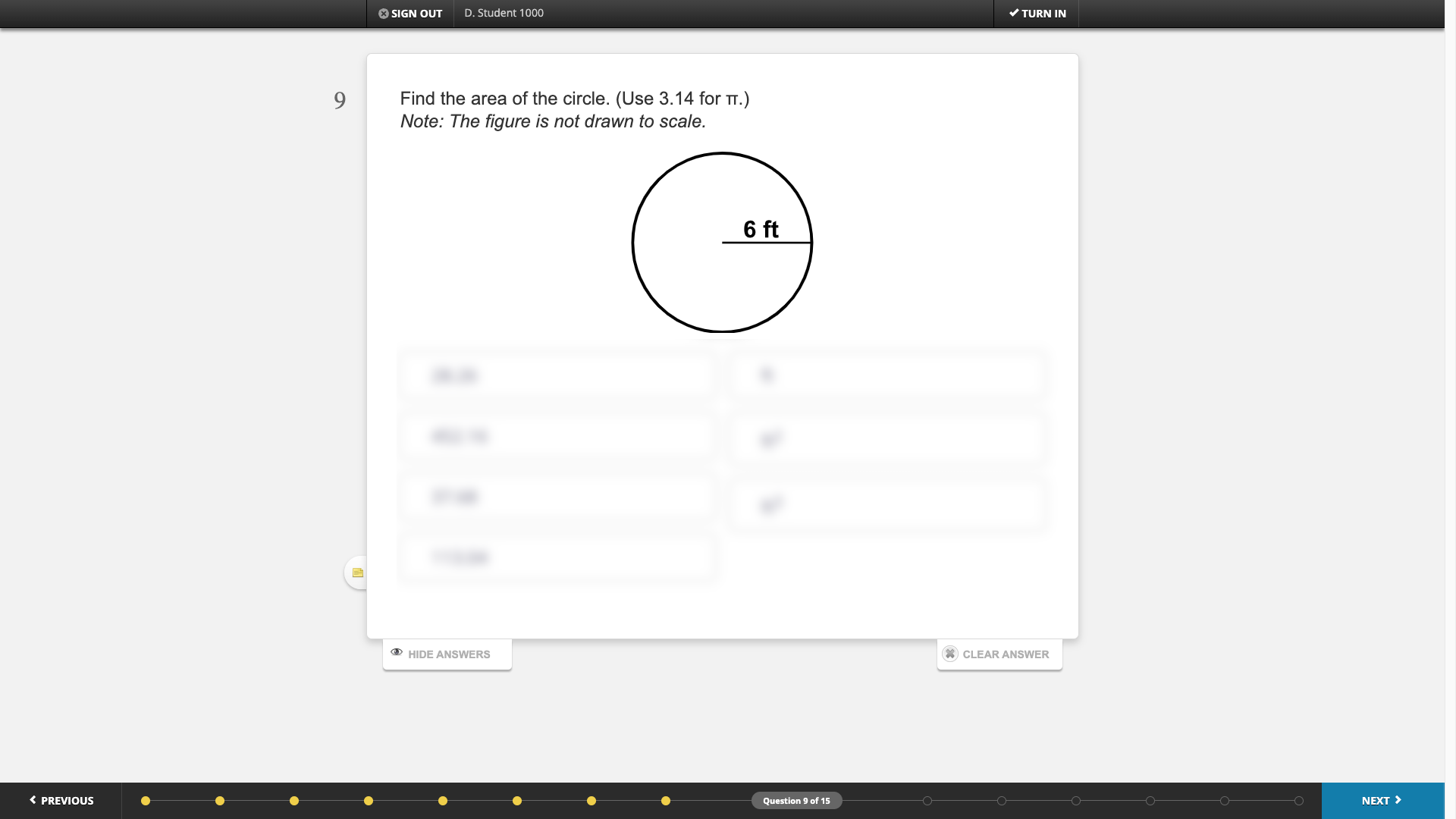 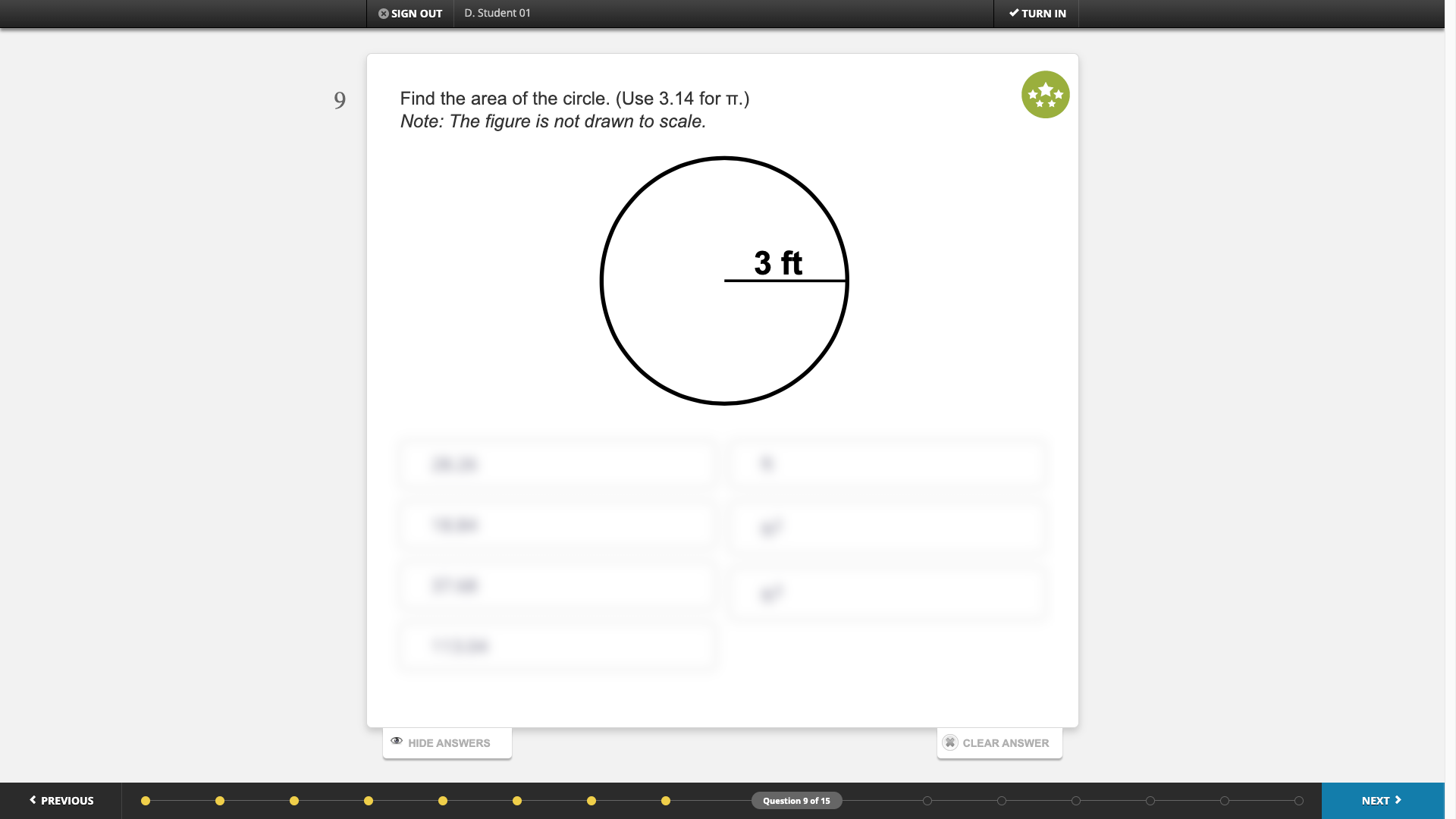 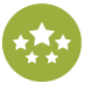 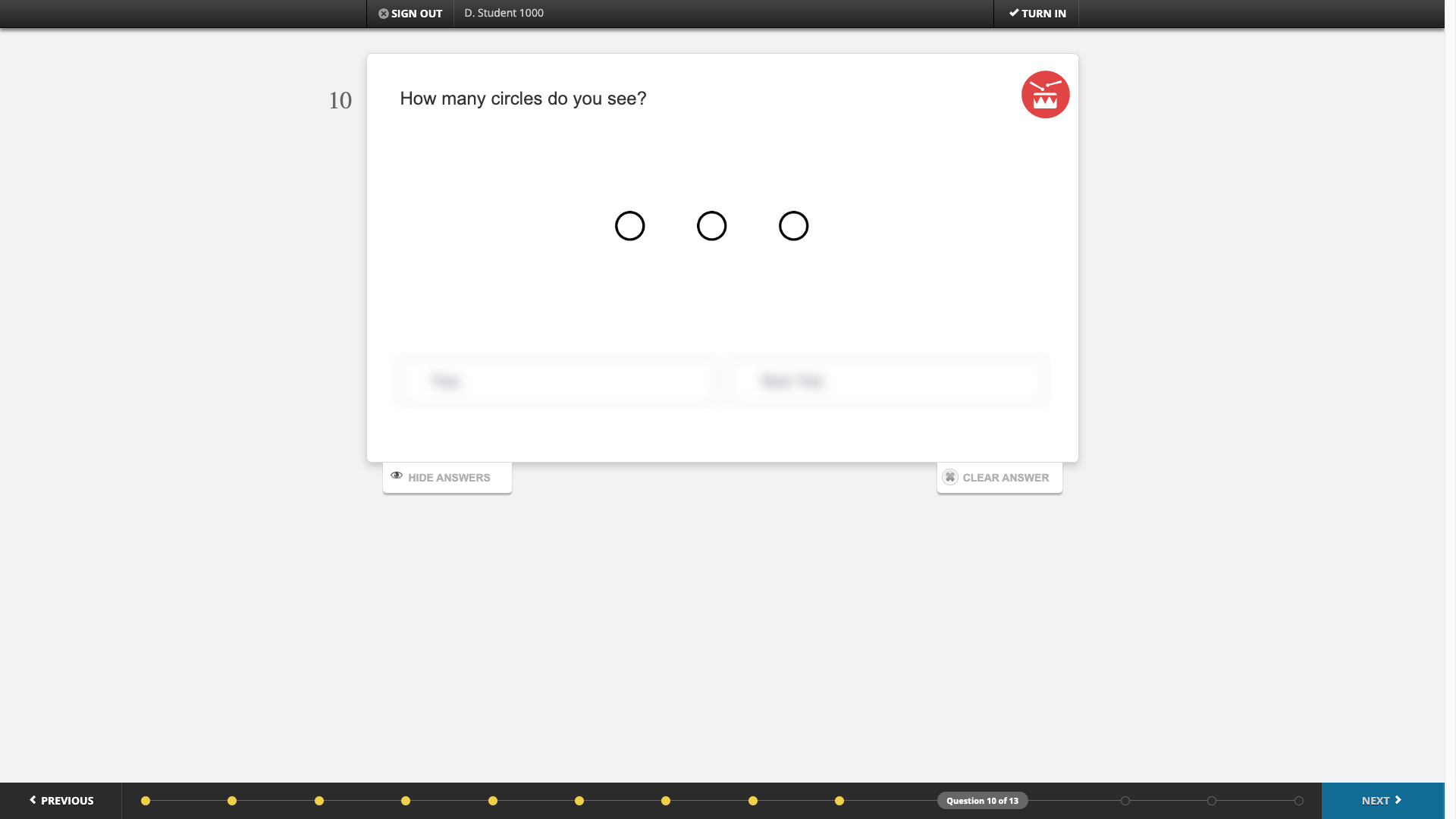 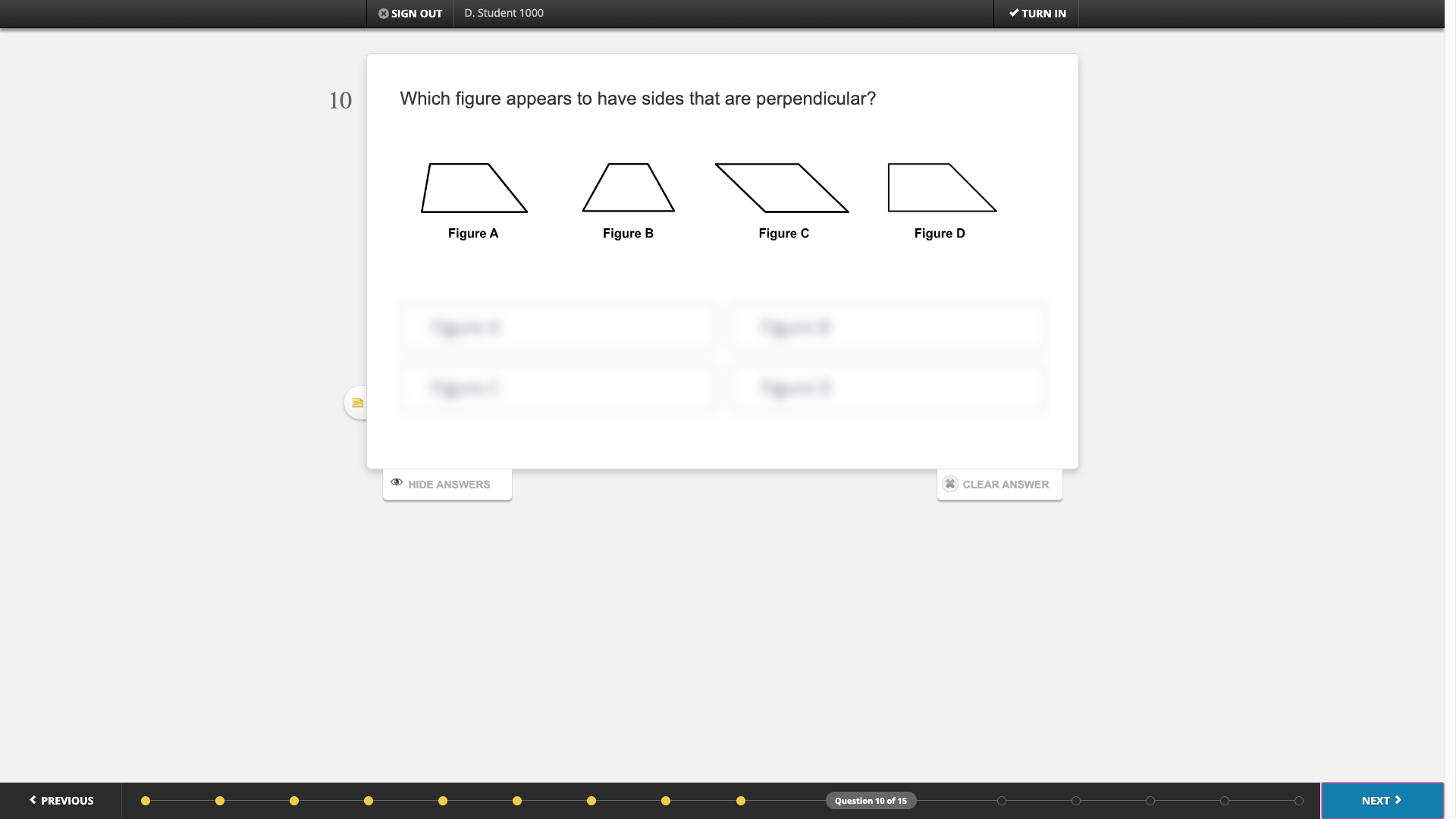 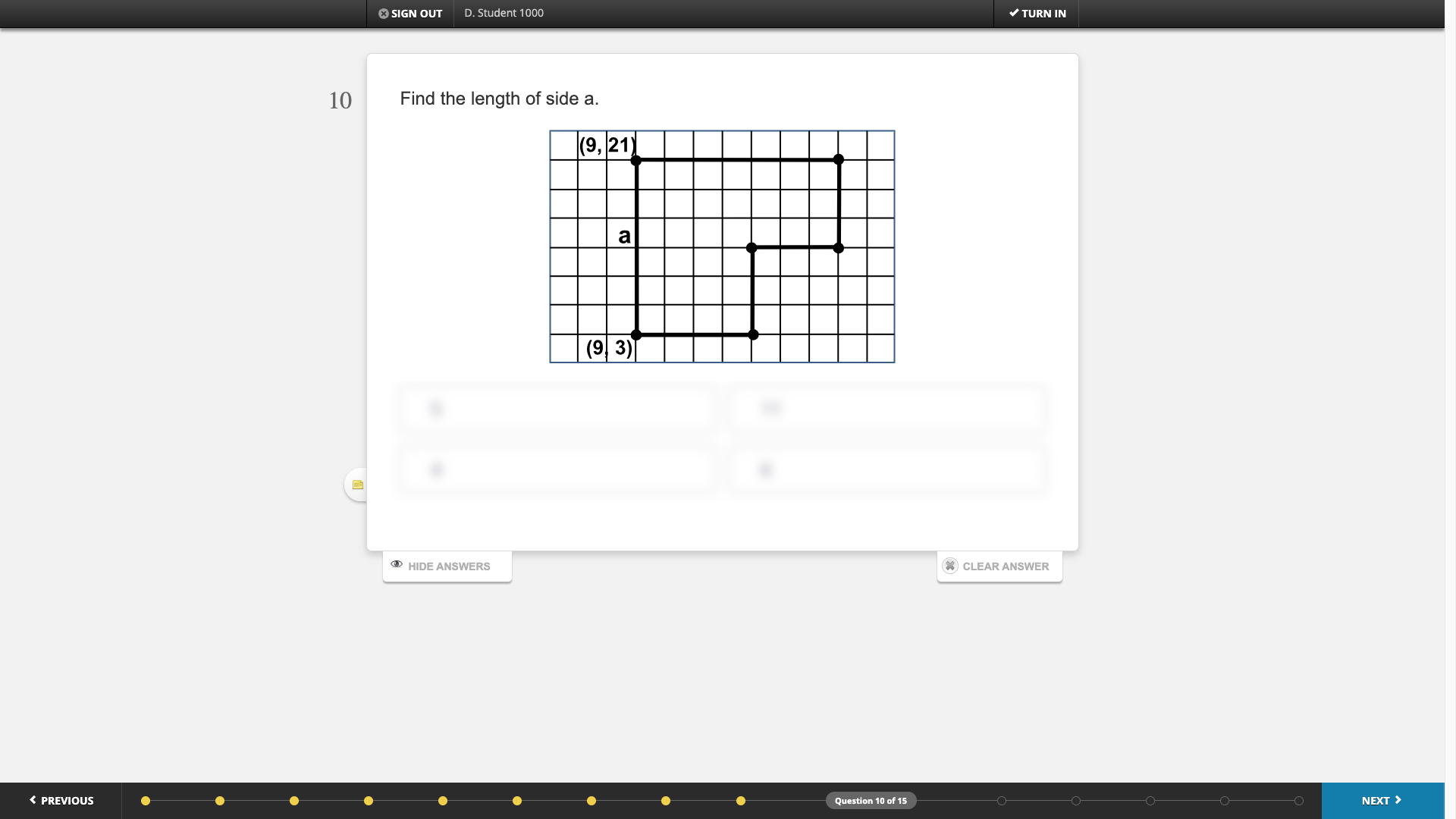 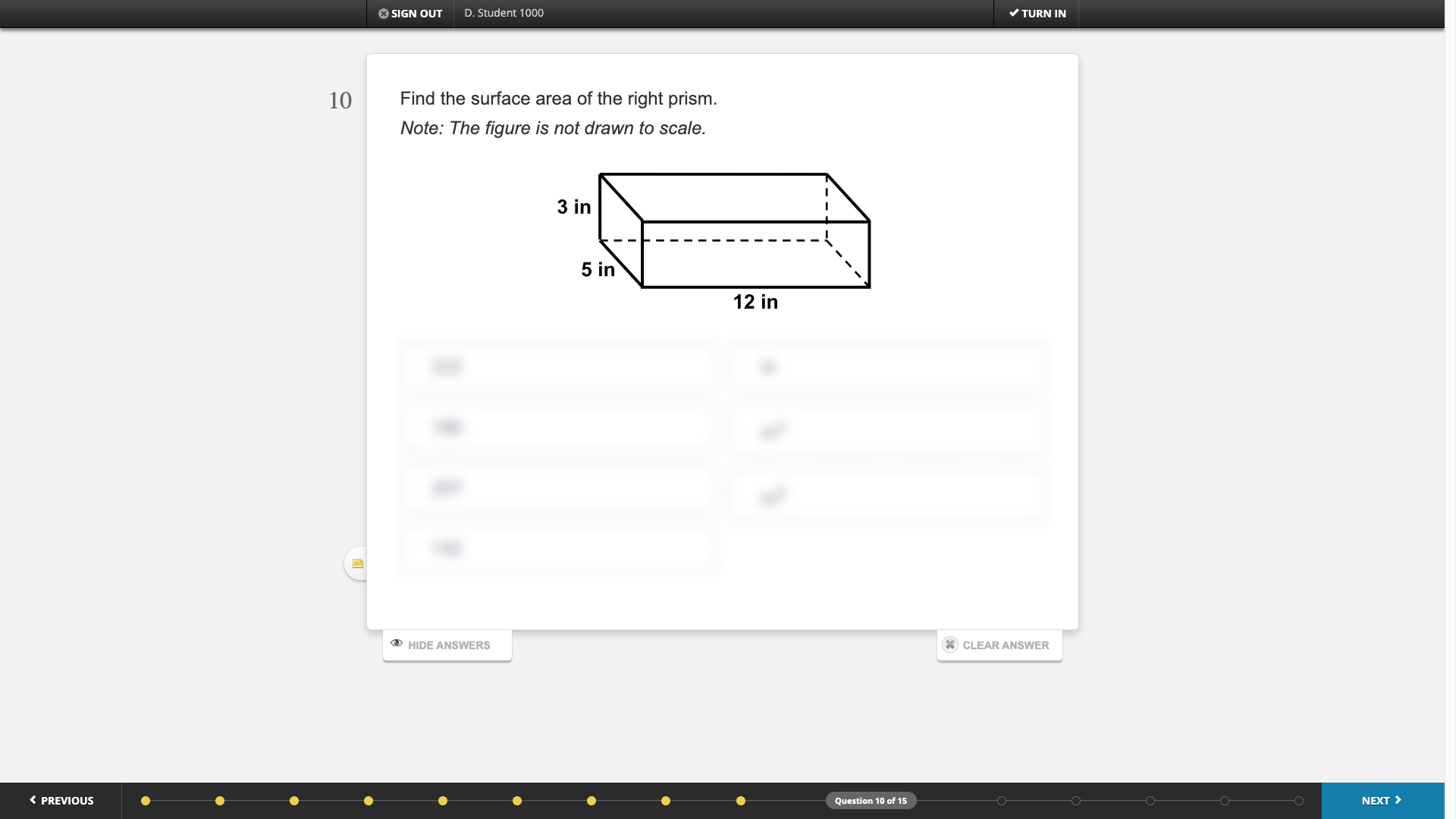 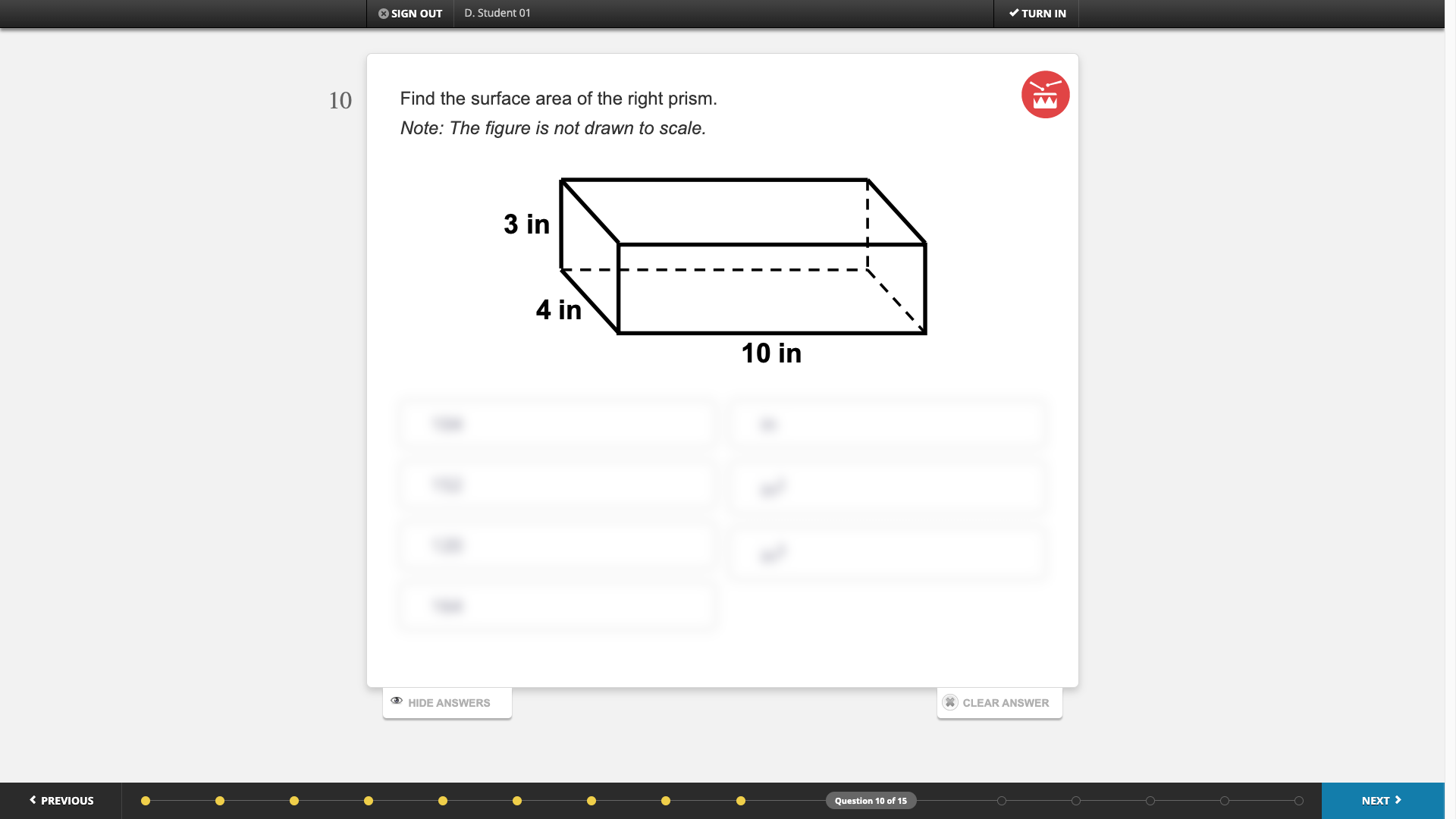 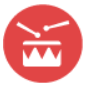 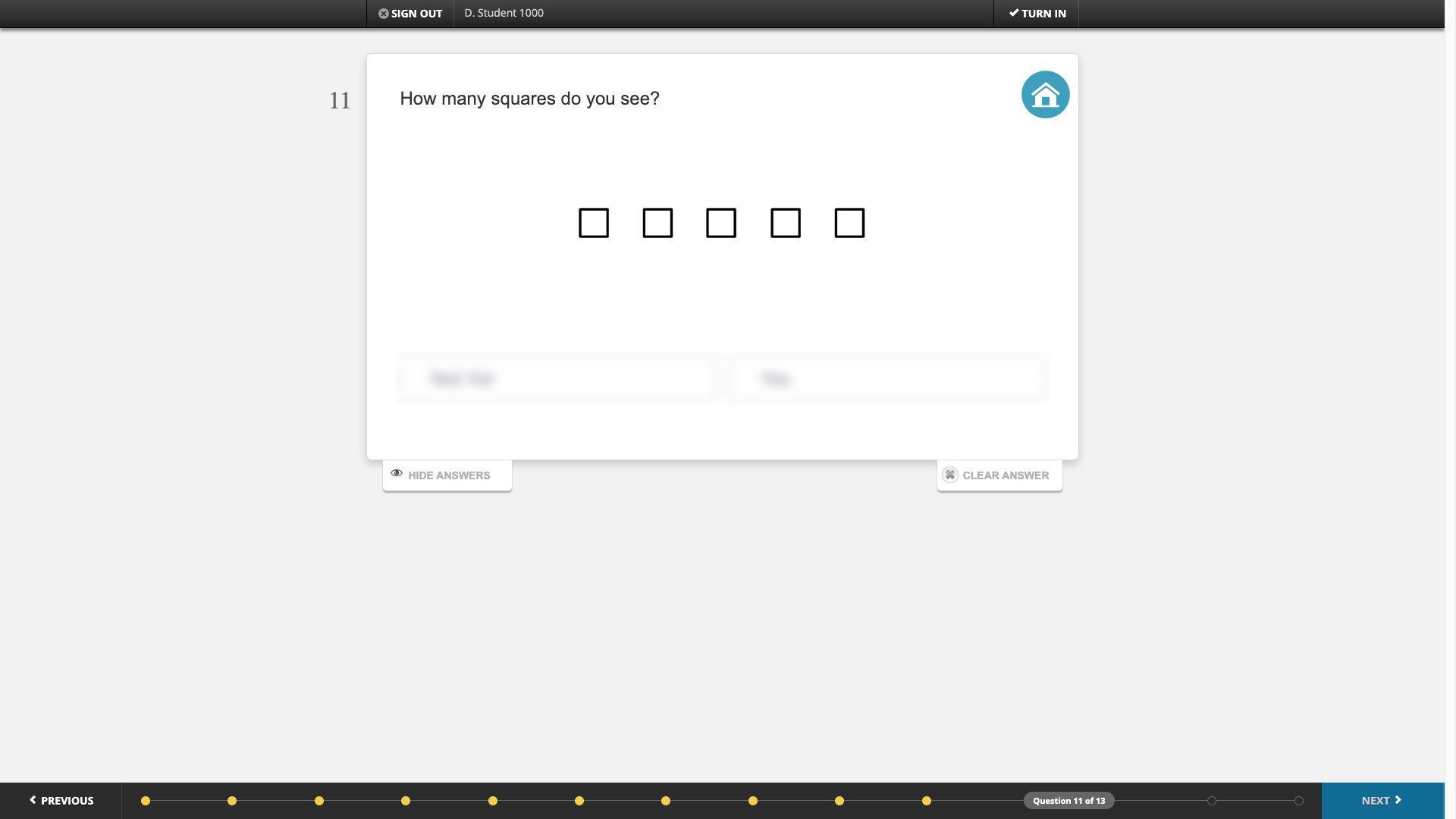 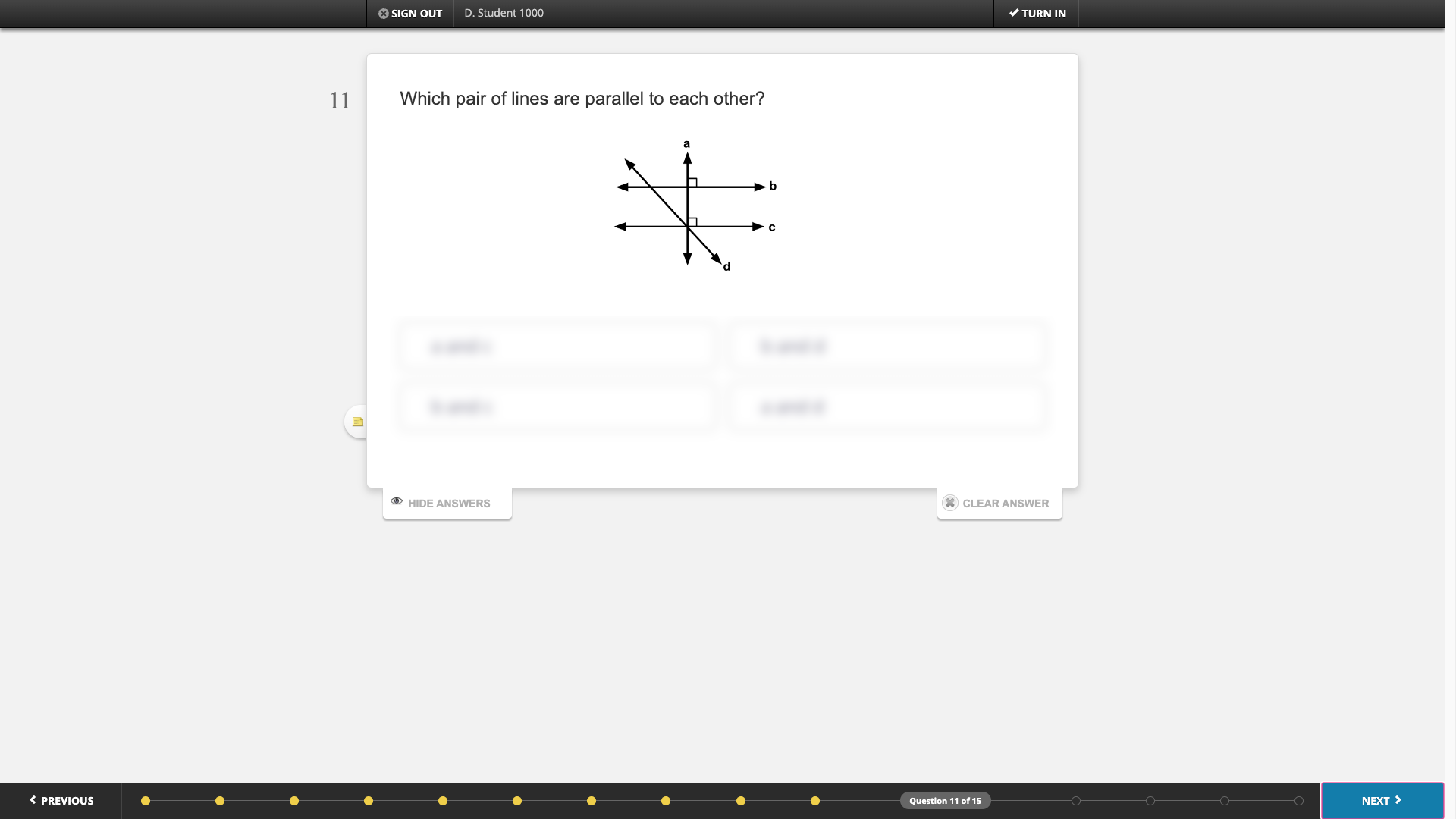 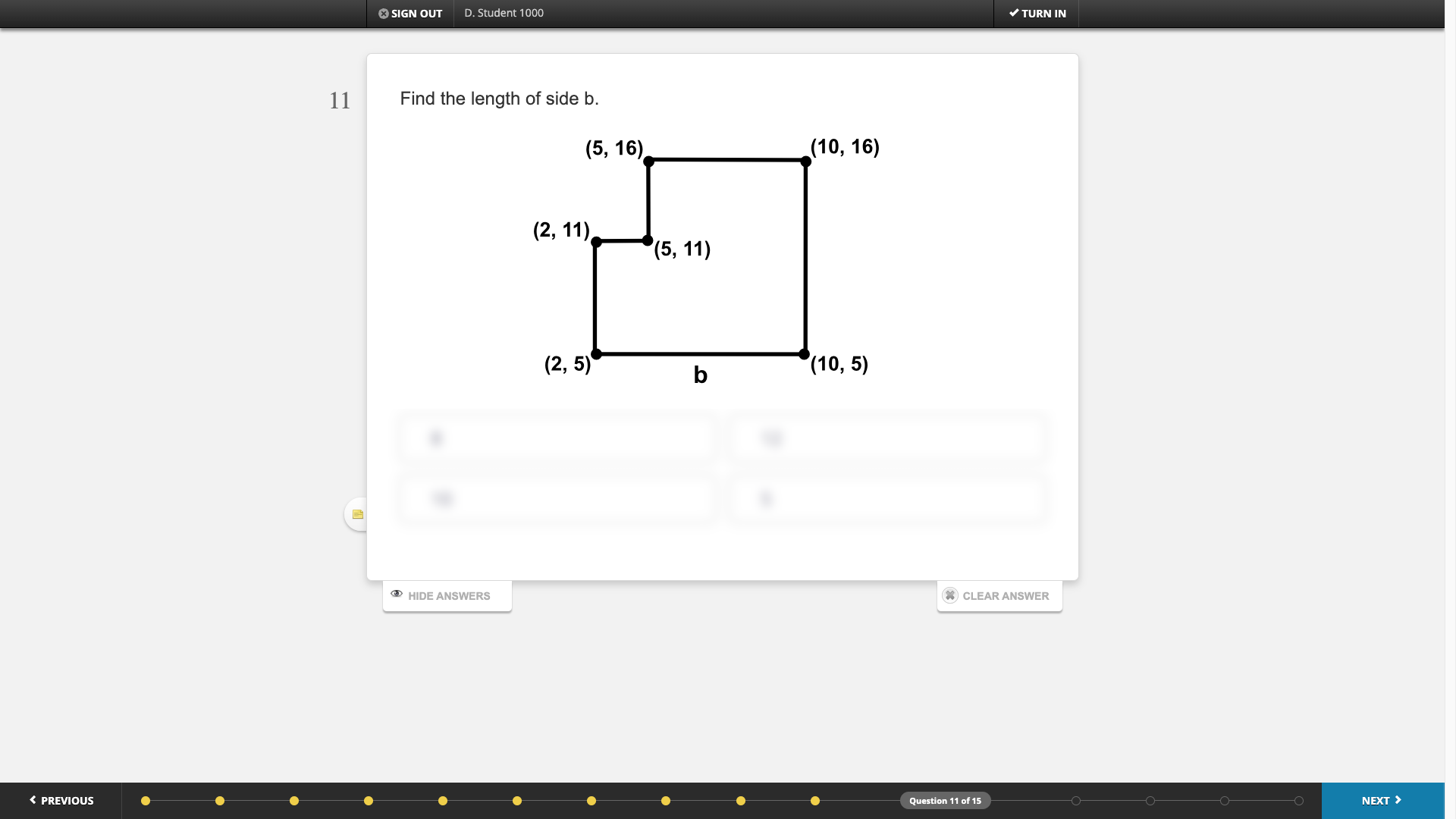 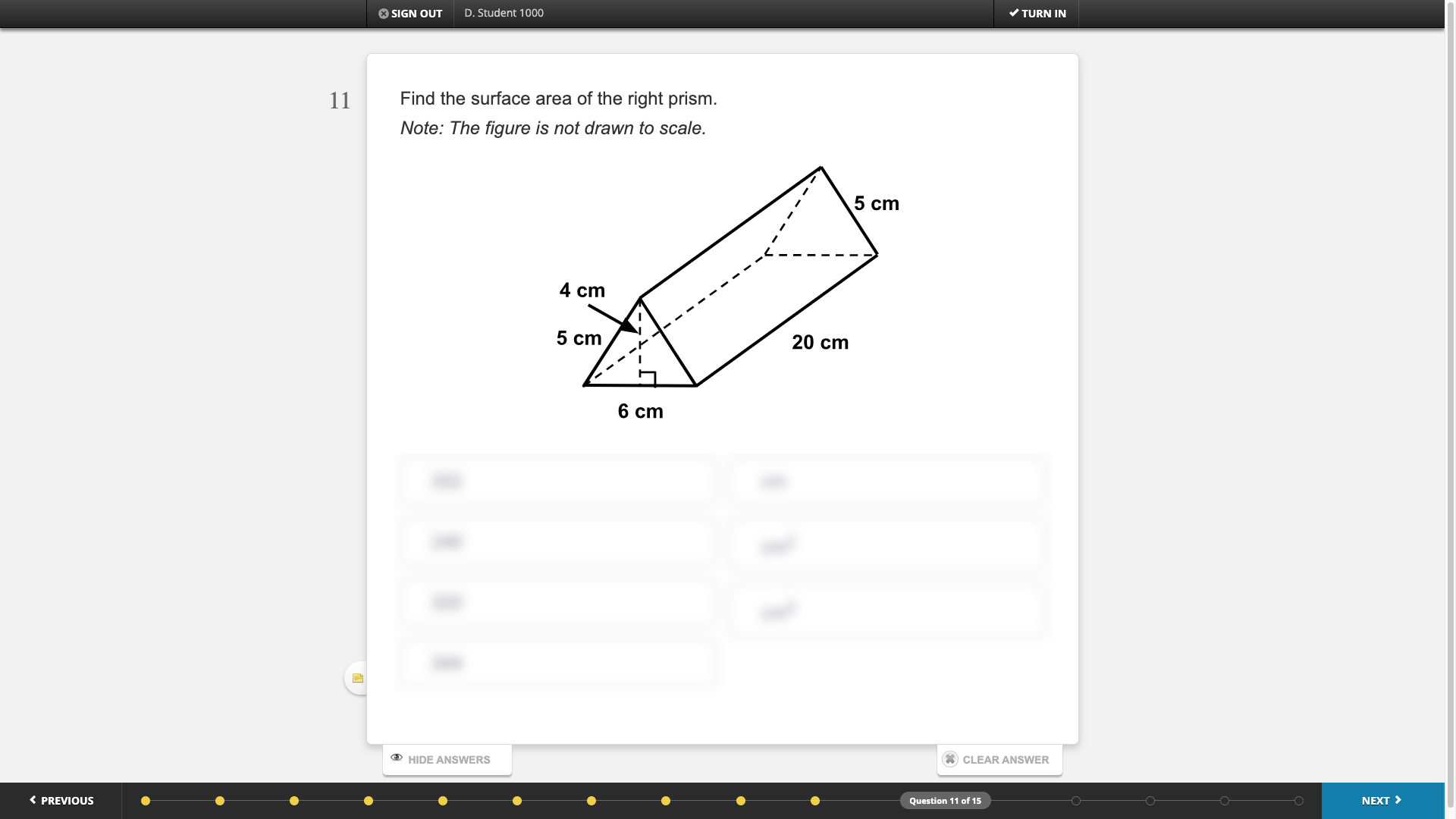 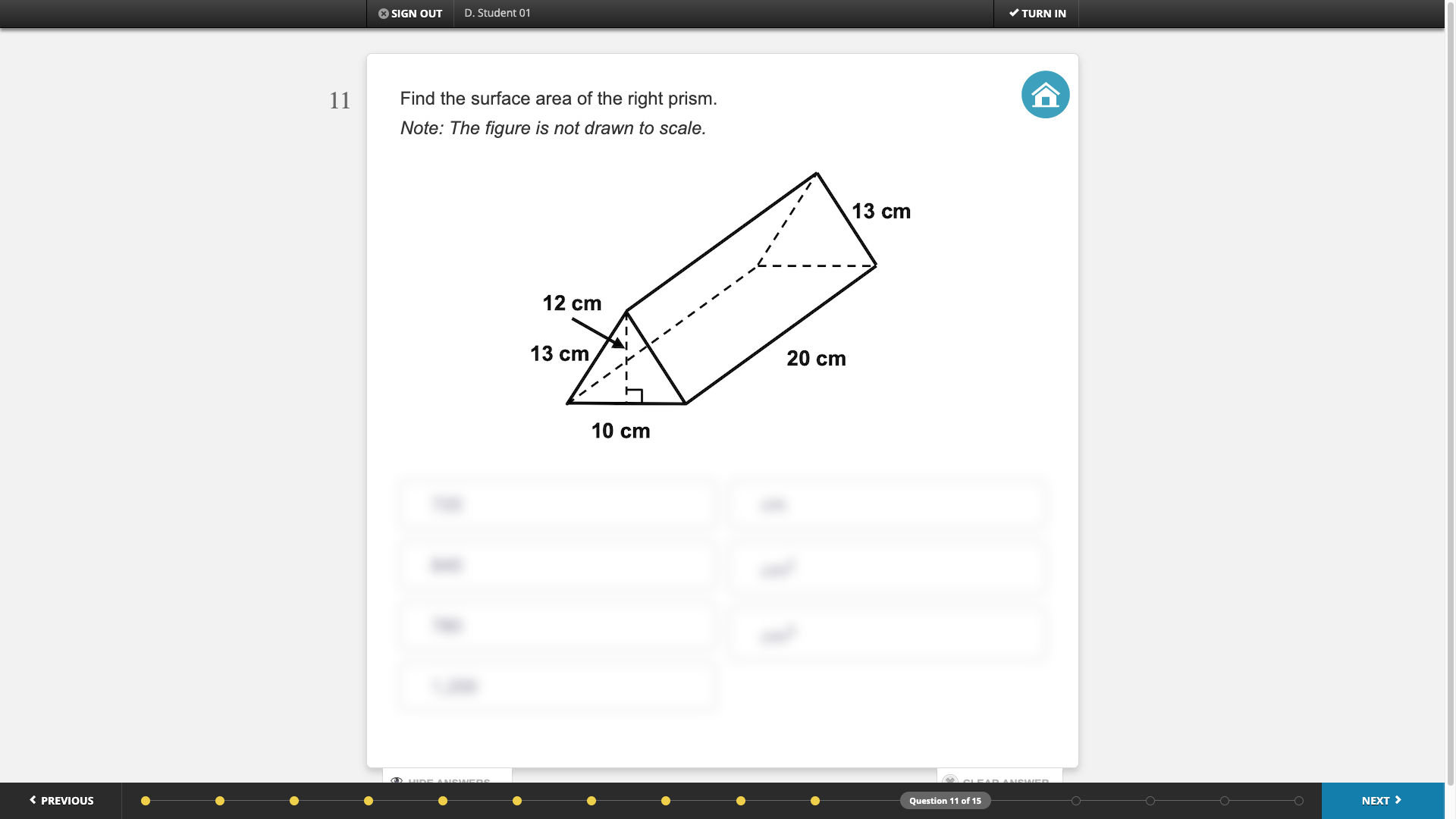 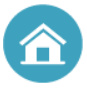 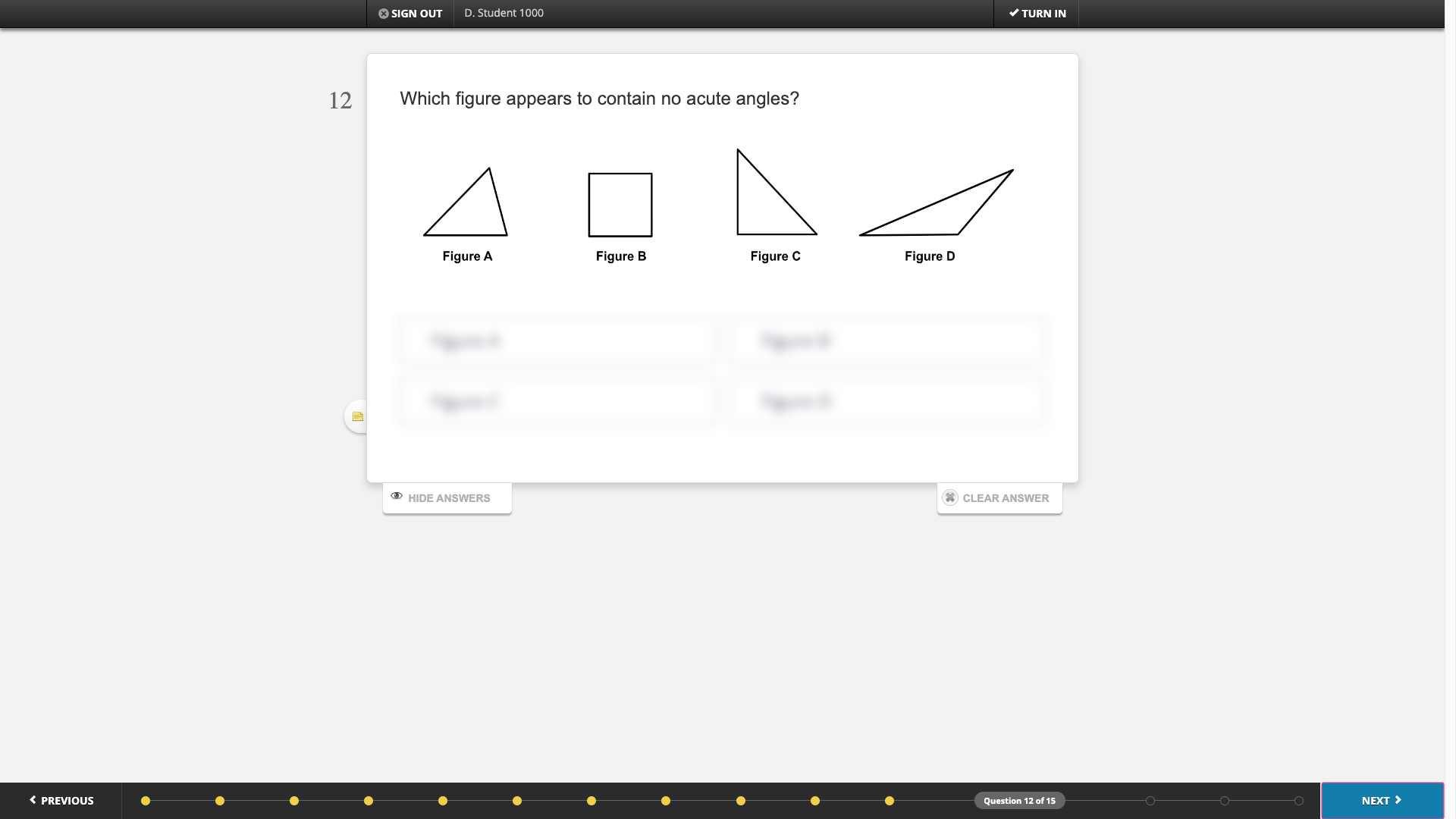 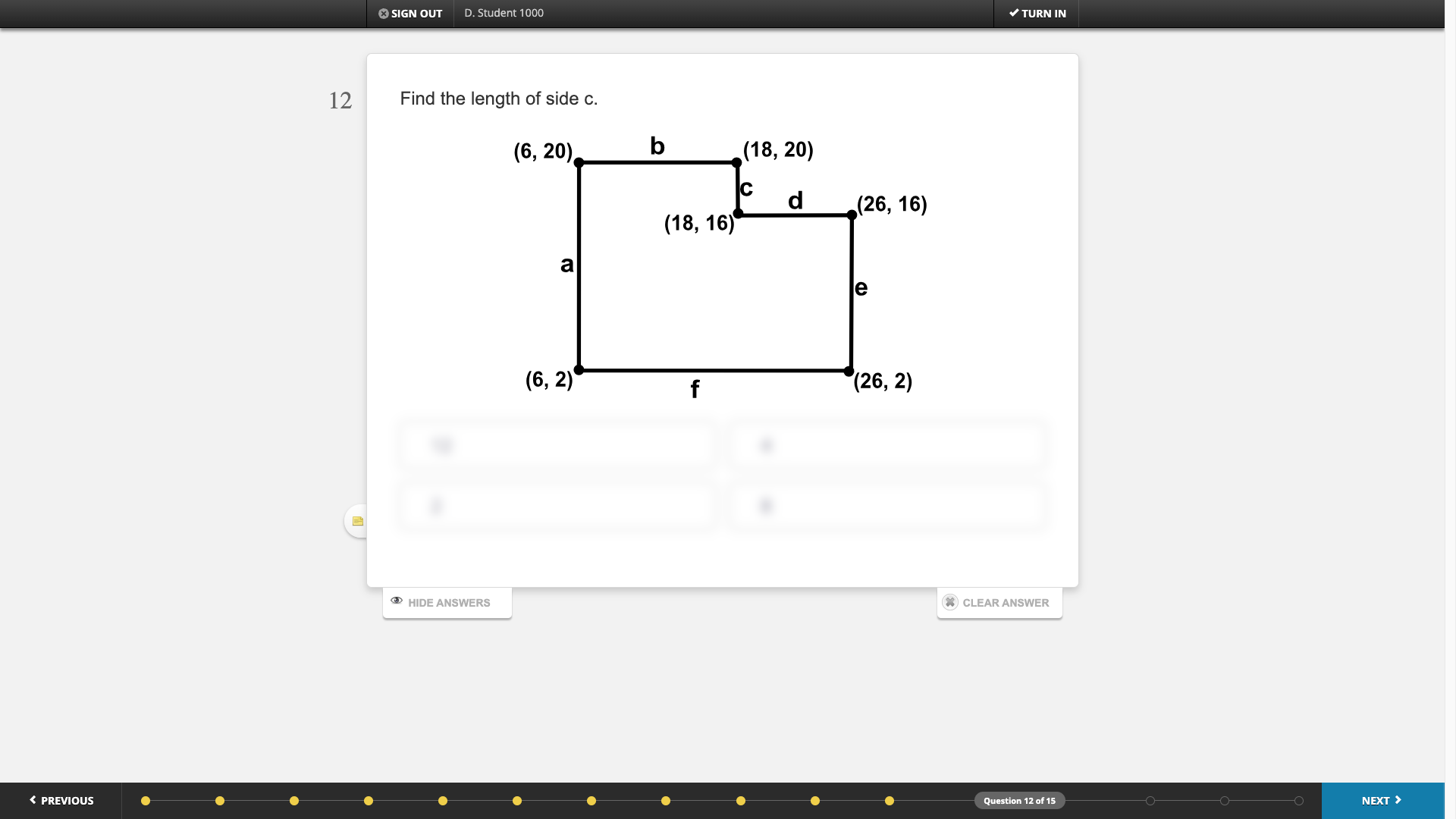 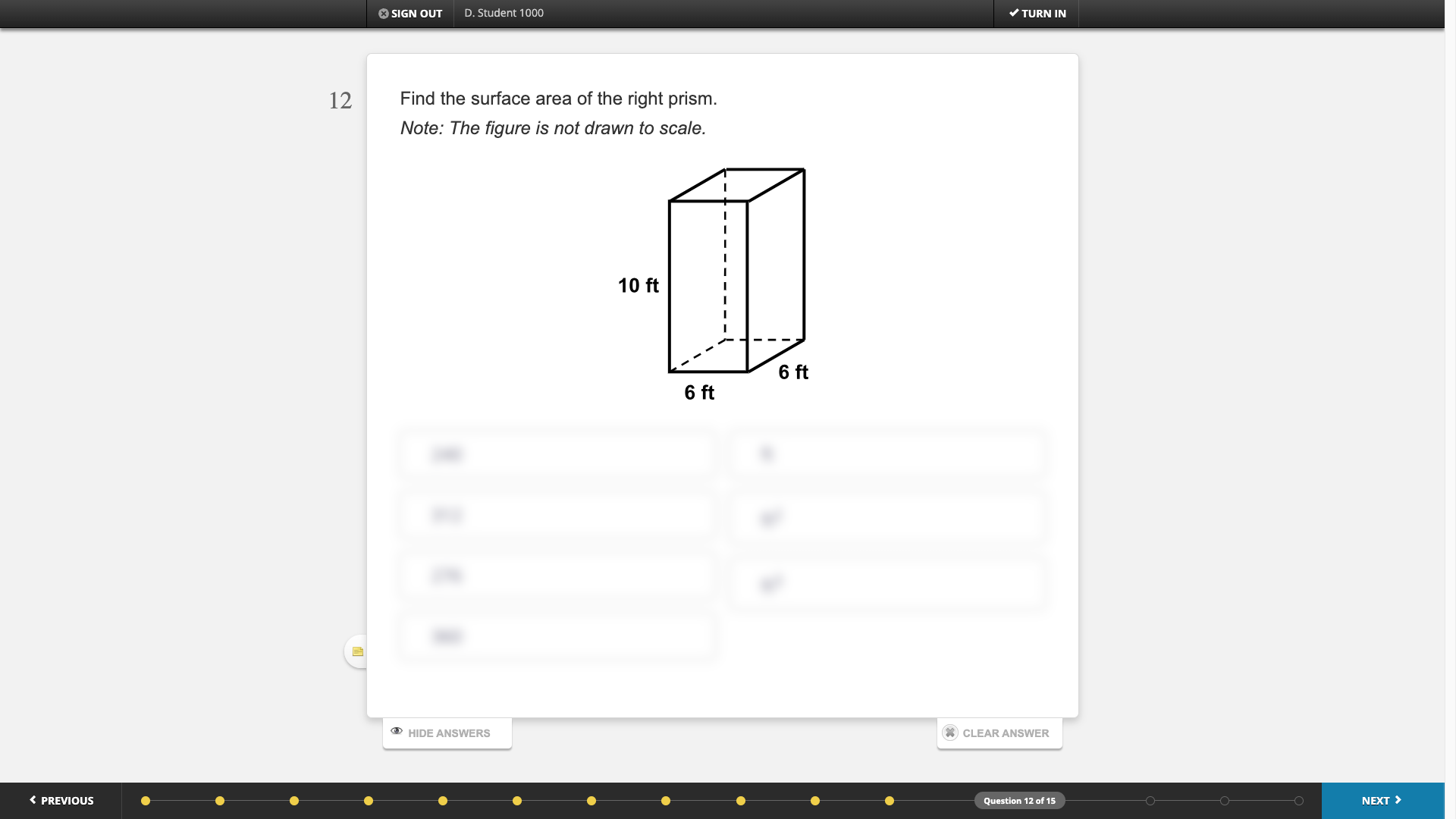 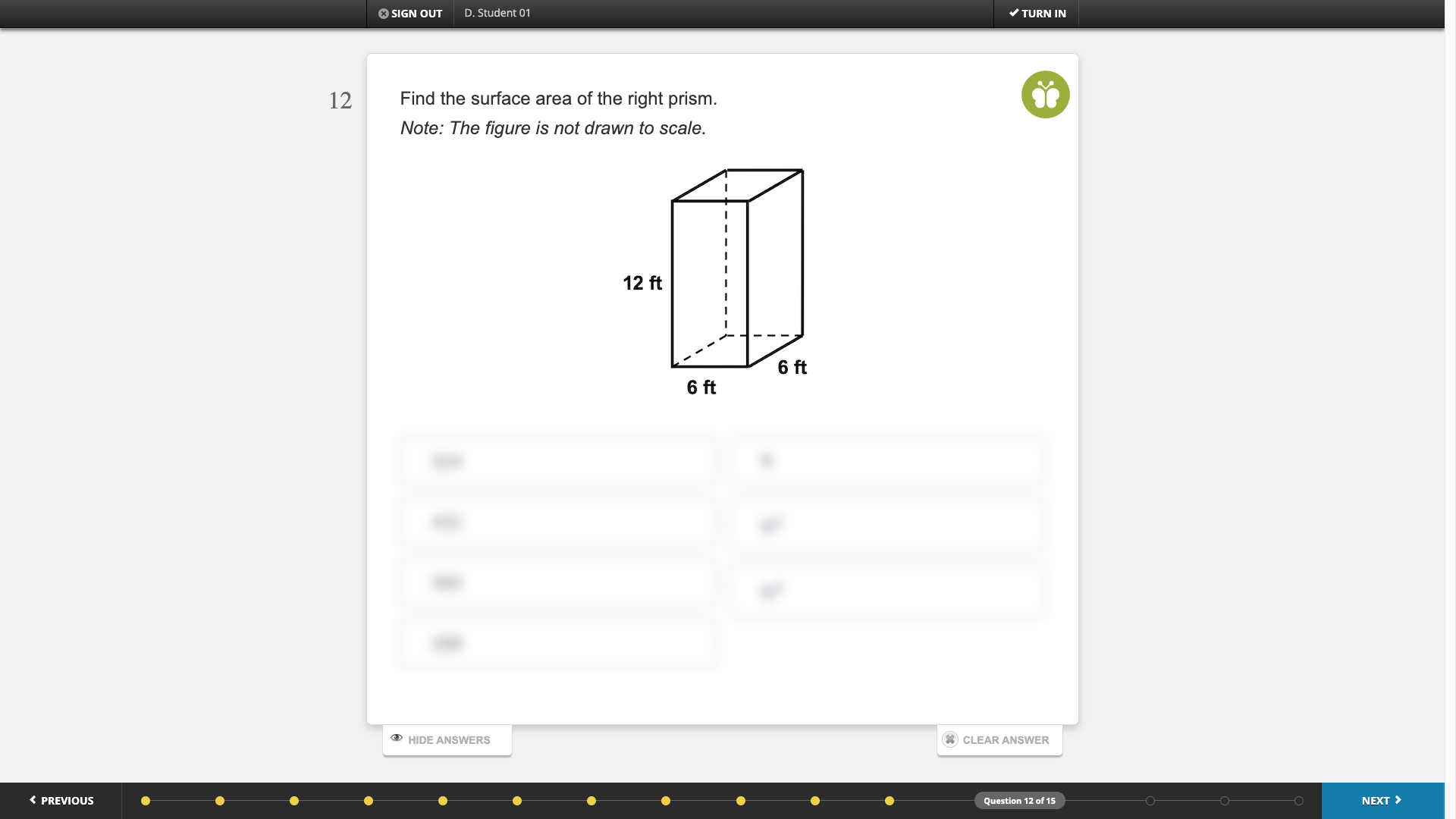 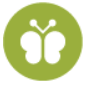 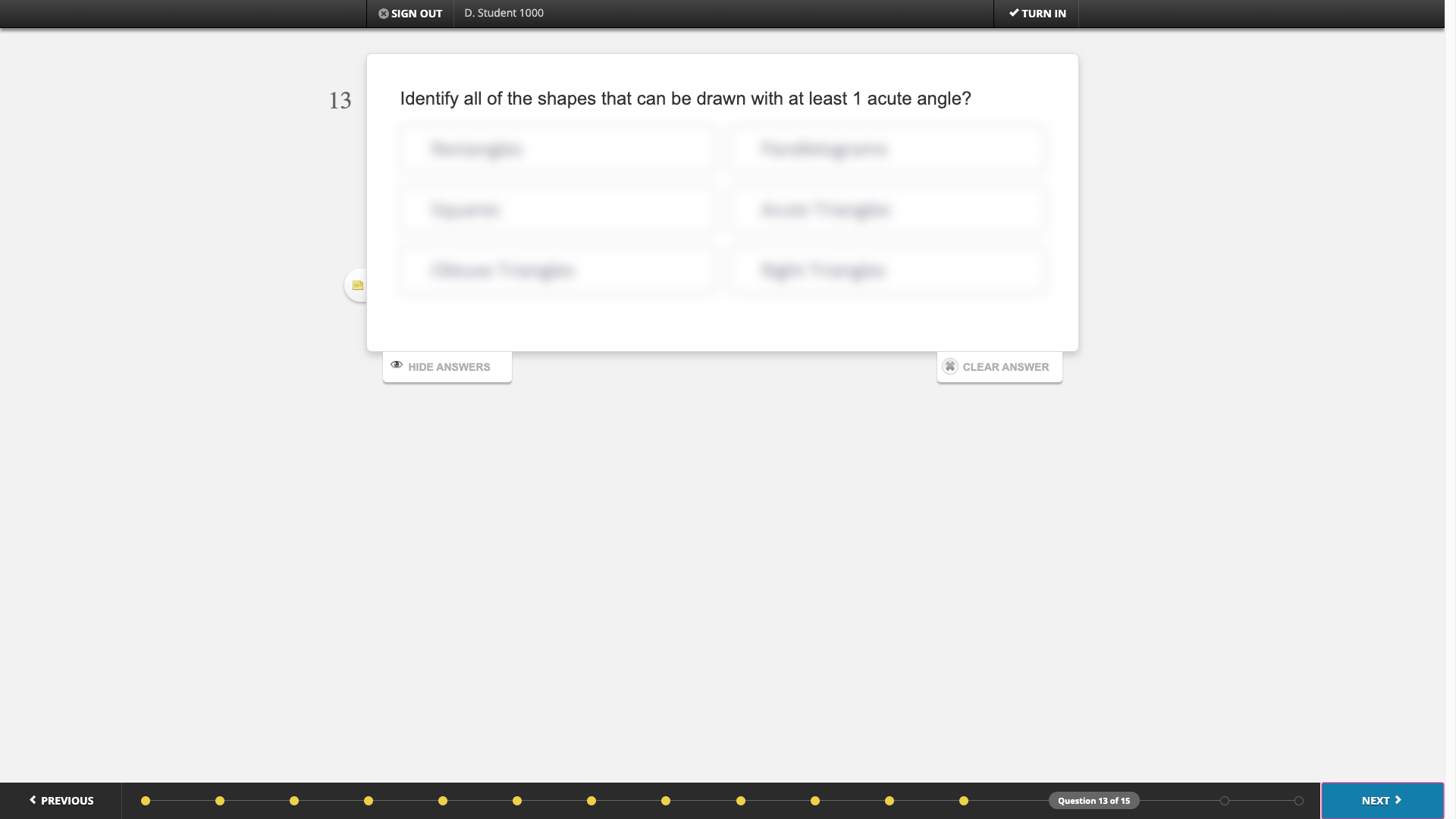 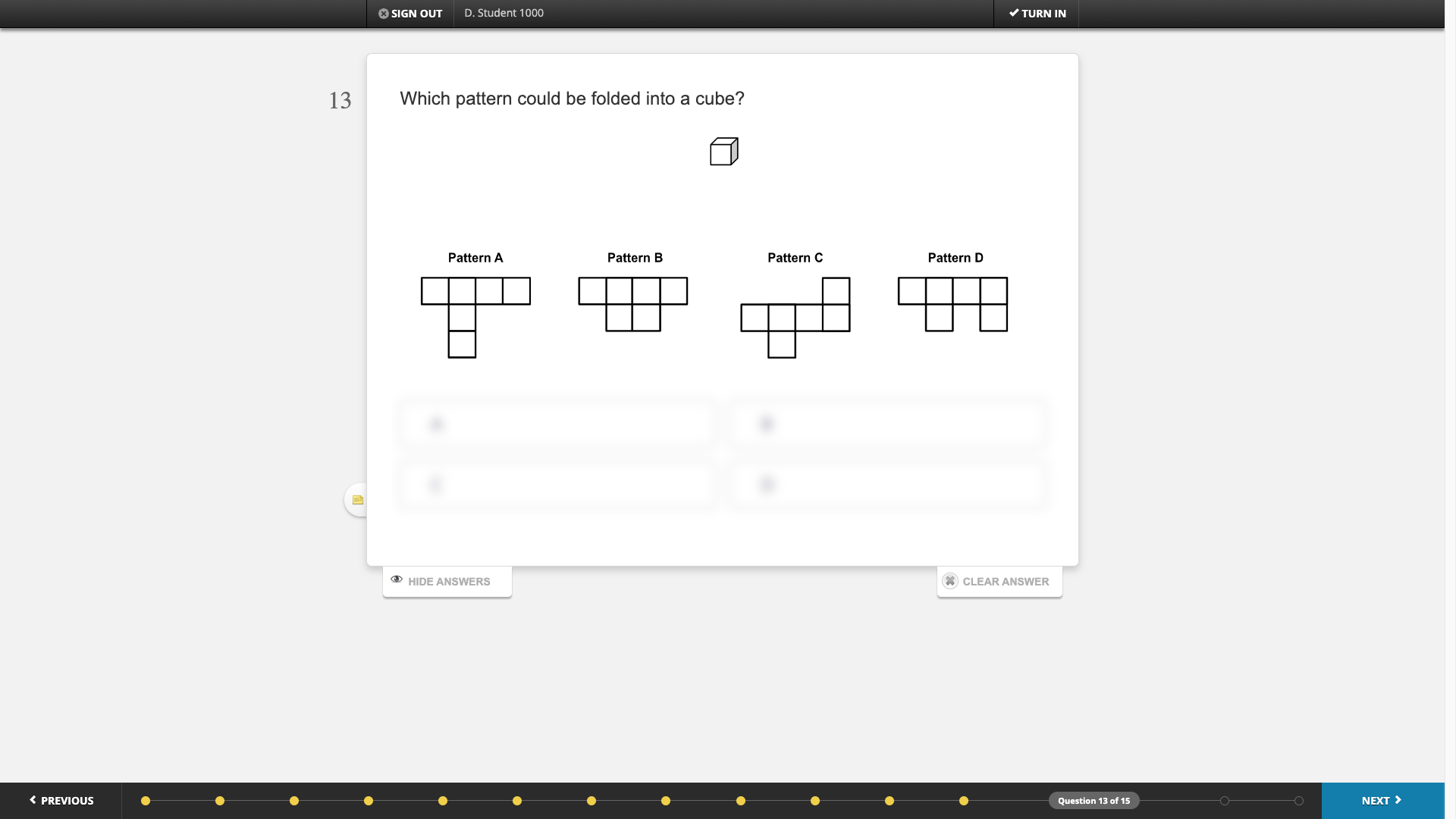 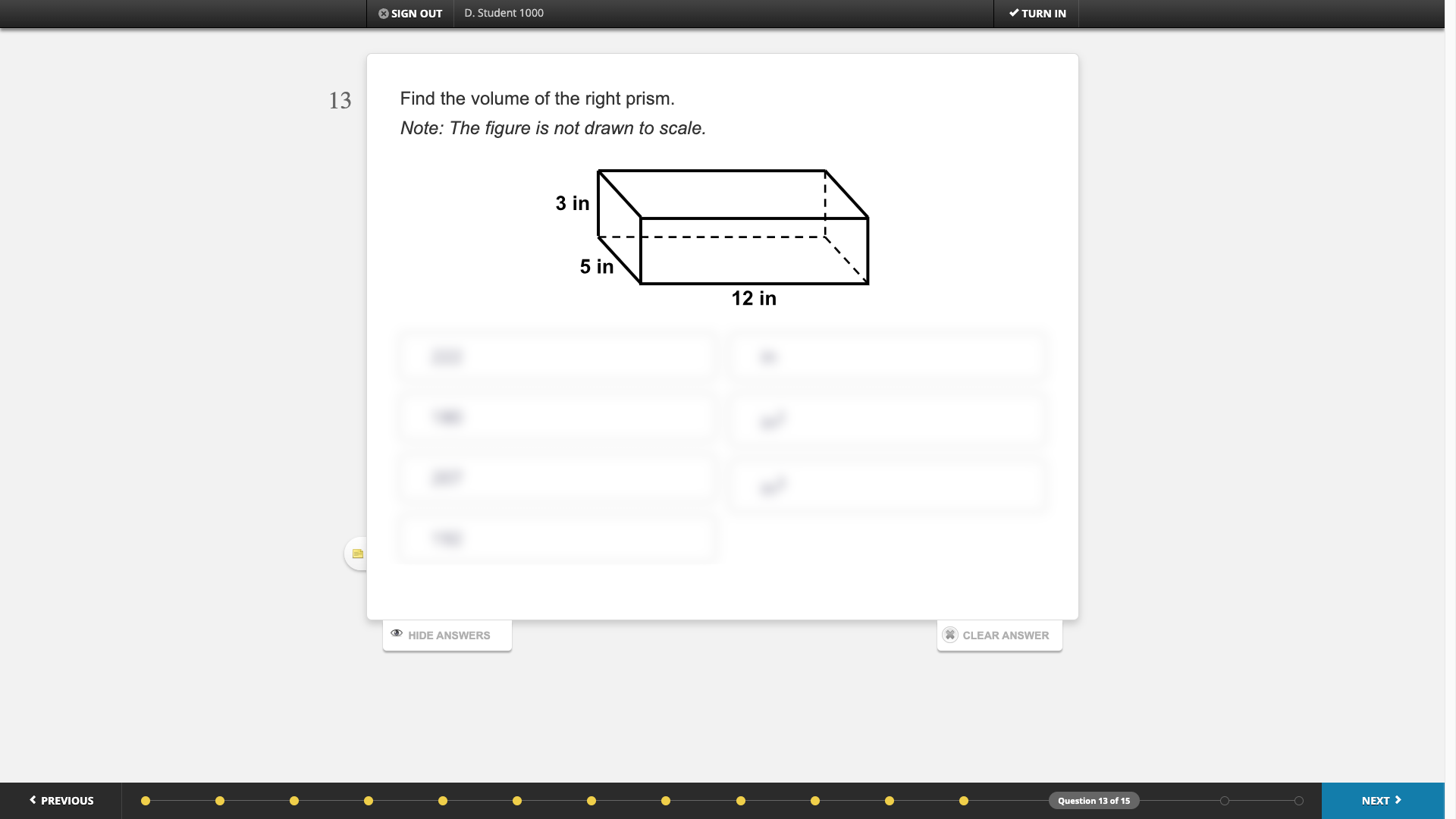 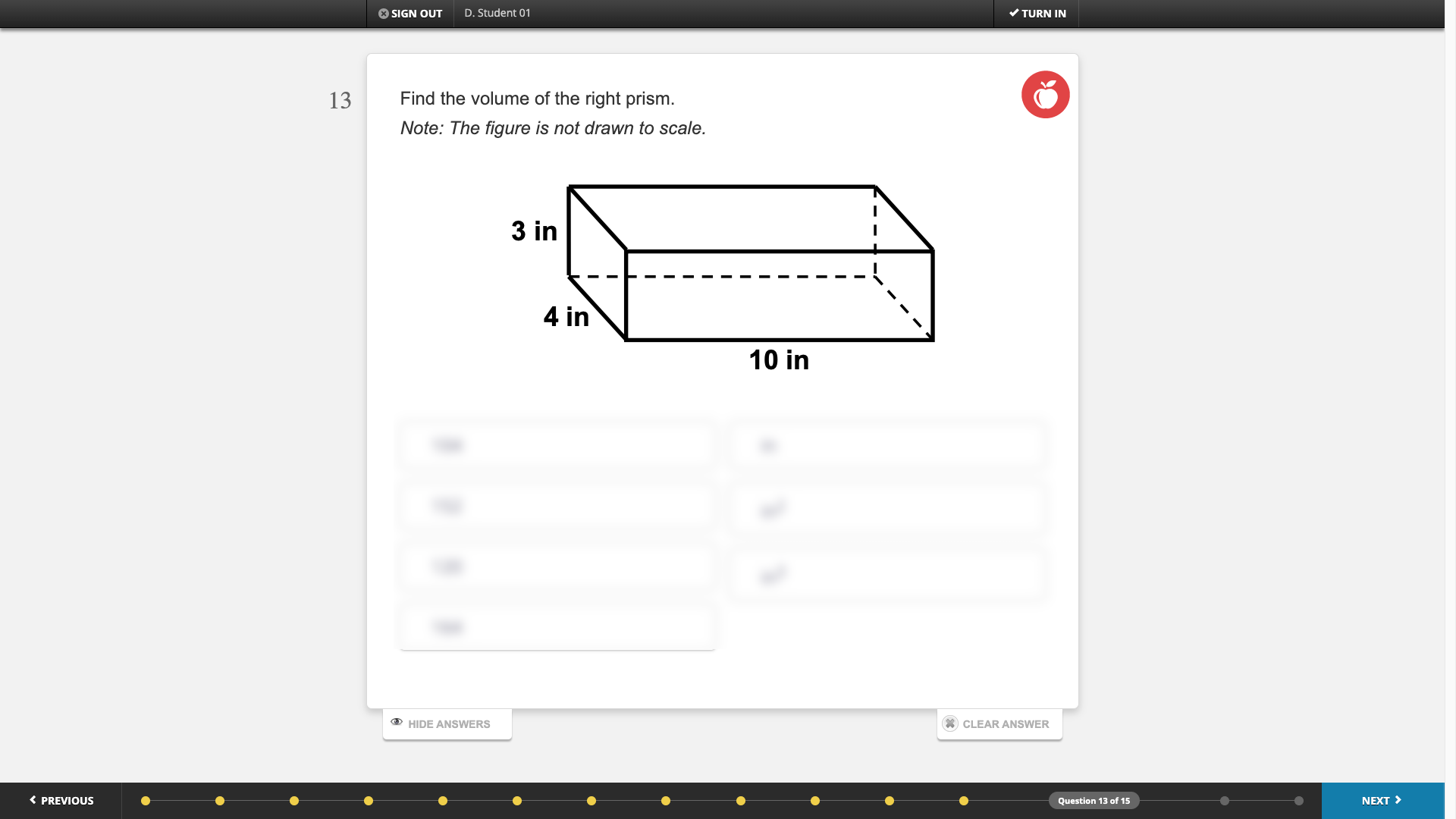 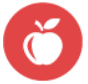 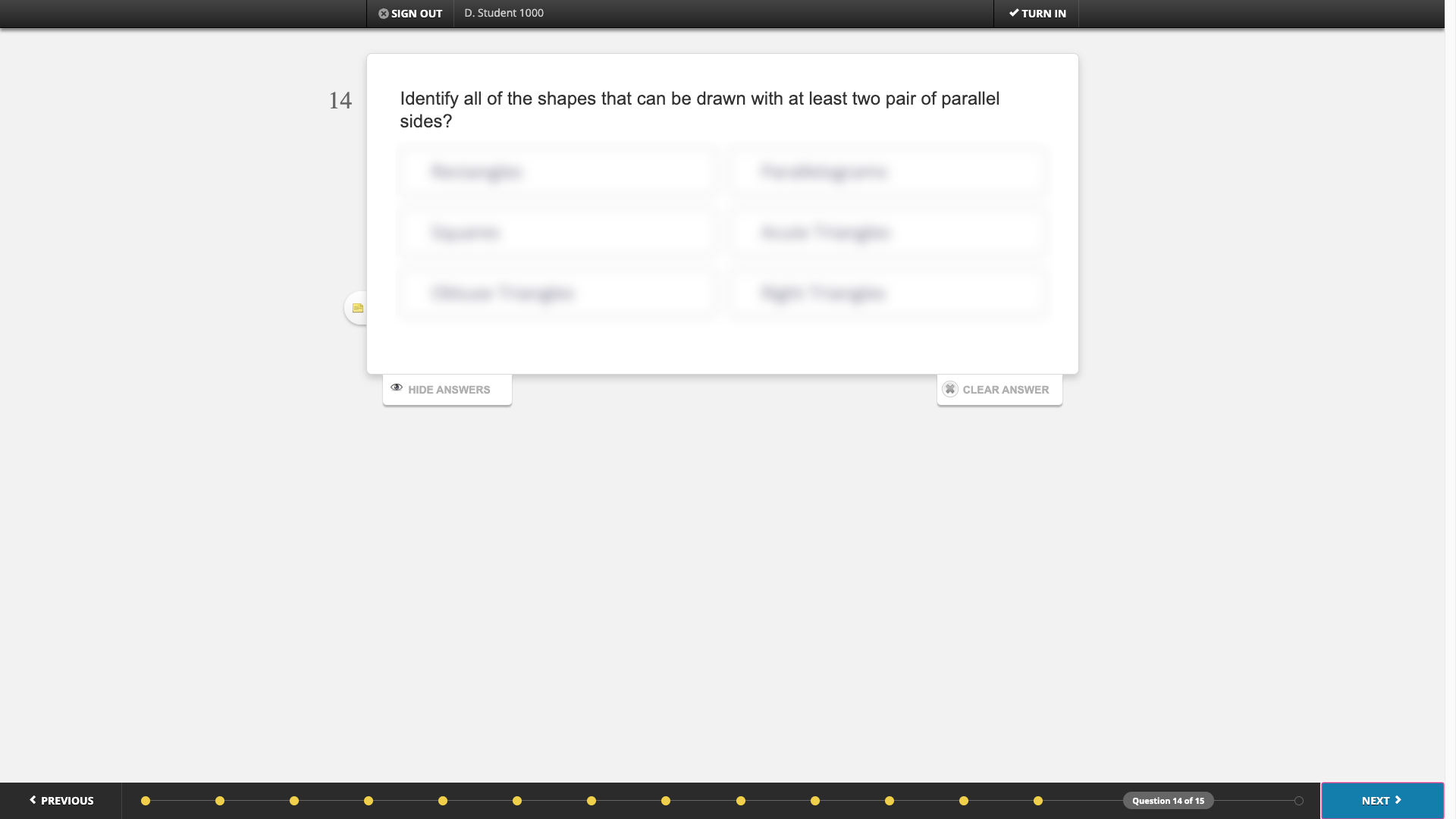 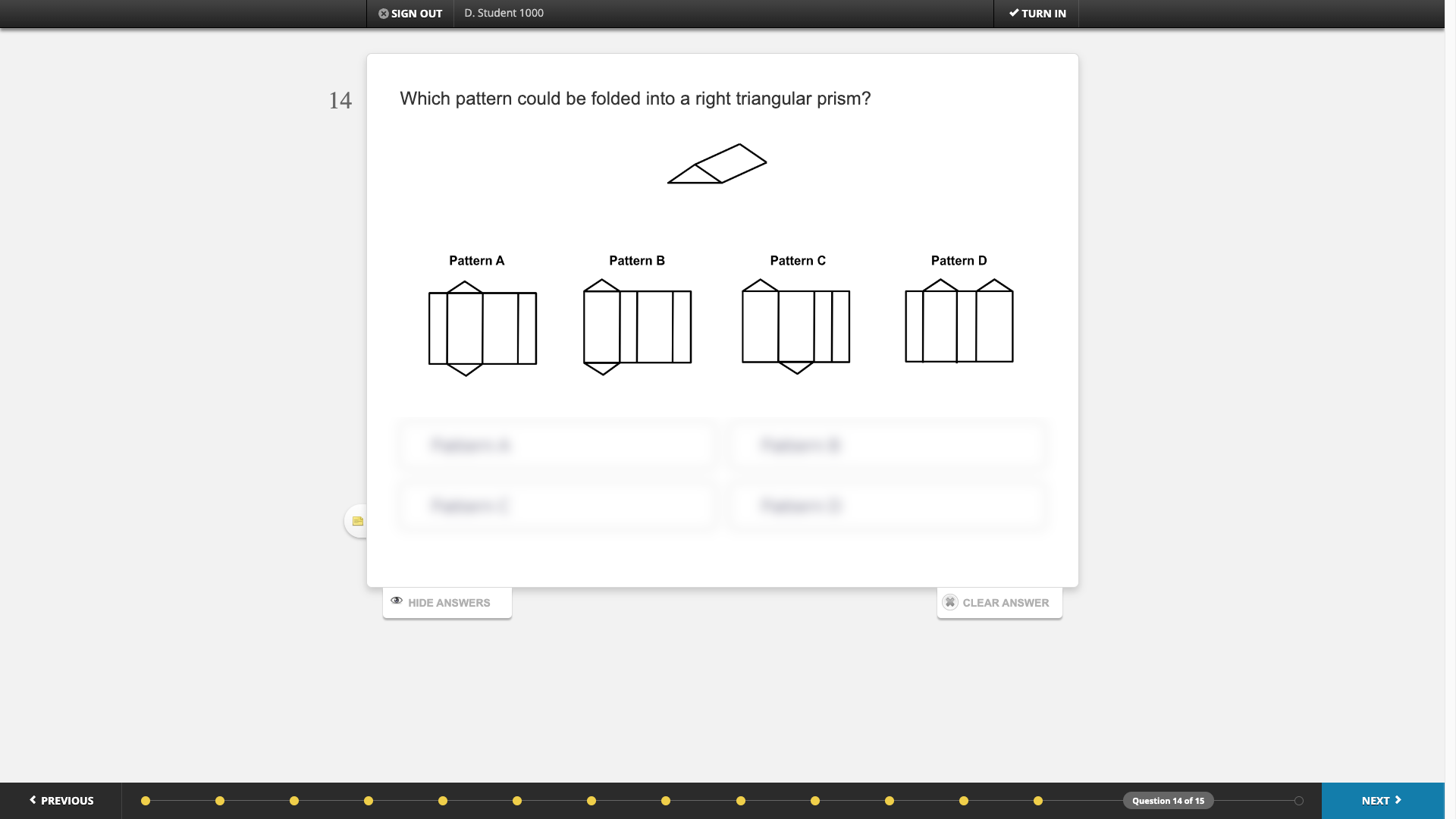 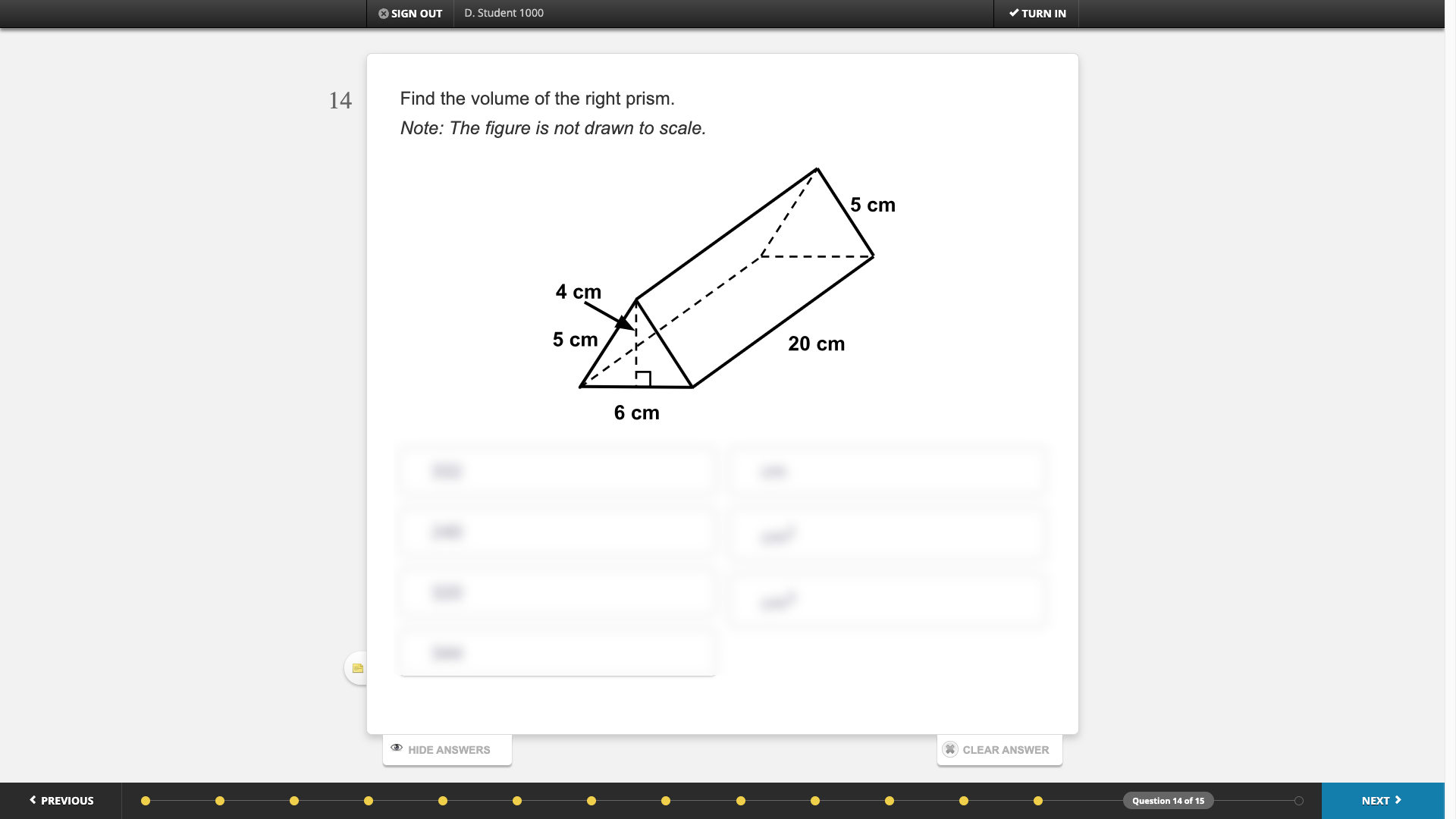 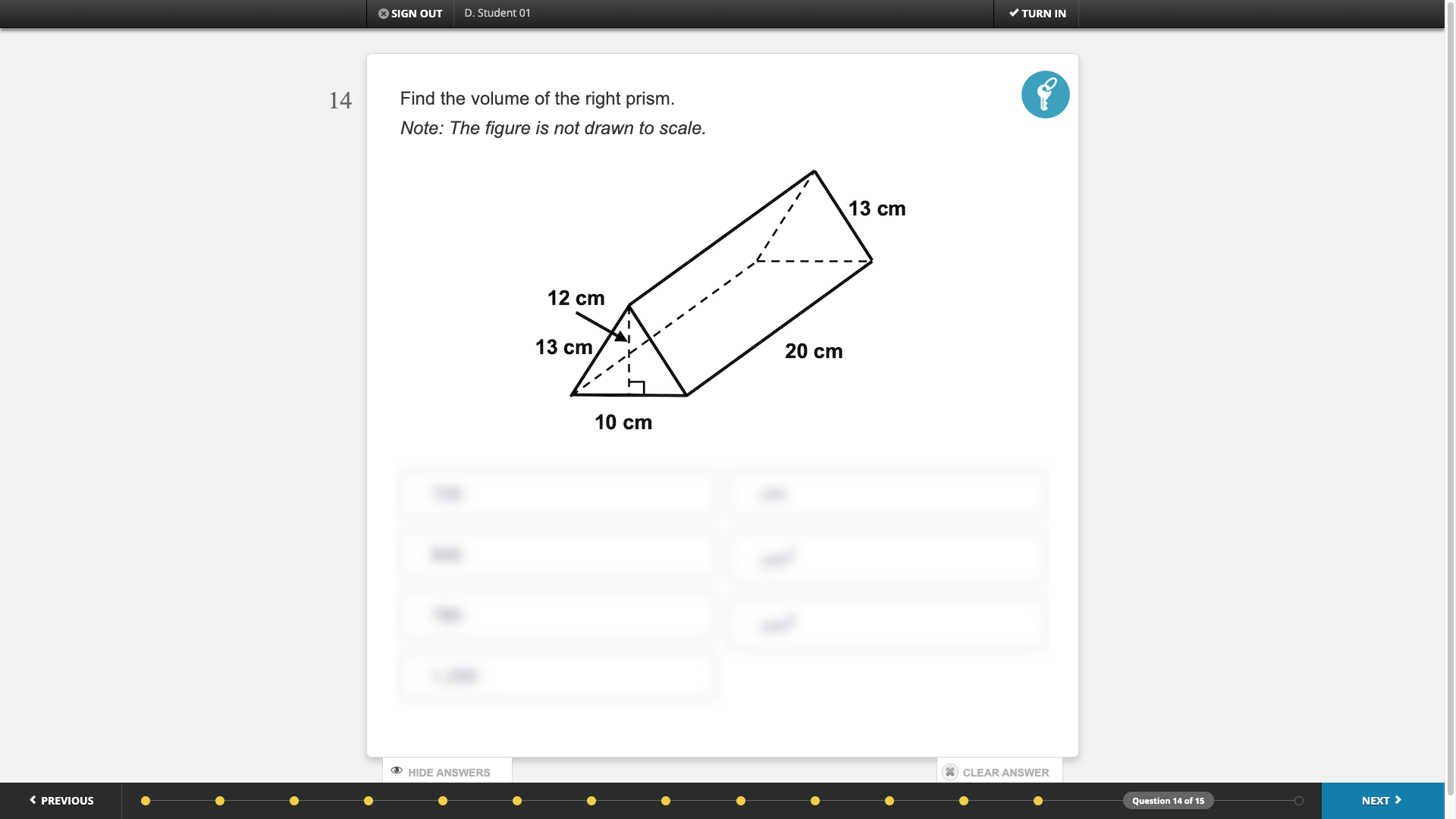 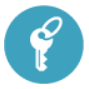 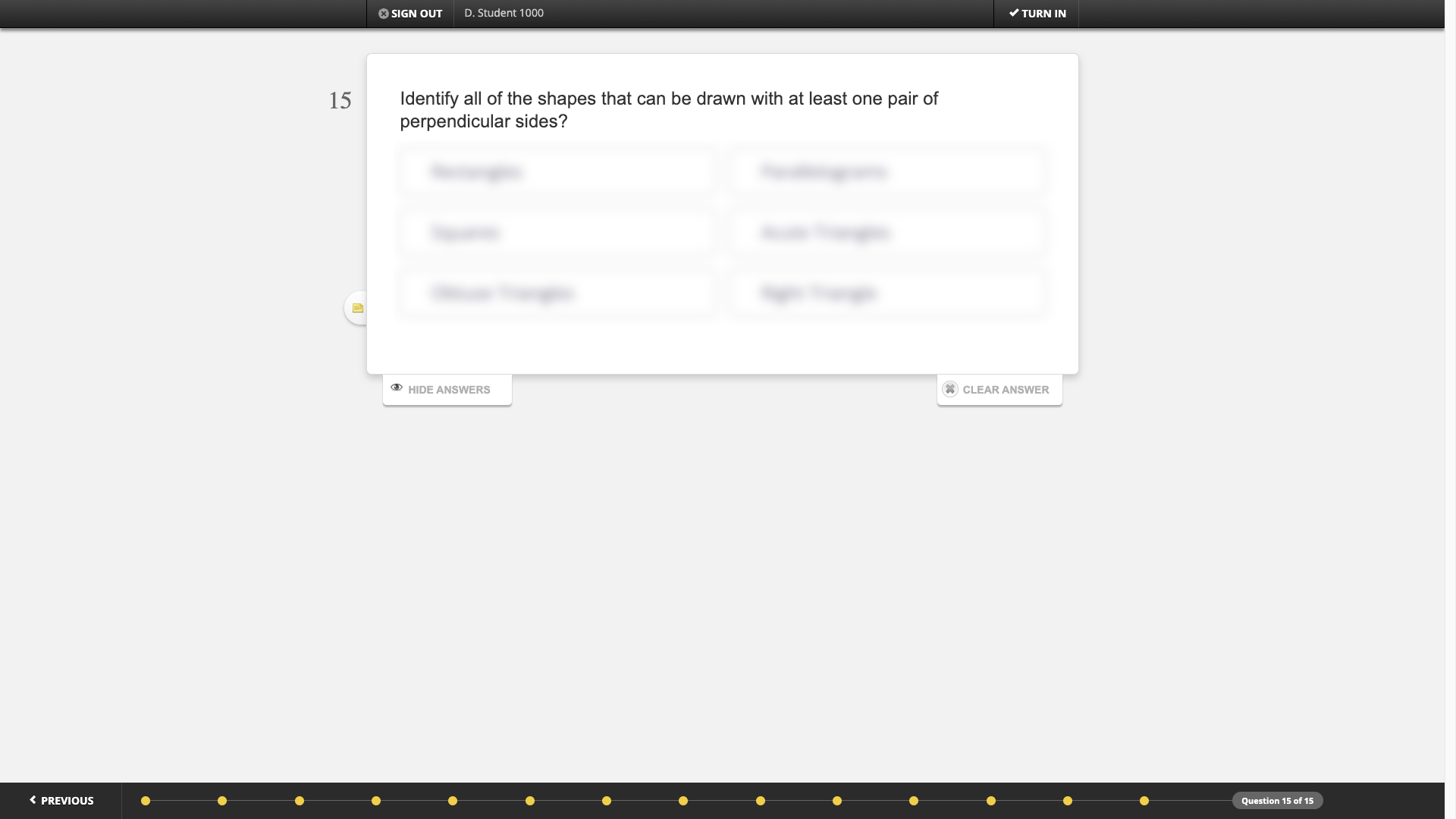 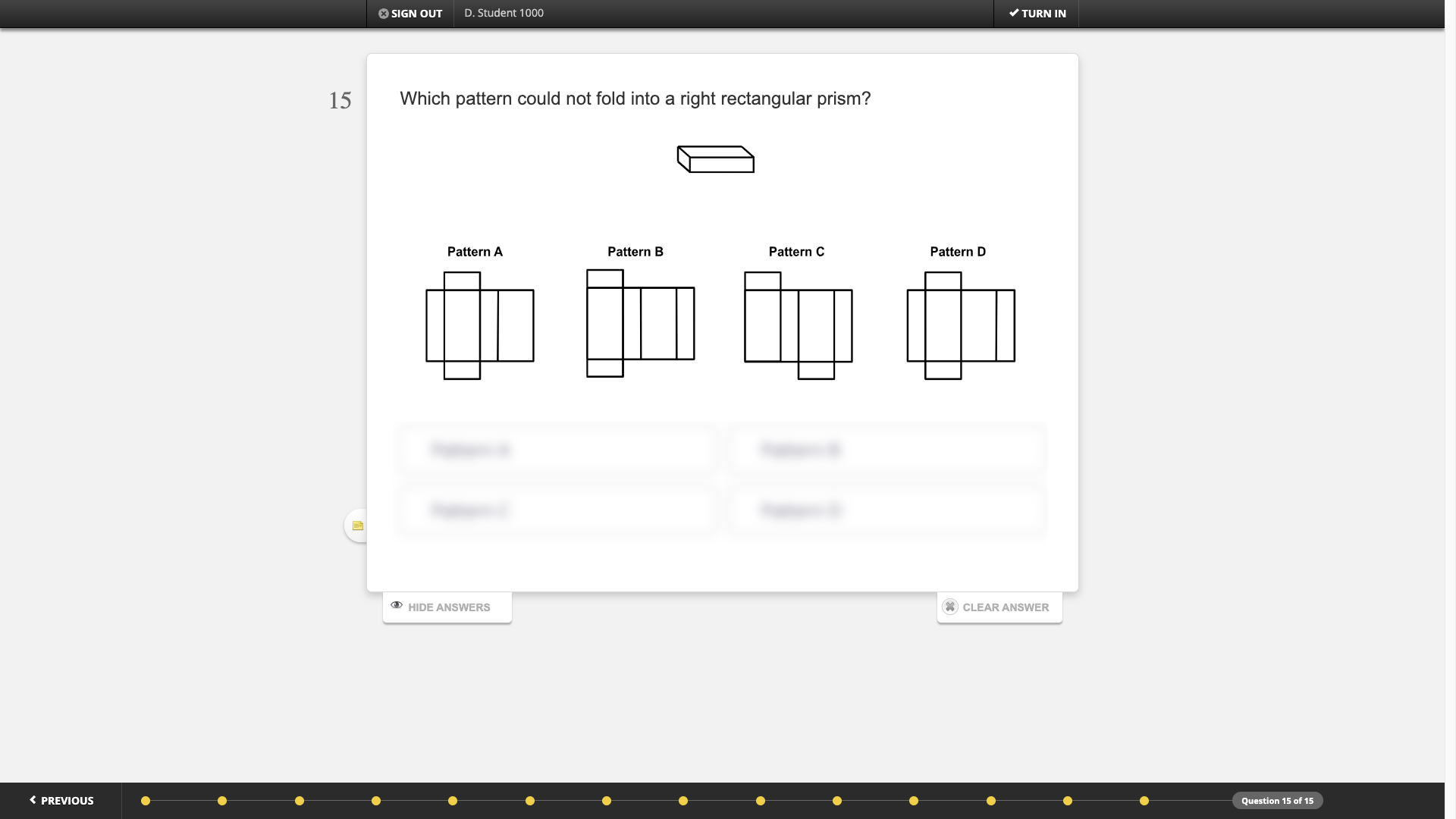 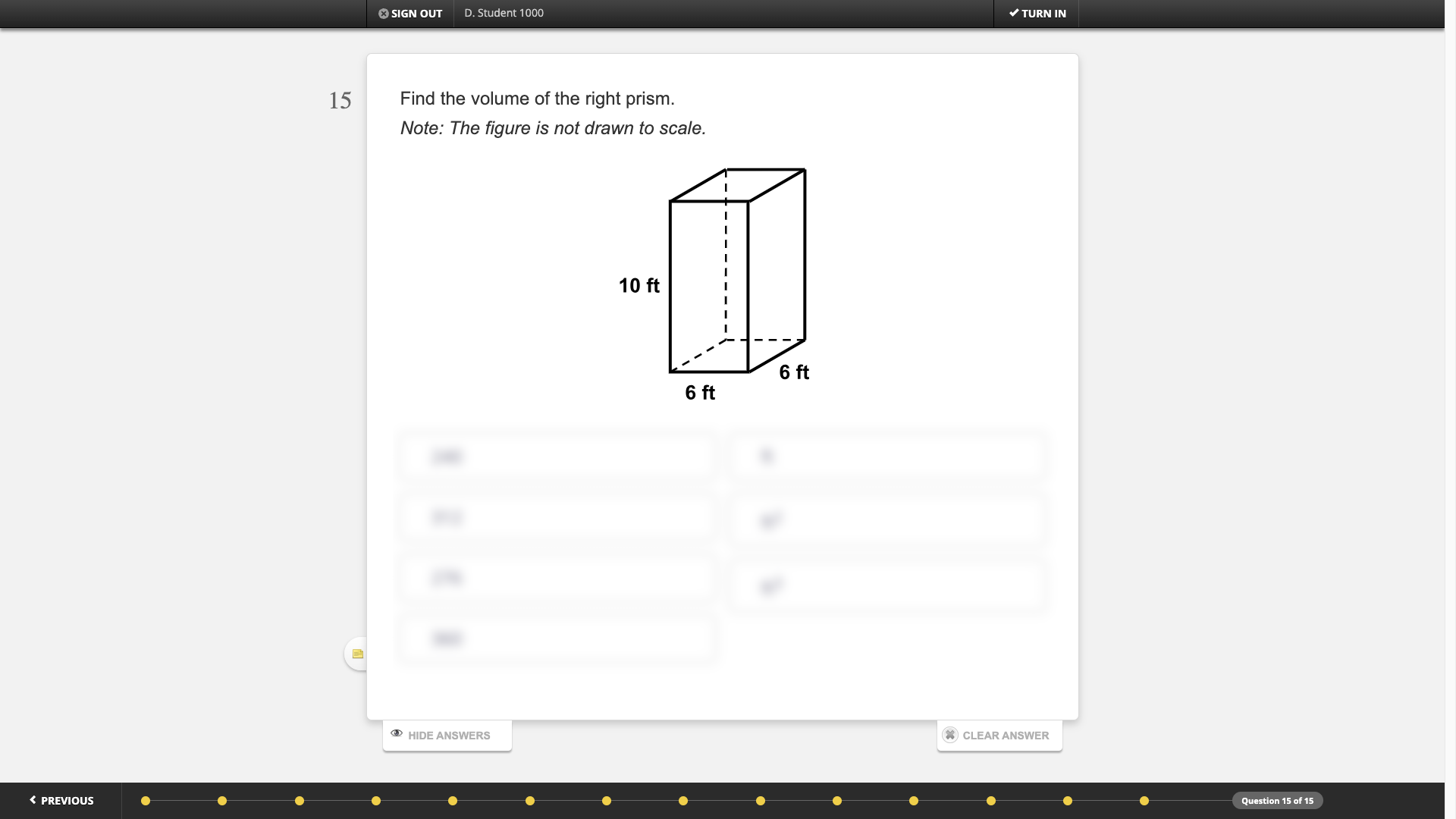 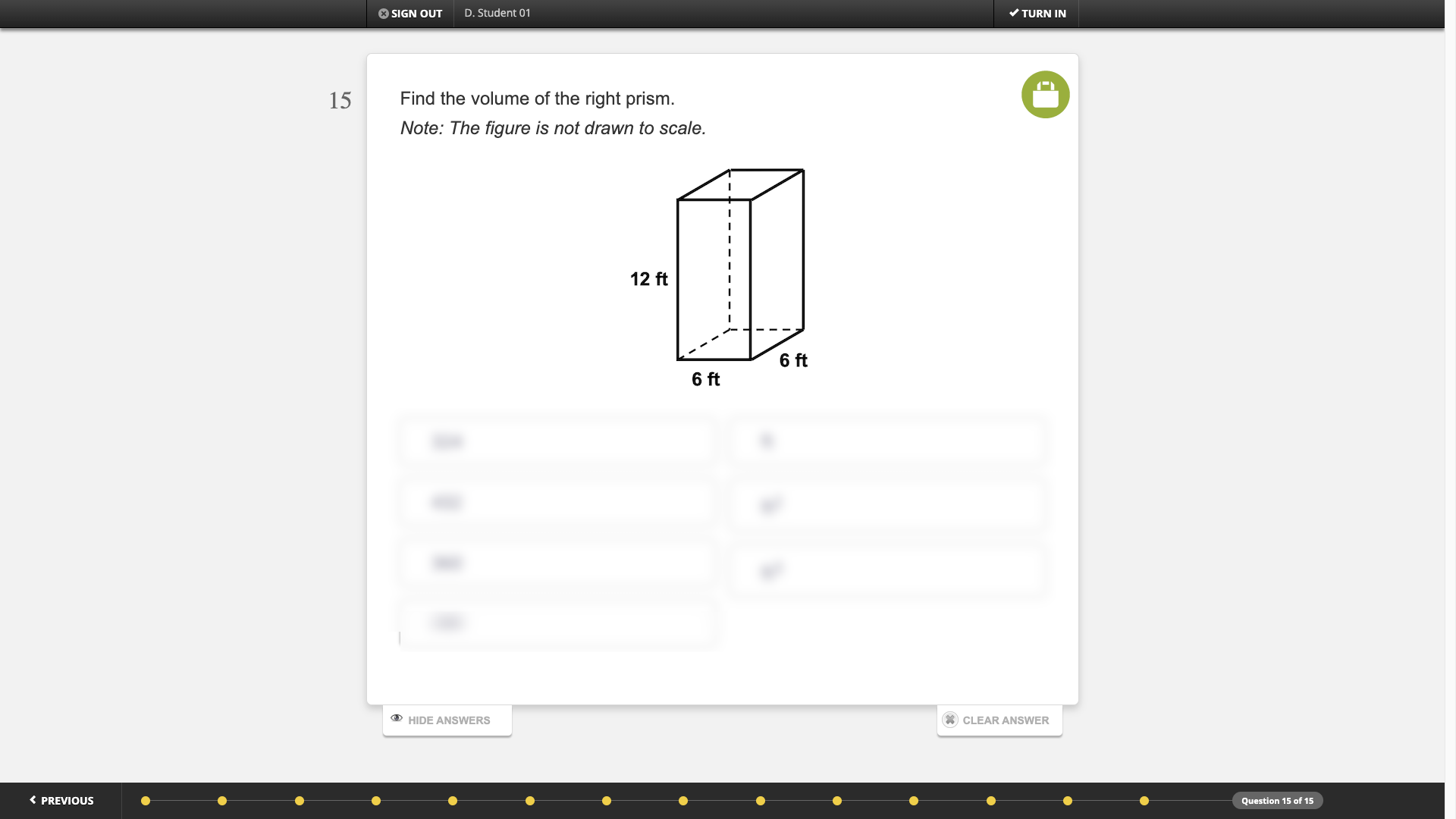 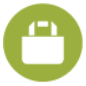 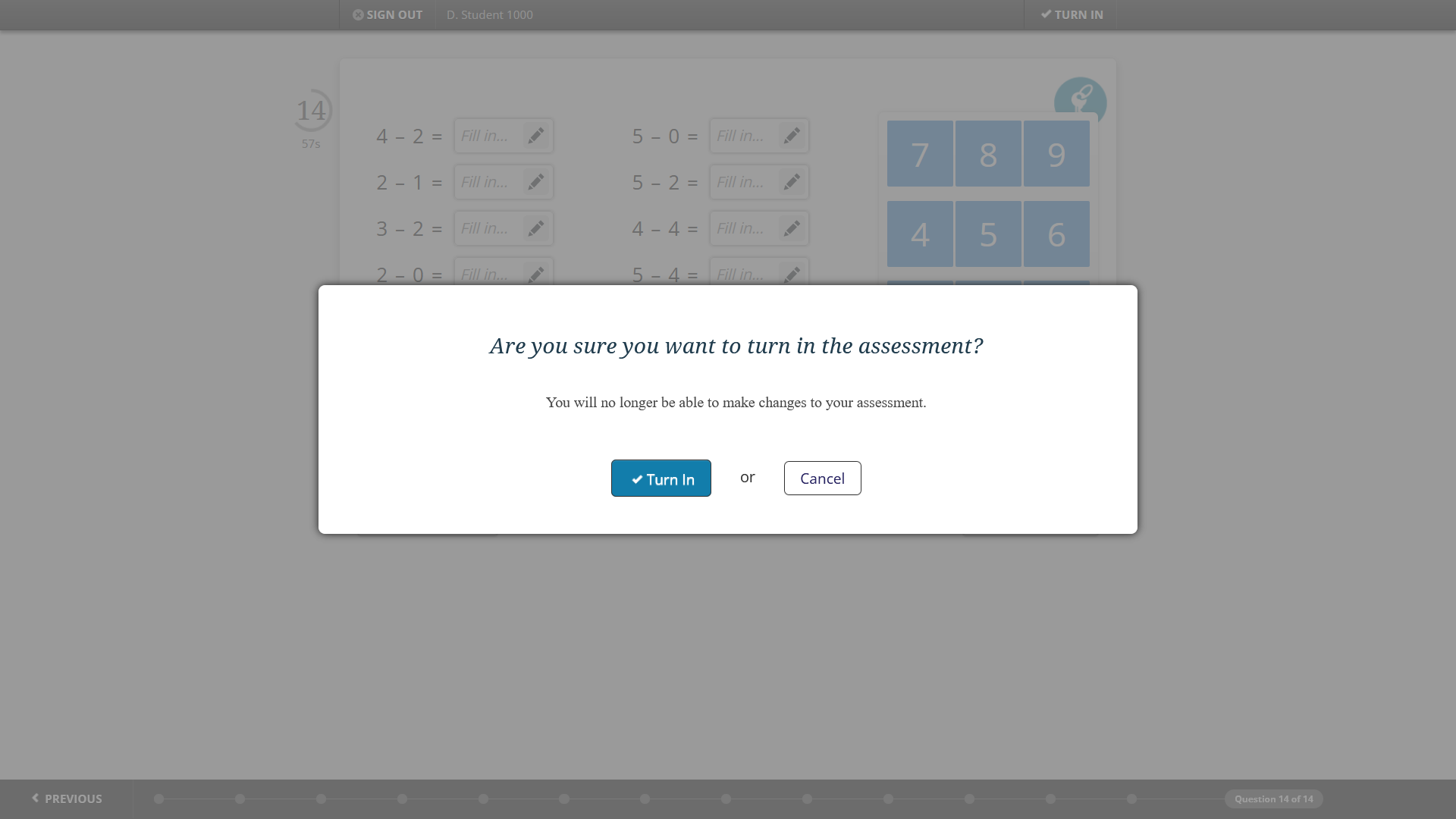 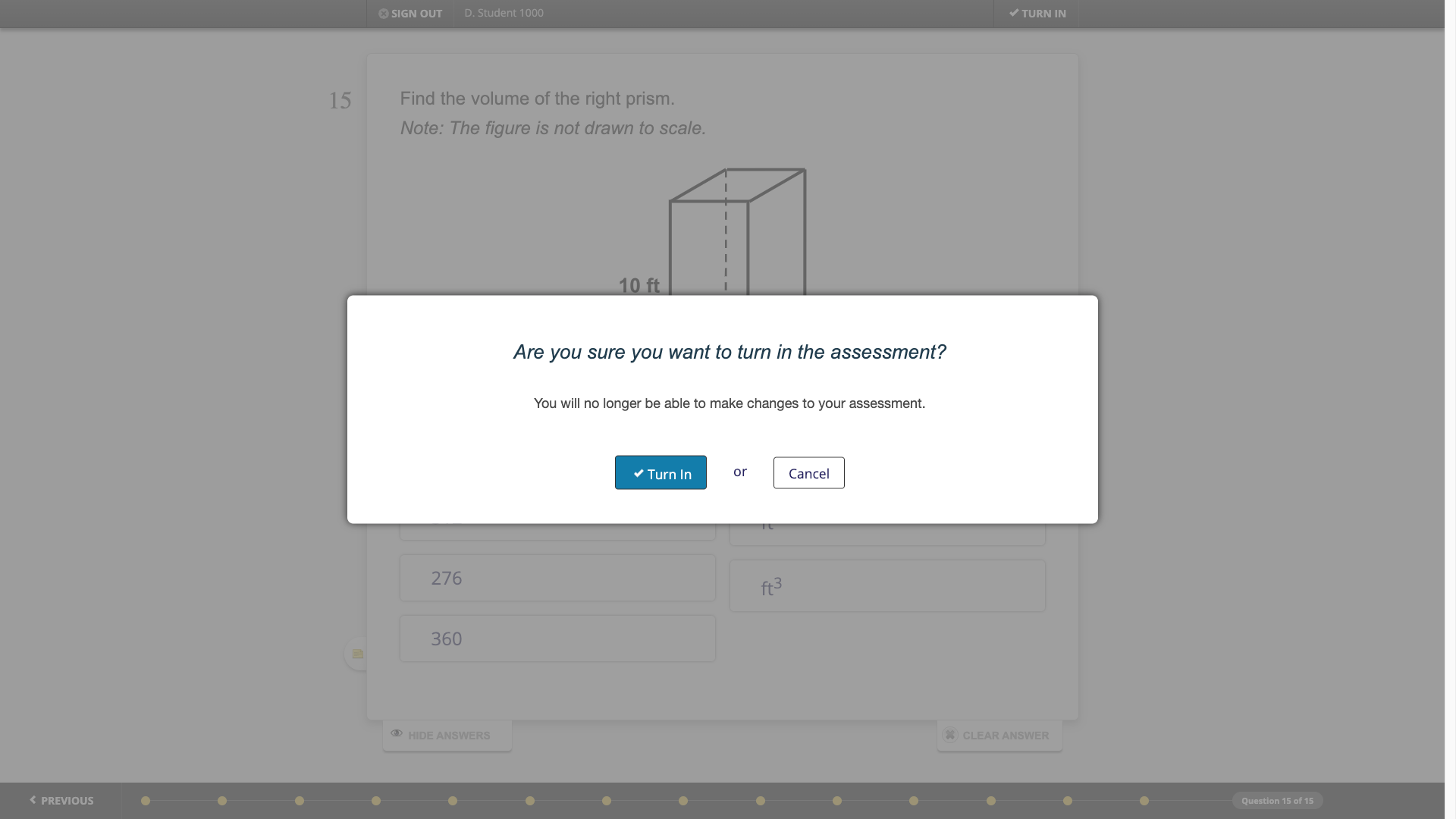 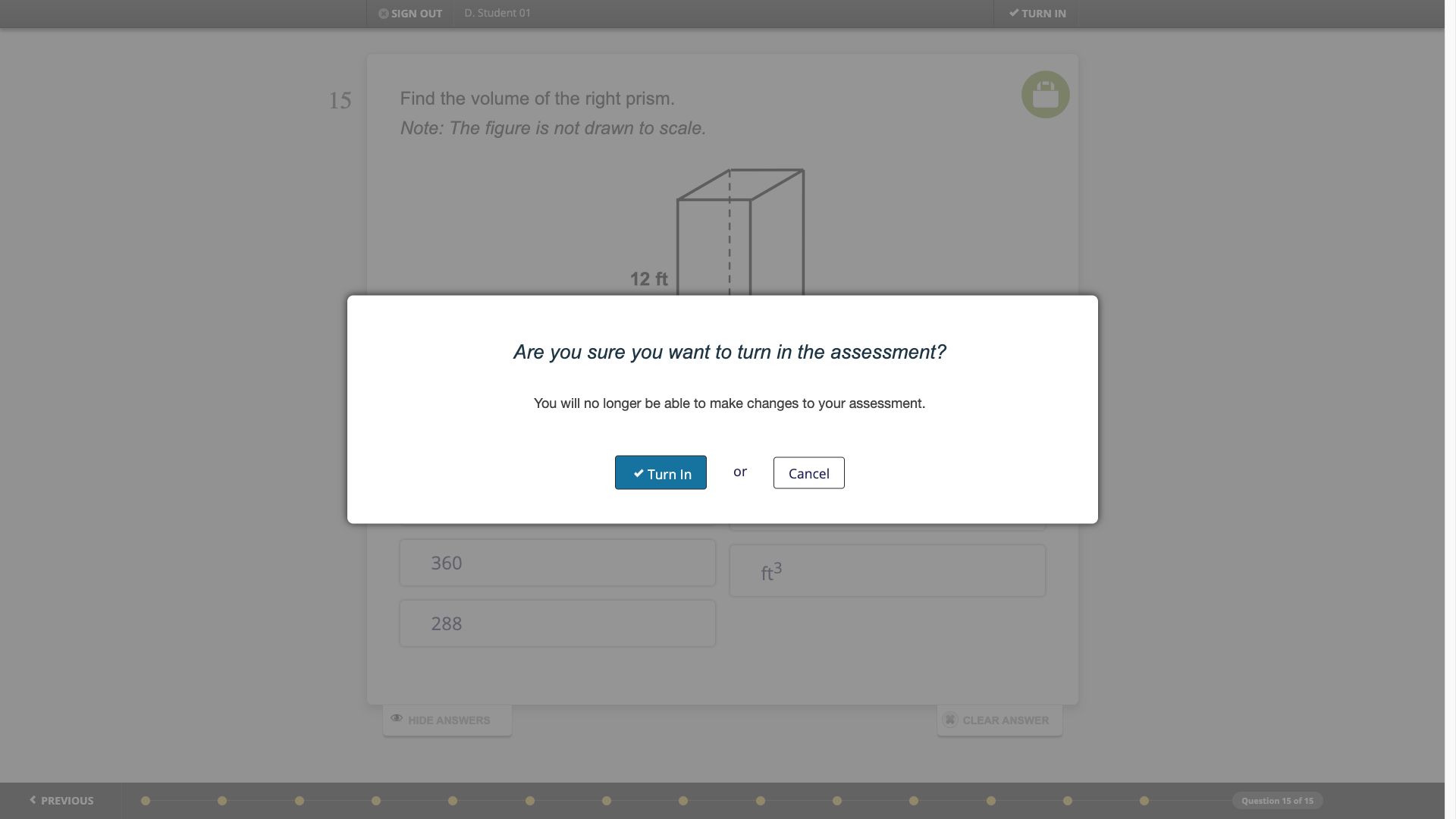 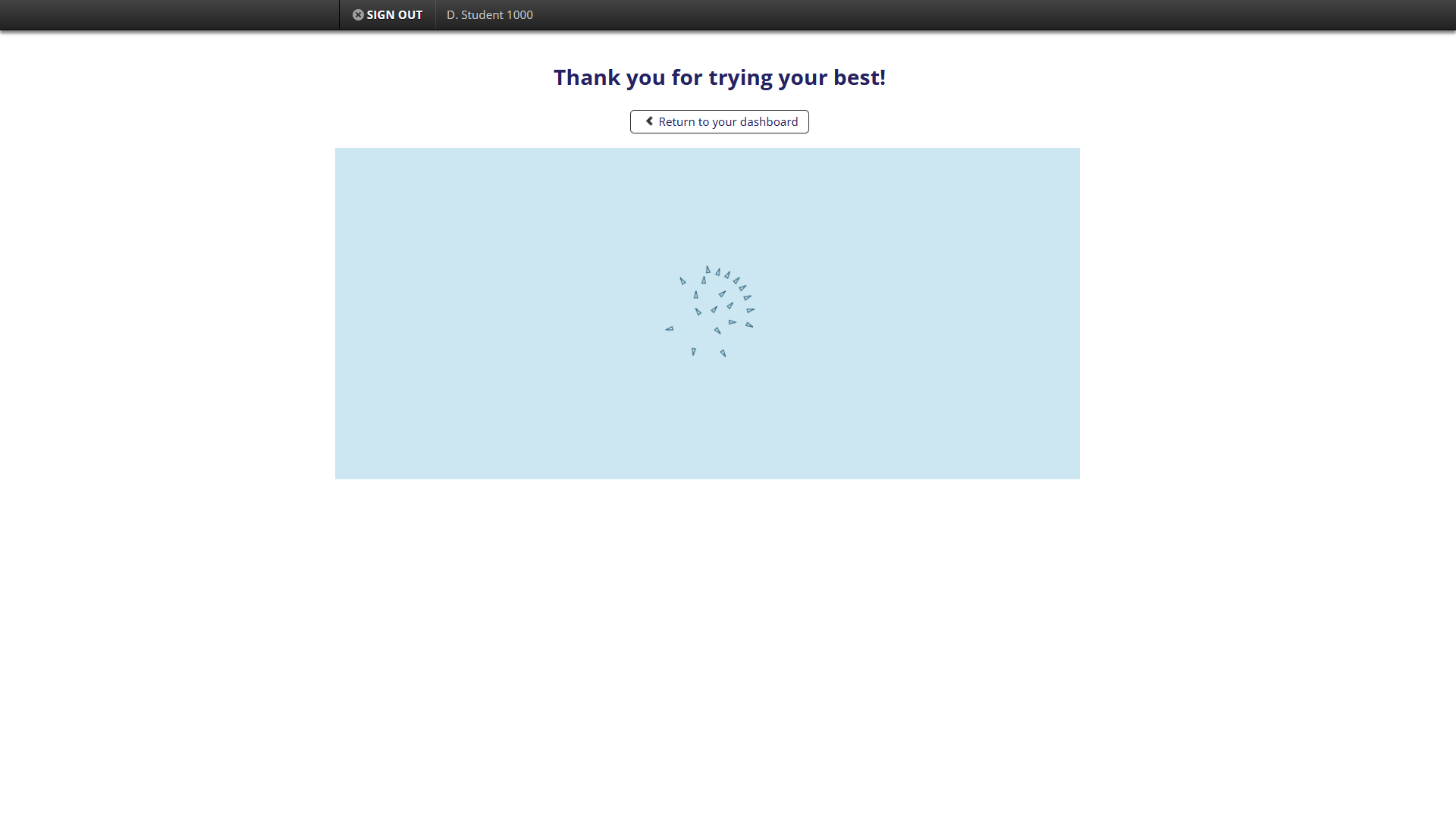